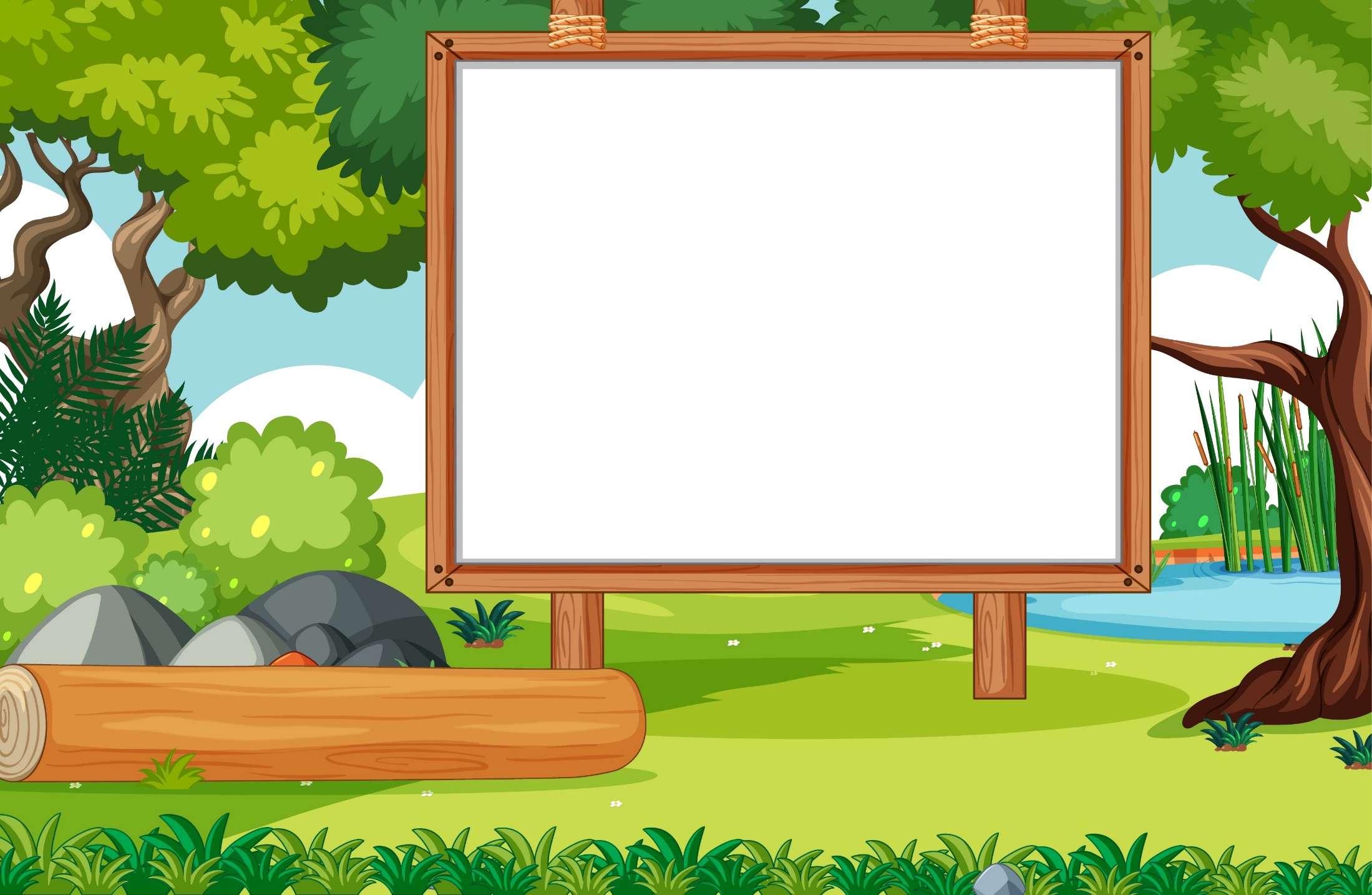 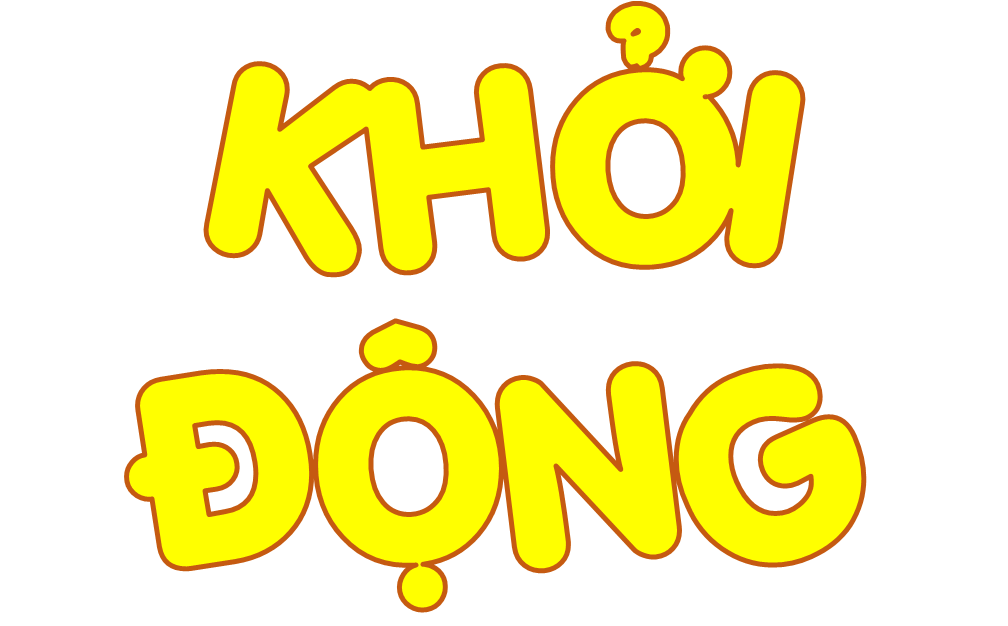 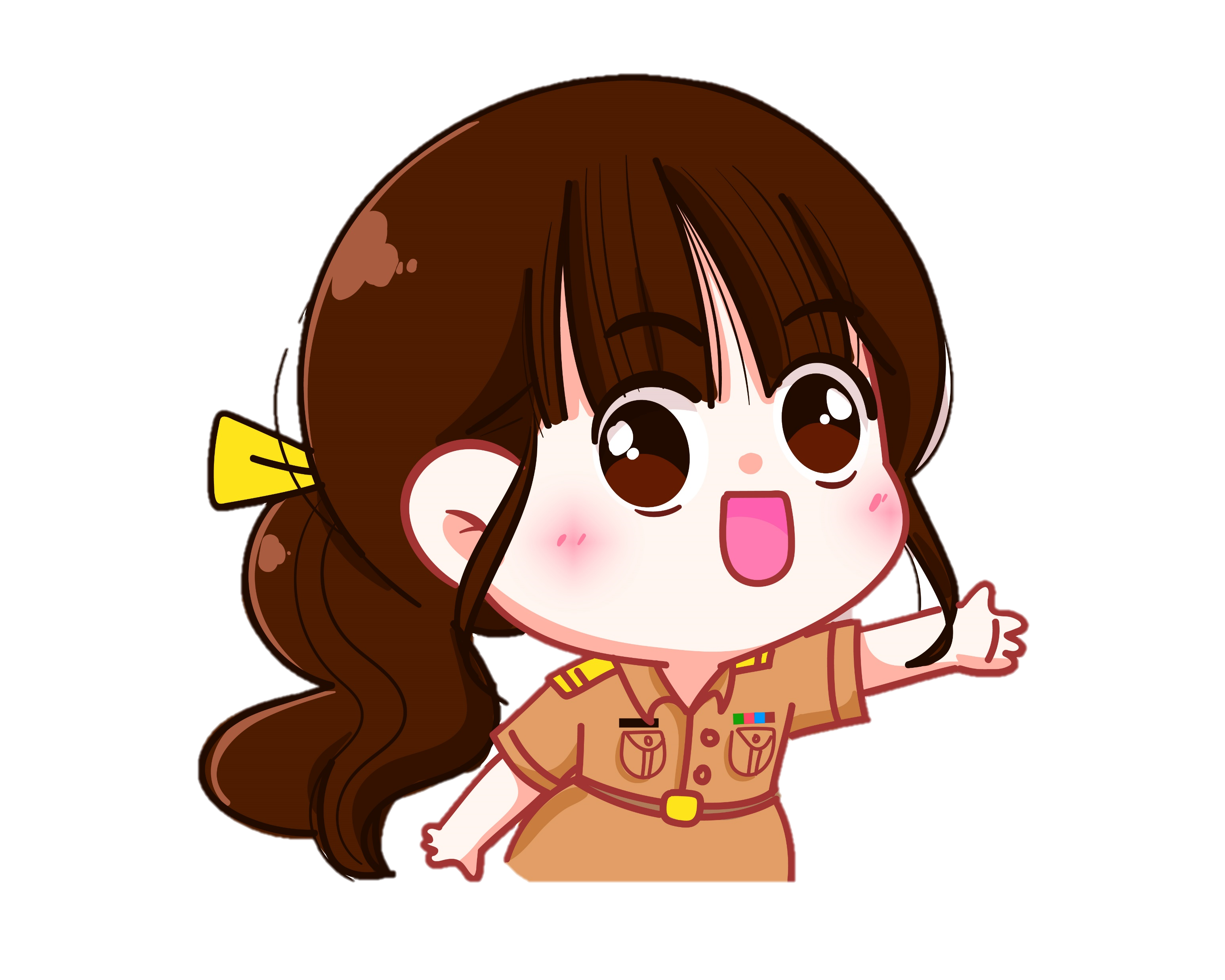 Trò chơi: Dọn dẹp nhà cửa
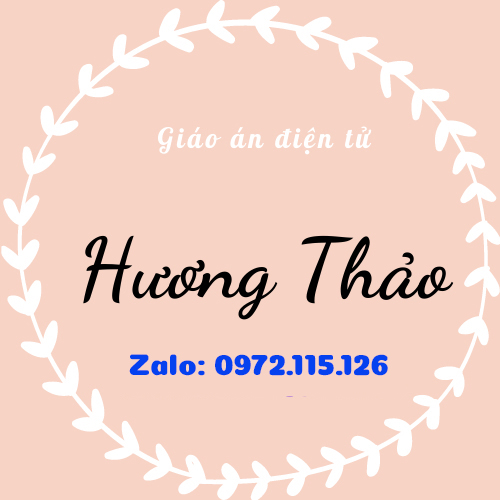 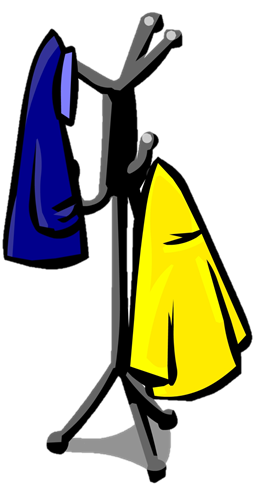 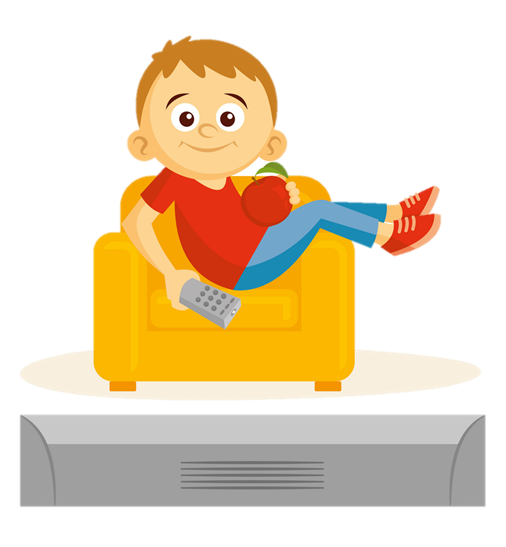 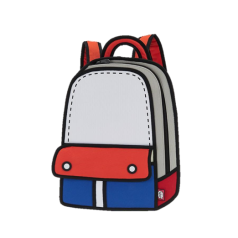 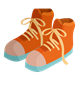 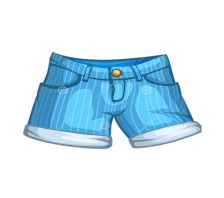 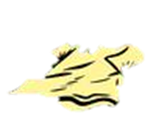 1. Cây bút dùng để làm gì?
Để viết
2. Cái bát để làm gì?
Để ăn cơm
3. Học sinh đến trường để làm gì?
Để học tập
4. Vậy trong giờ học chúng ta cần làm gì?
Nghe cô giảng bài
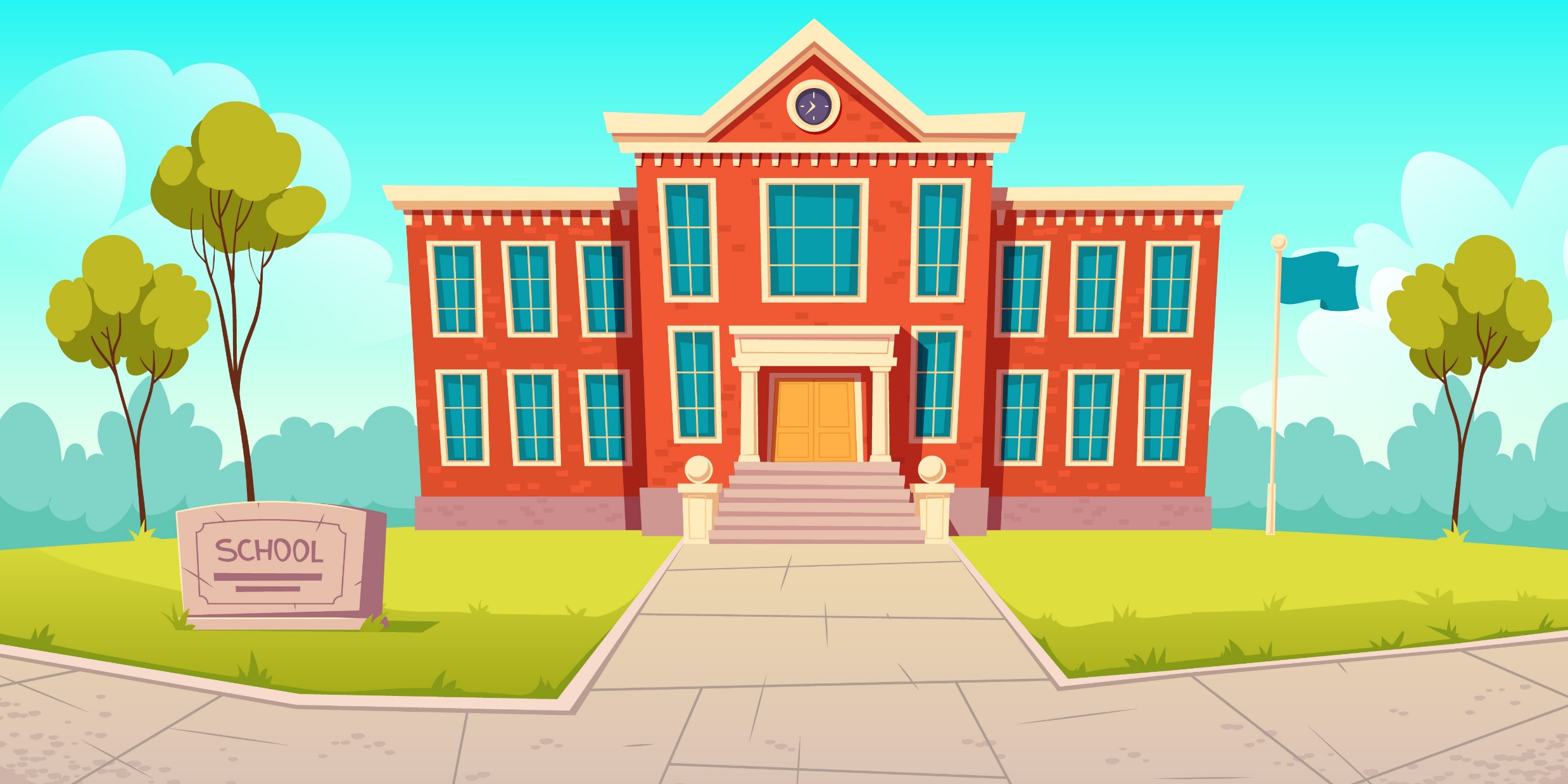 Khi đến trường học tập em cần tuân theo nội quy của trường lớp, một trong các nội quy đó là giữ trật tự trong trường, lớp.
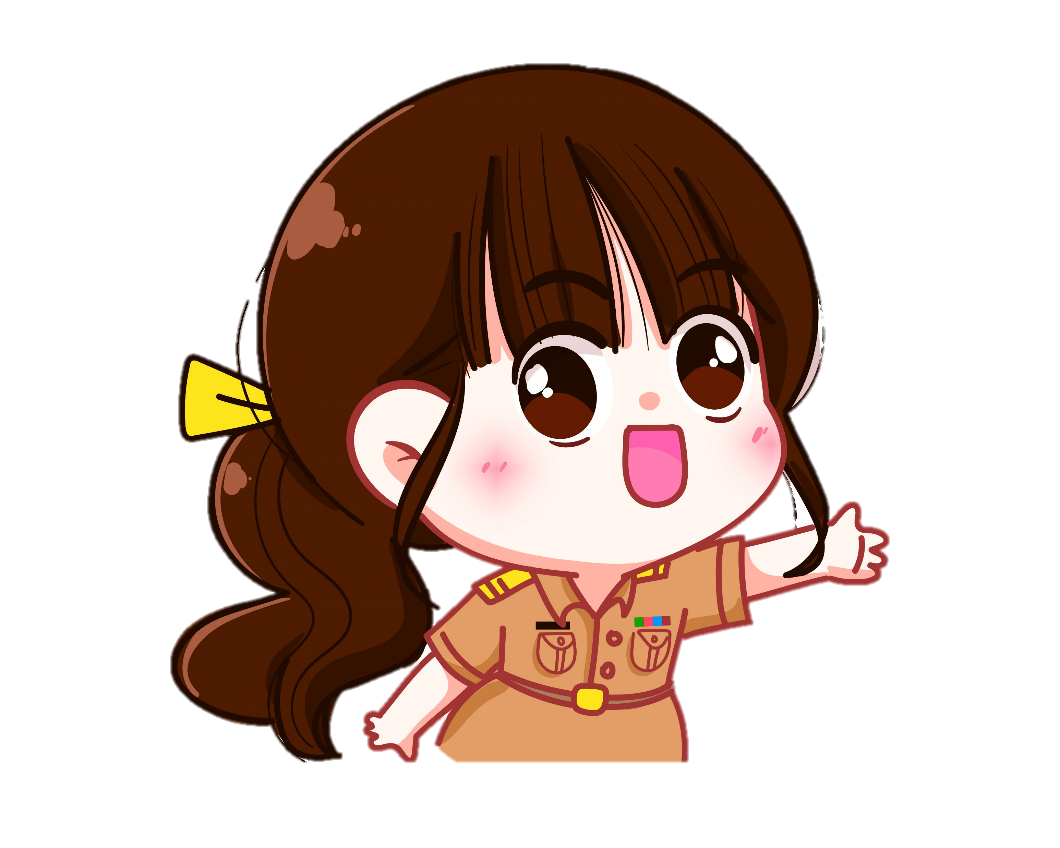 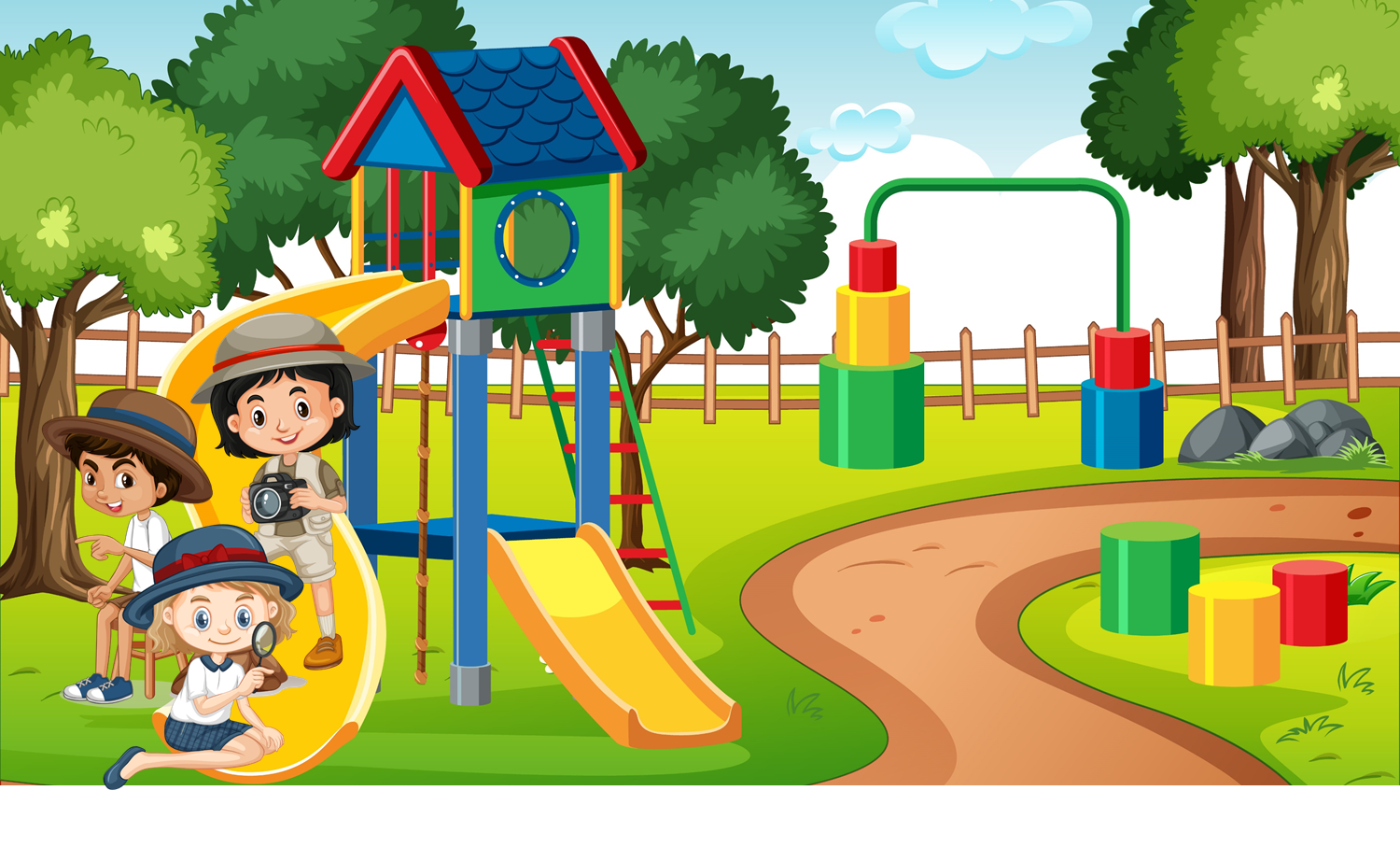 Thứ….ngày…tháng….năm…
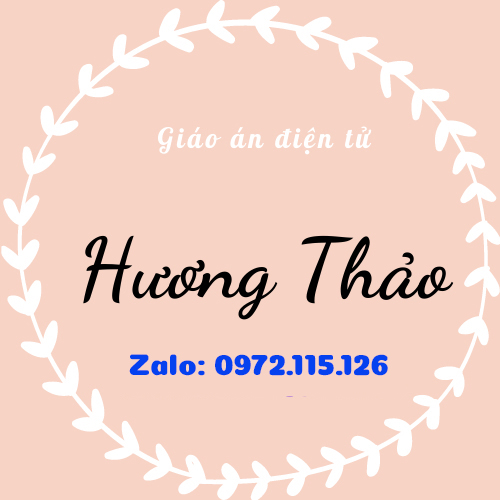 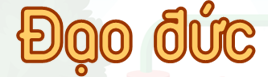 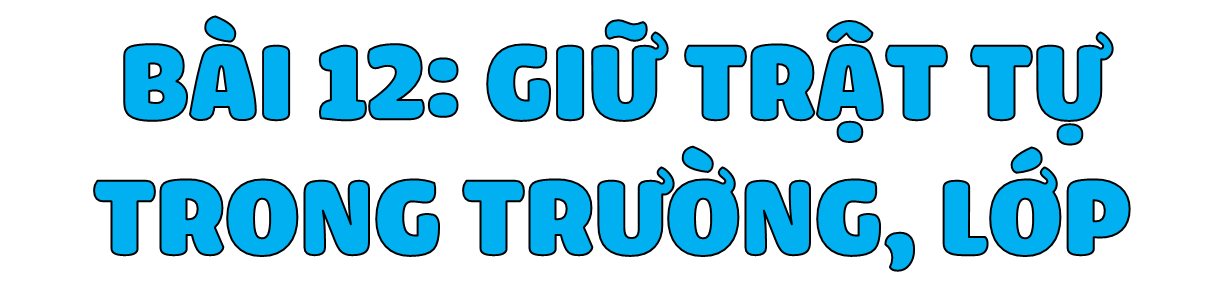 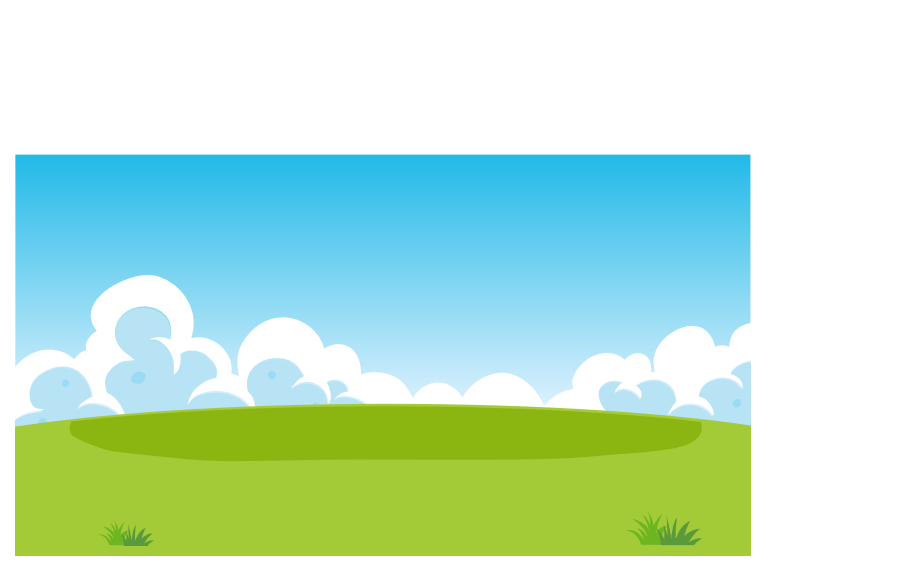 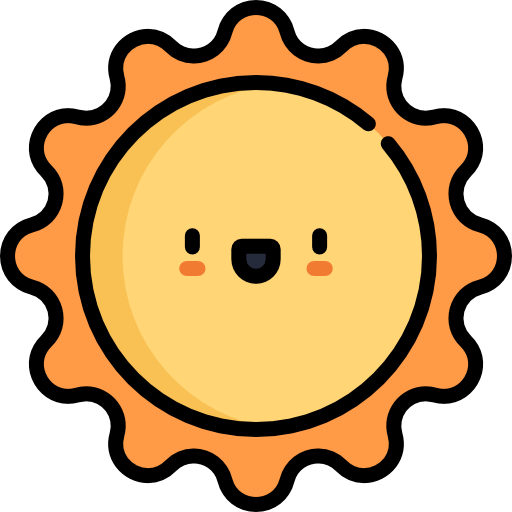 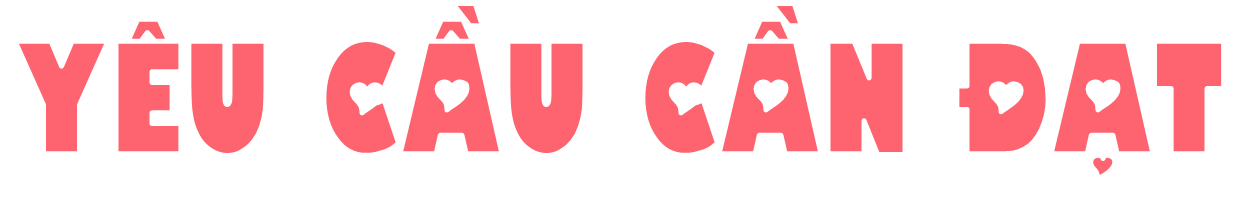 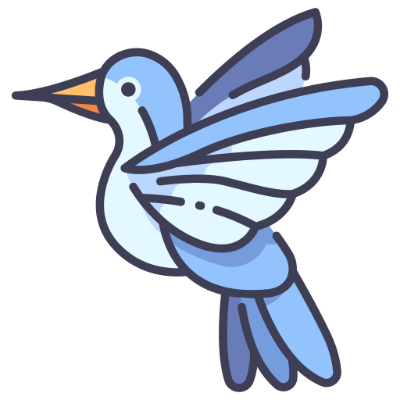 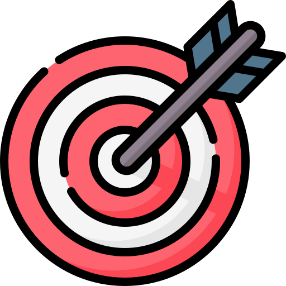 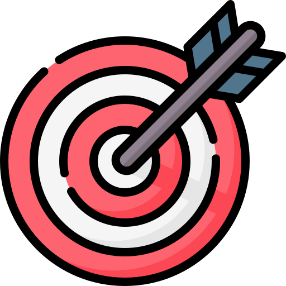 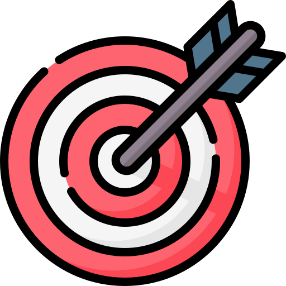 Thực hiện được việc giữ trật tự trong trường, lớp.
Nhắc nhở bạn bè cùng giữ trật tự trong trường, lớp.
Biết được ý nghĩa của việc giữ trật tự trong trường, lớp; khi nào cẩn giữ trật tự trong trường, lớp.
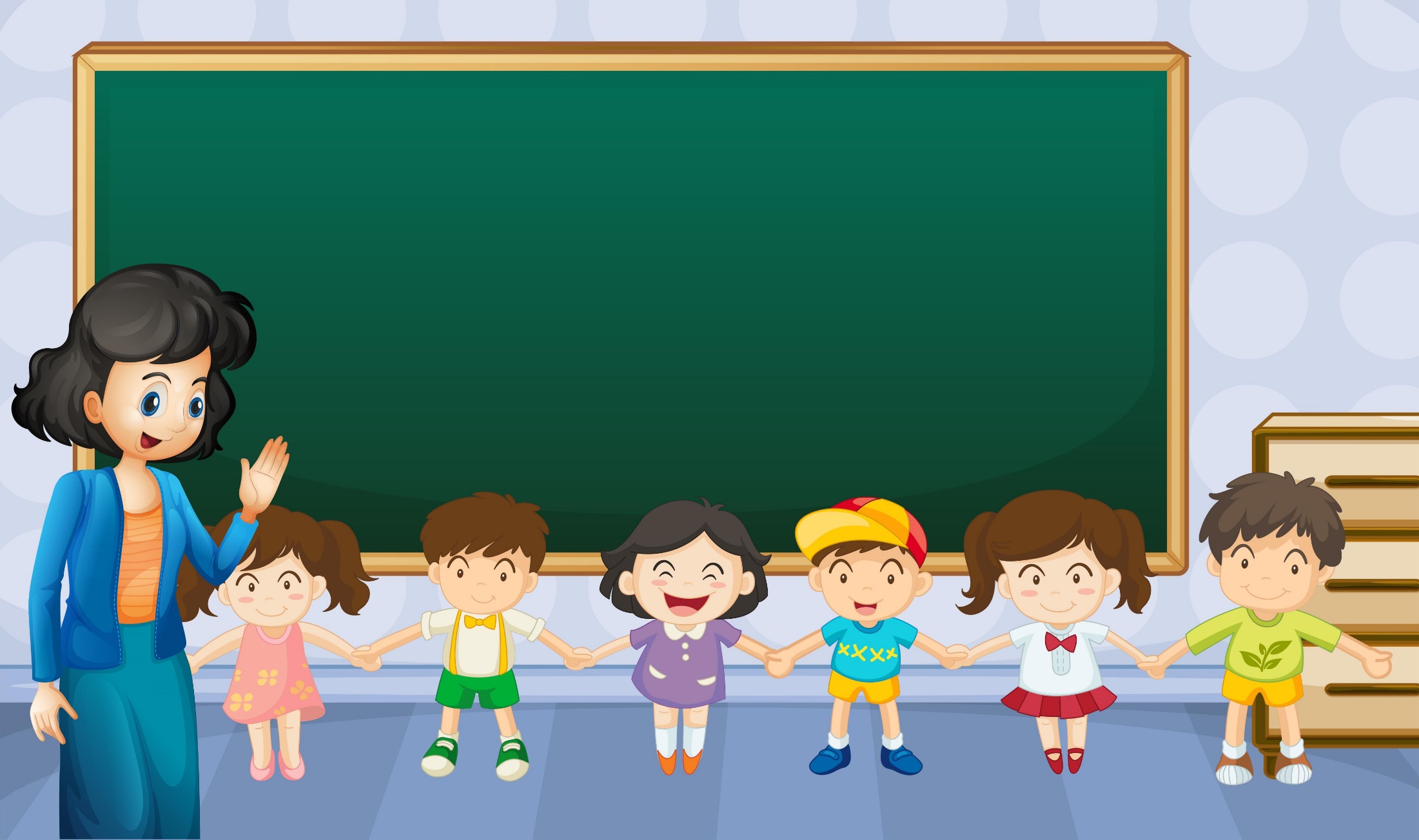 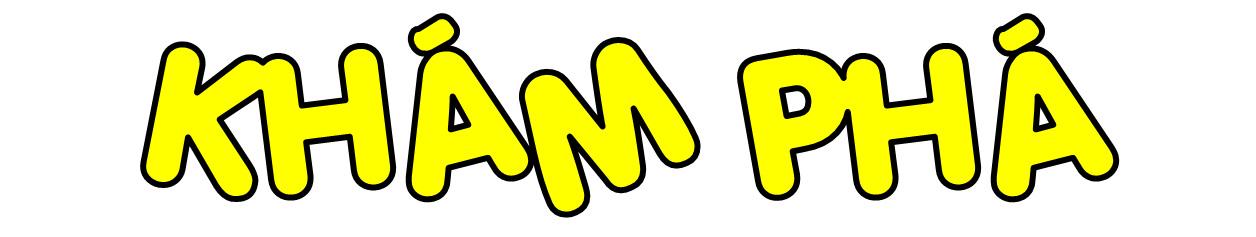 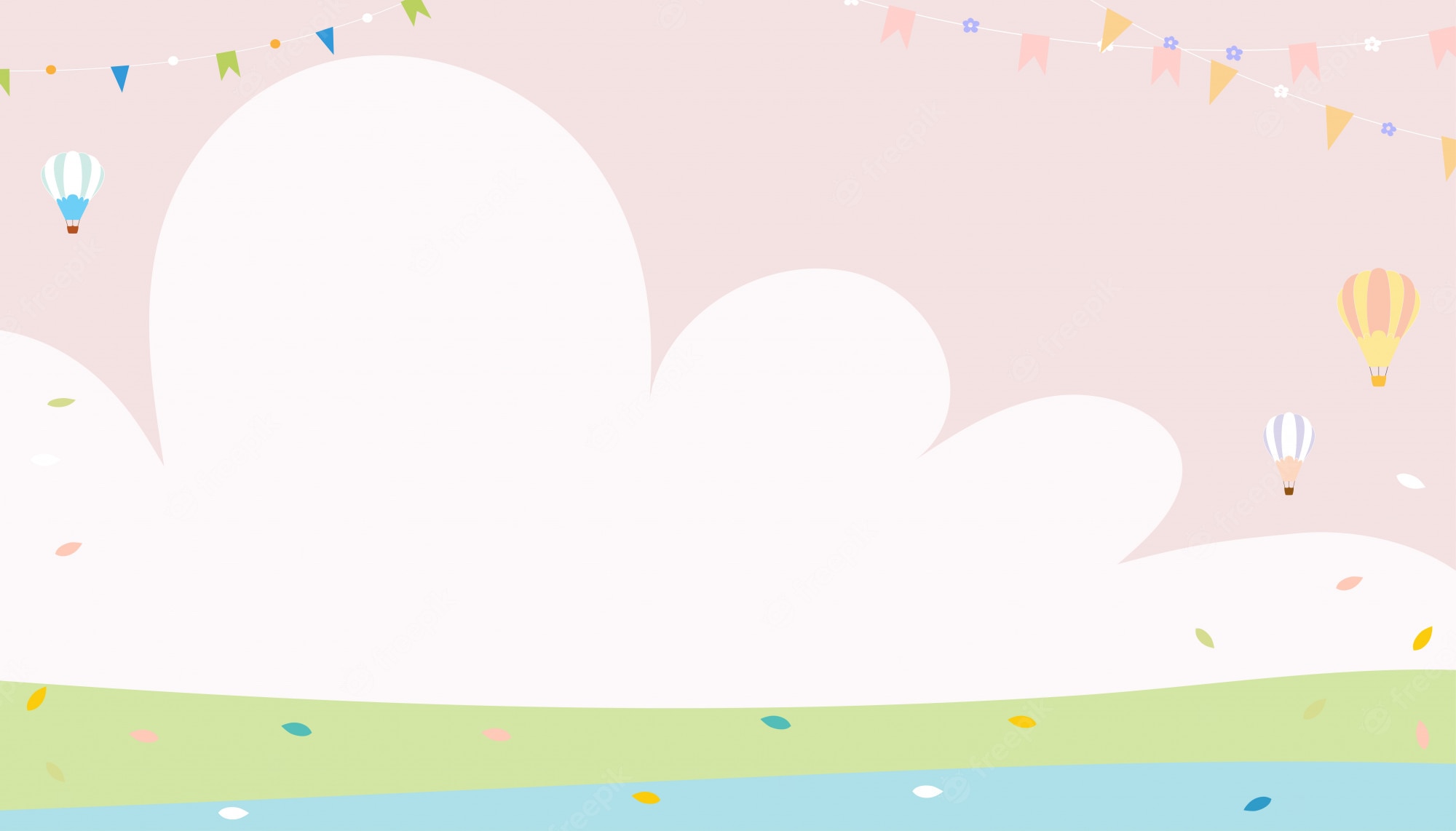 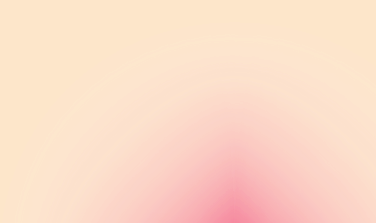 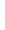 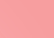 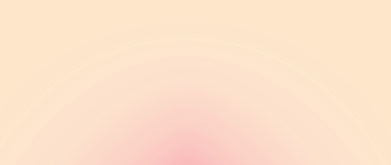 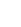 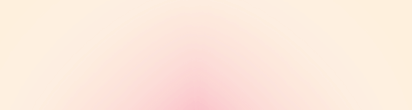 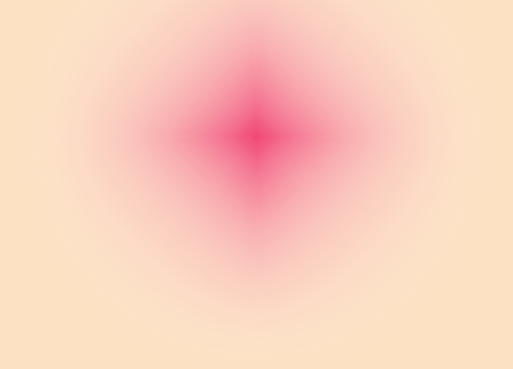 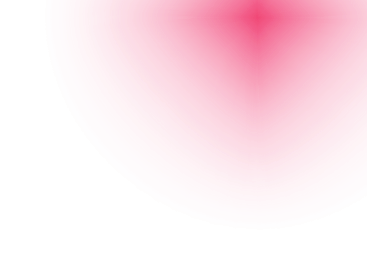 Em cần giữ trật tự khi nào?
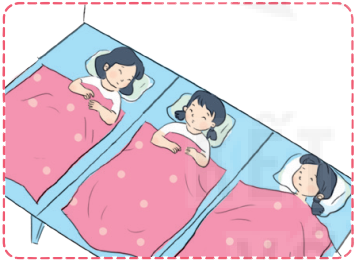 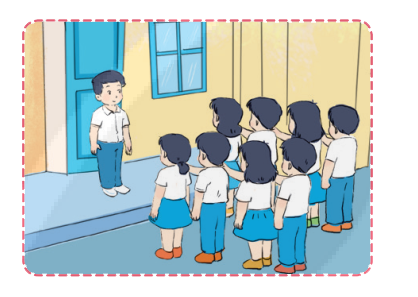 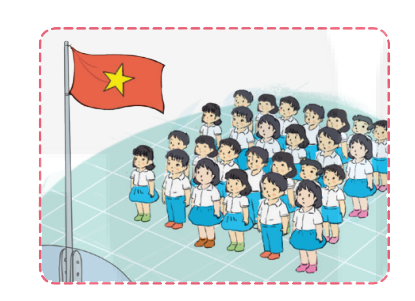 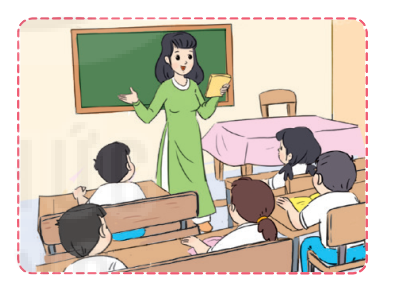 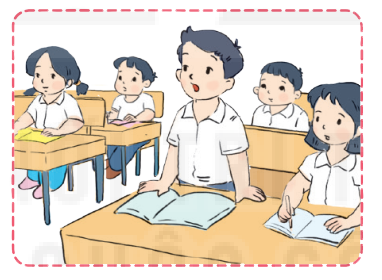 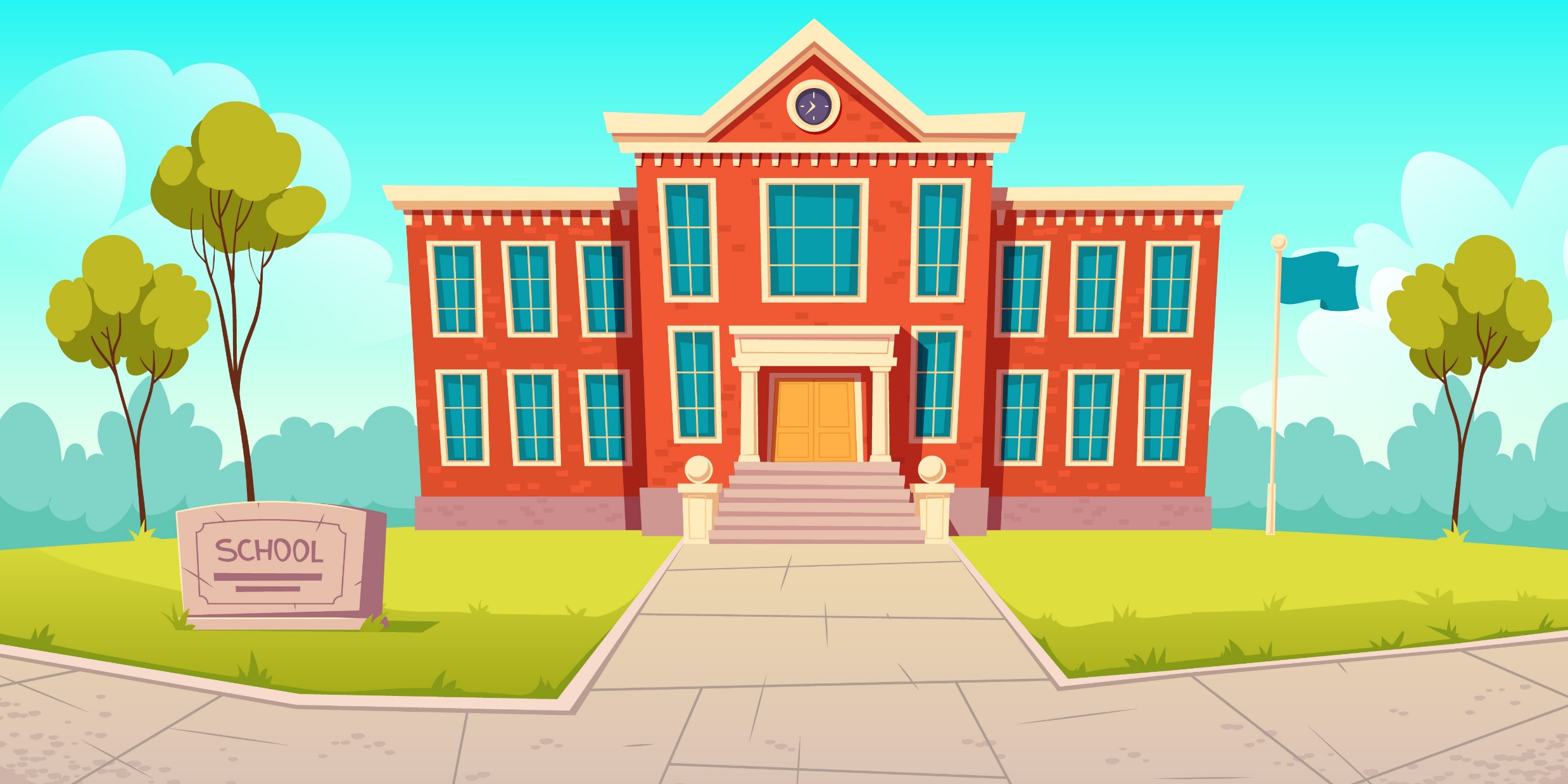 Trong trường, lớp, em cần giữ trật tự khi chào cờ, khi xếp hàng vào lớp và ra về khi thầy cô đang giảng bài, các bạn đang phát biểu, các bạn đang ngủ trưa,...
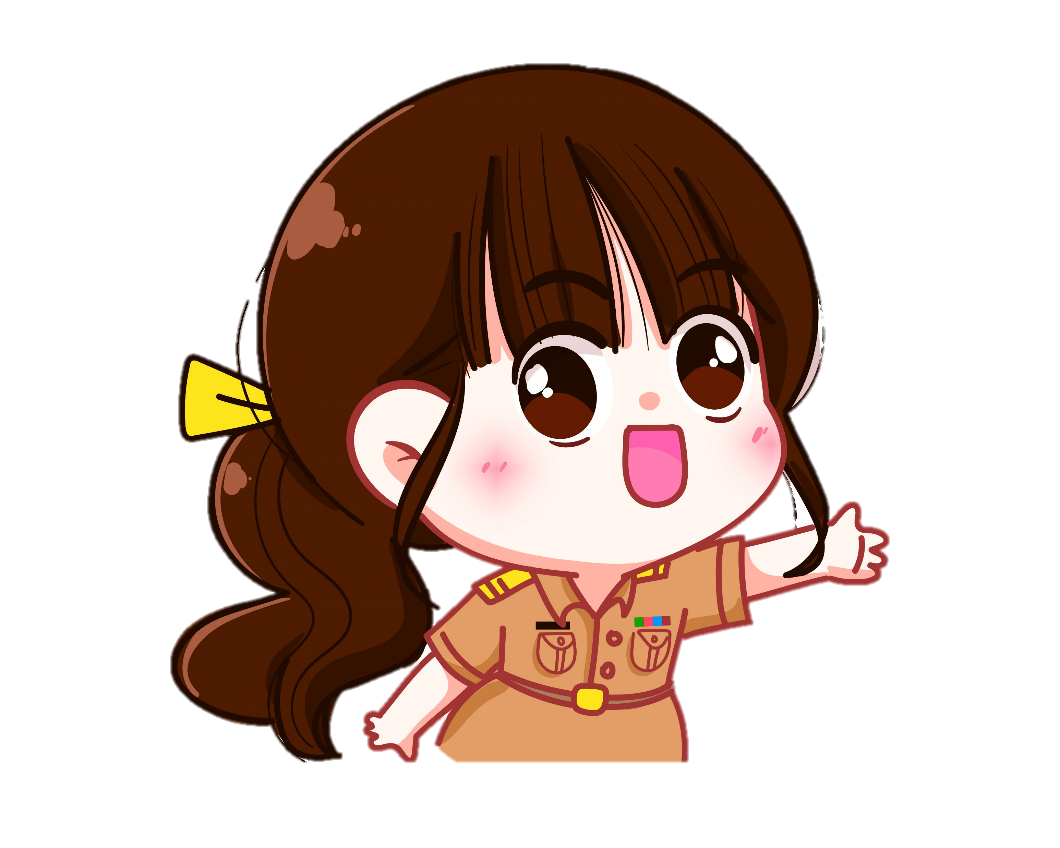 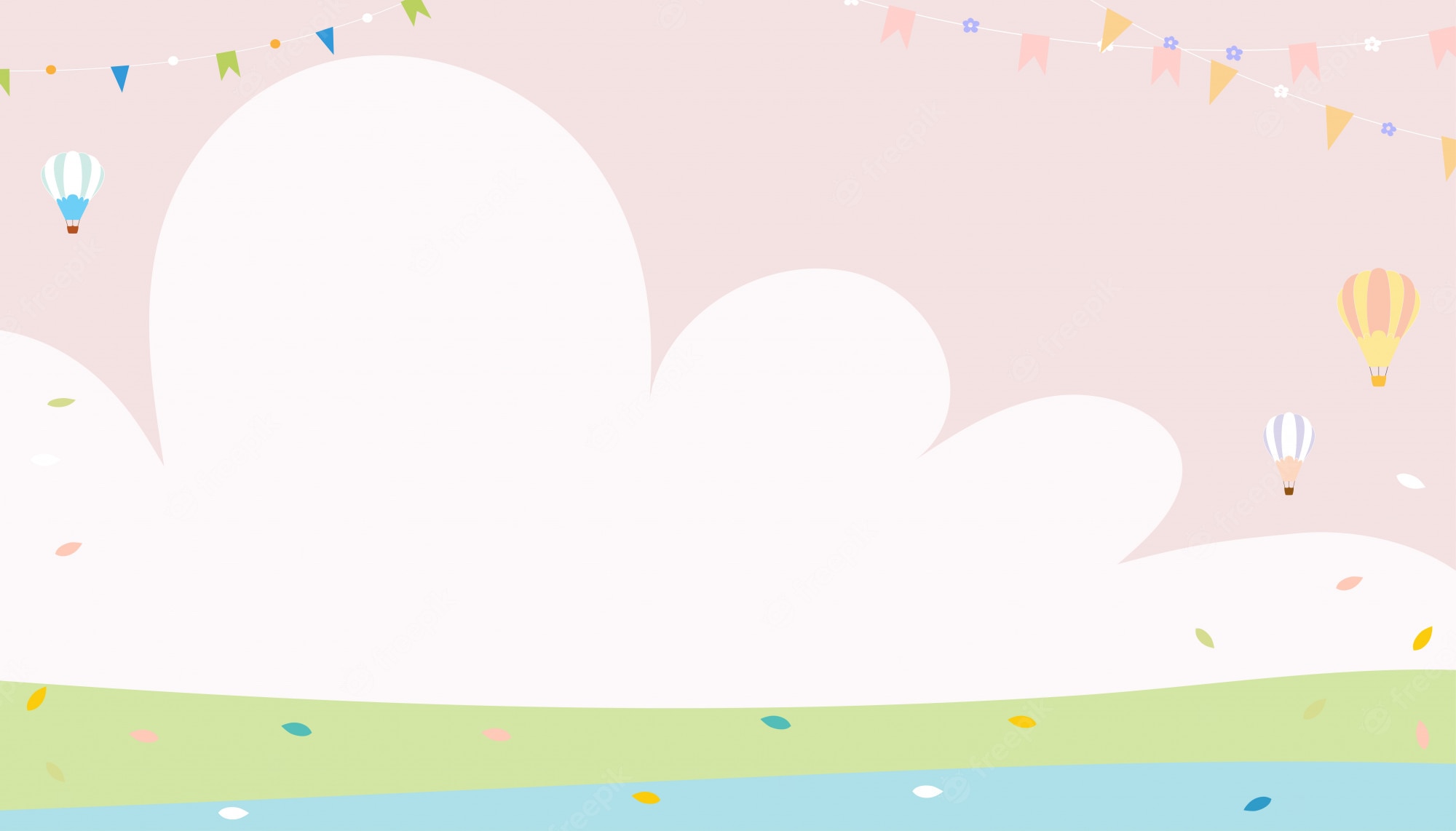 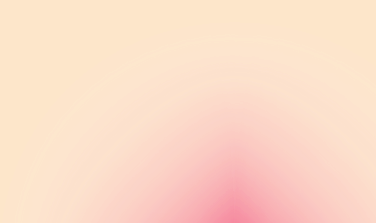 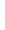 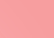 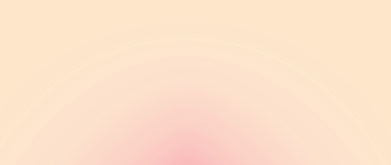 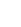 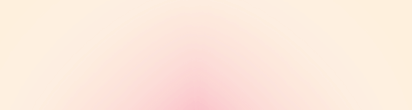 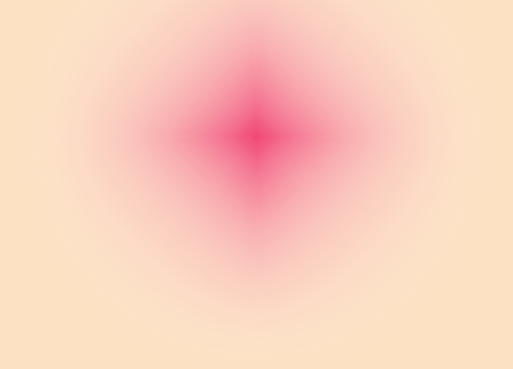 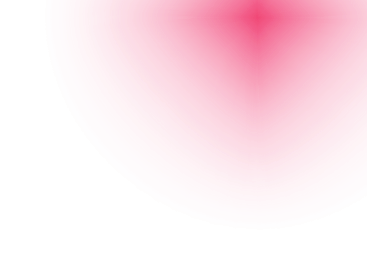 Vì sao em cần giữ trật tự trong trường, lớp?
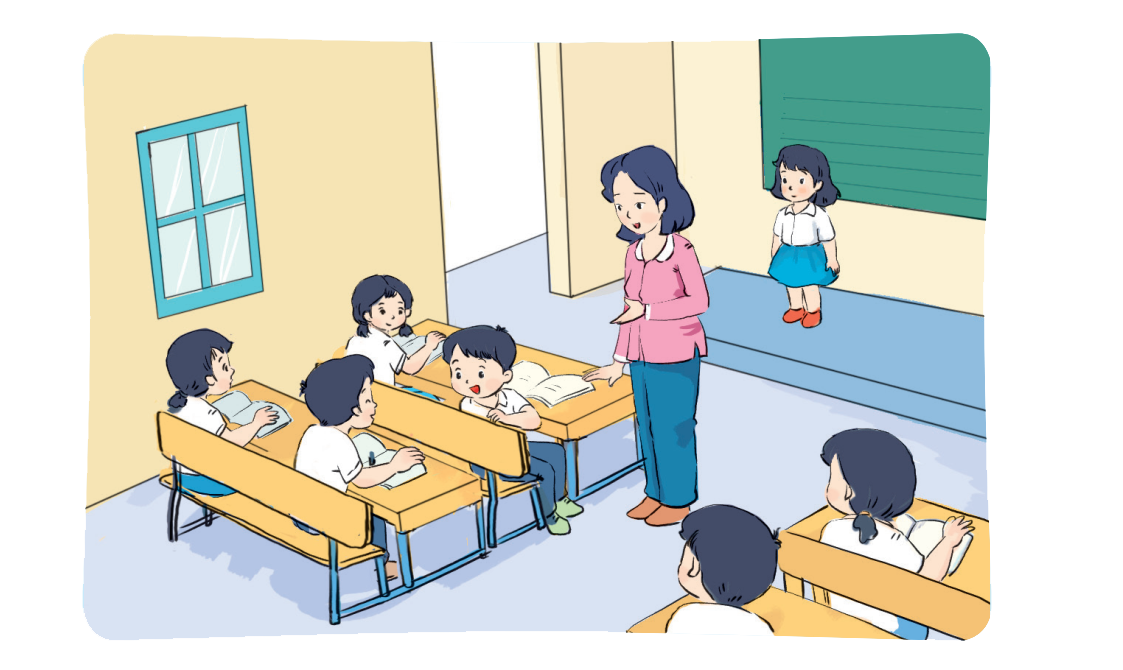 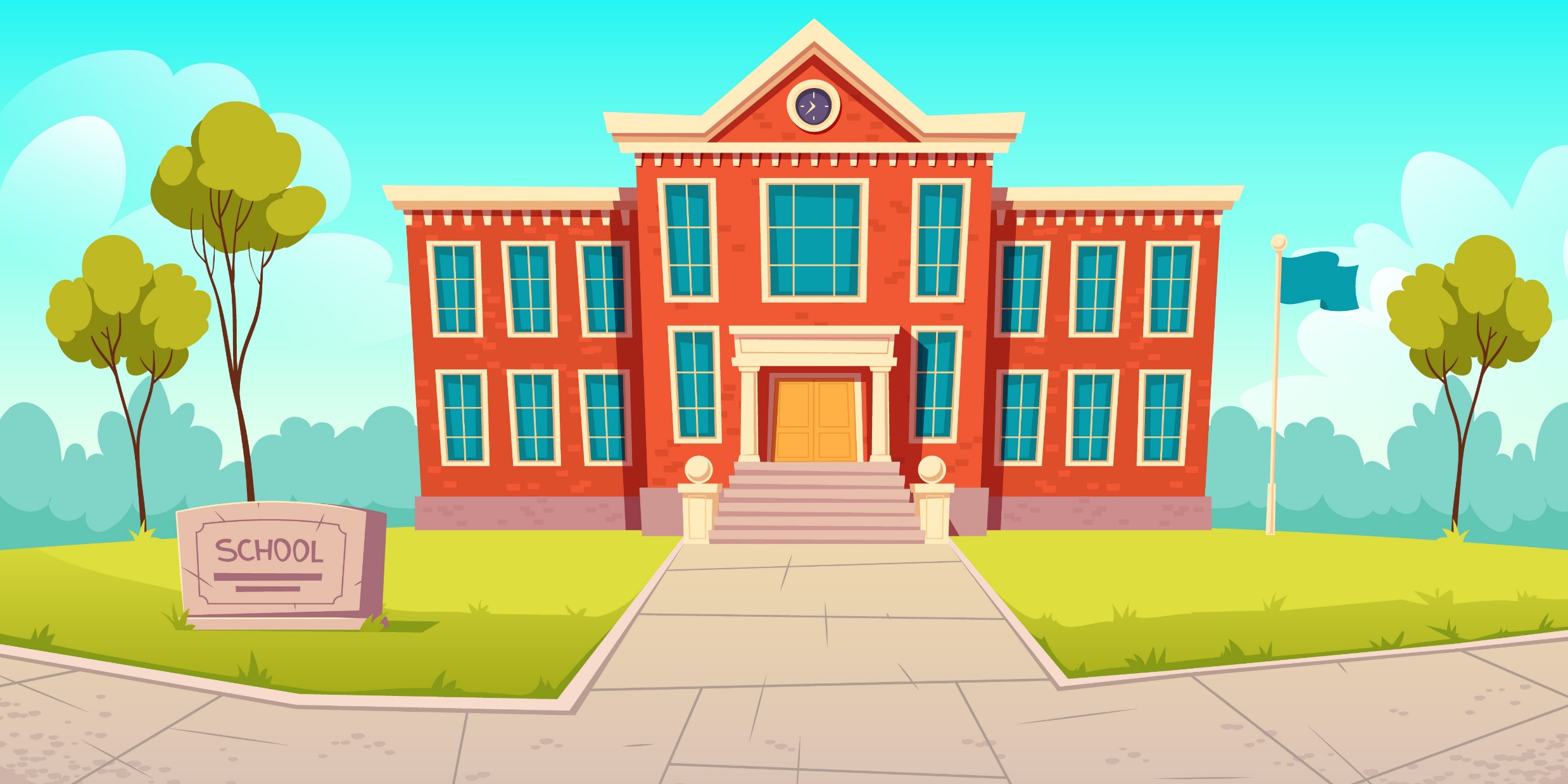 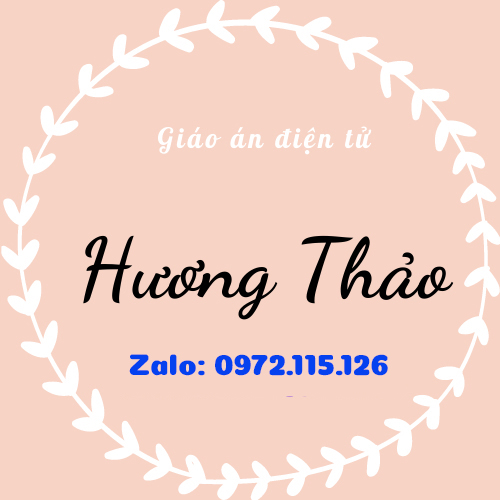 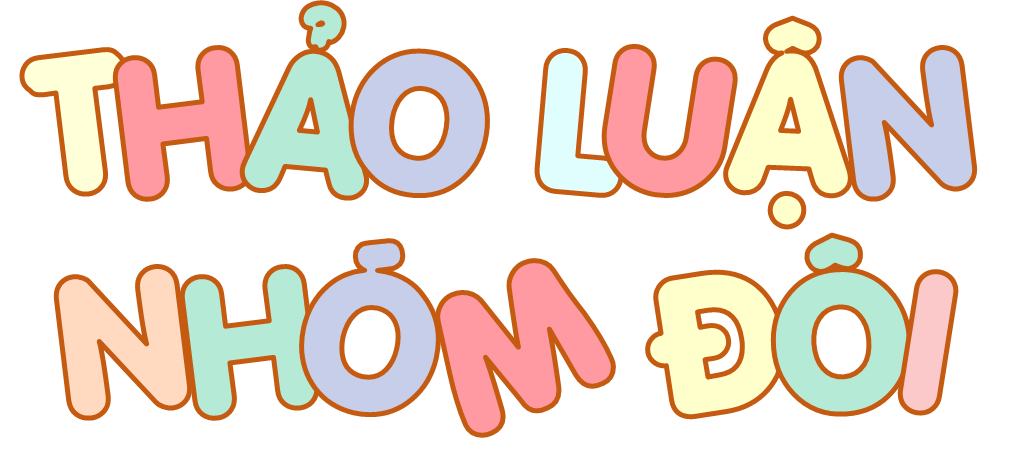 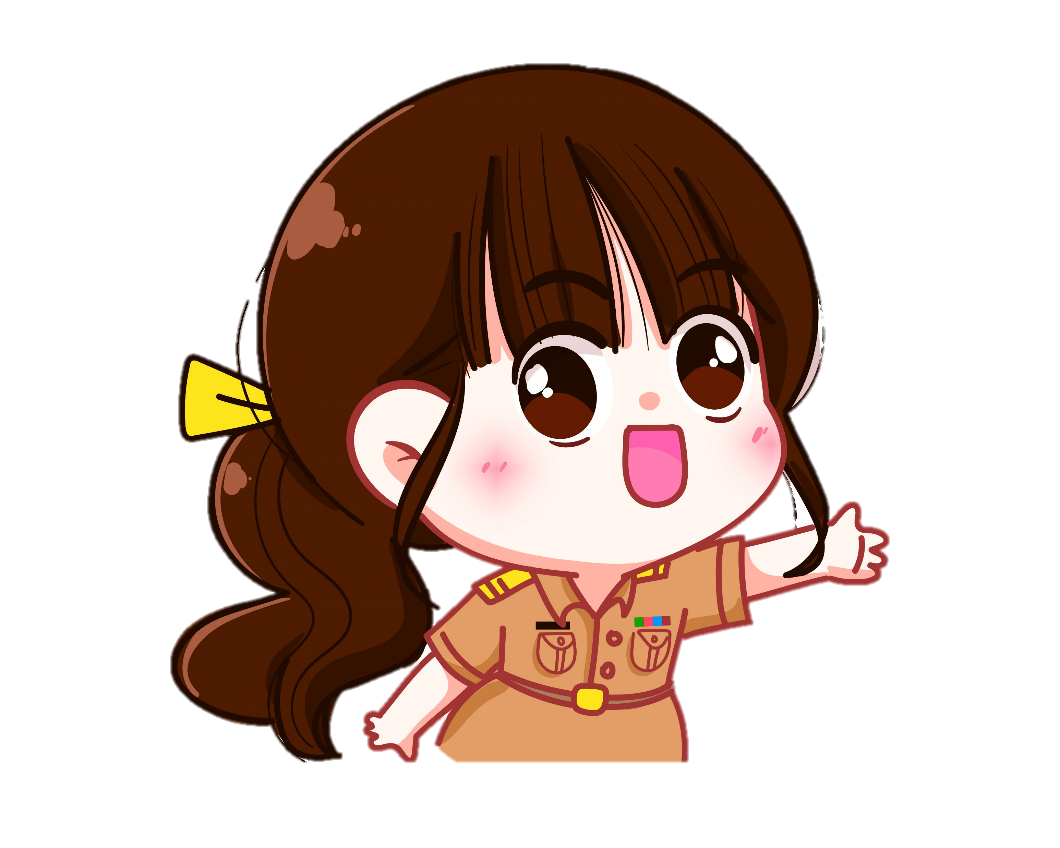 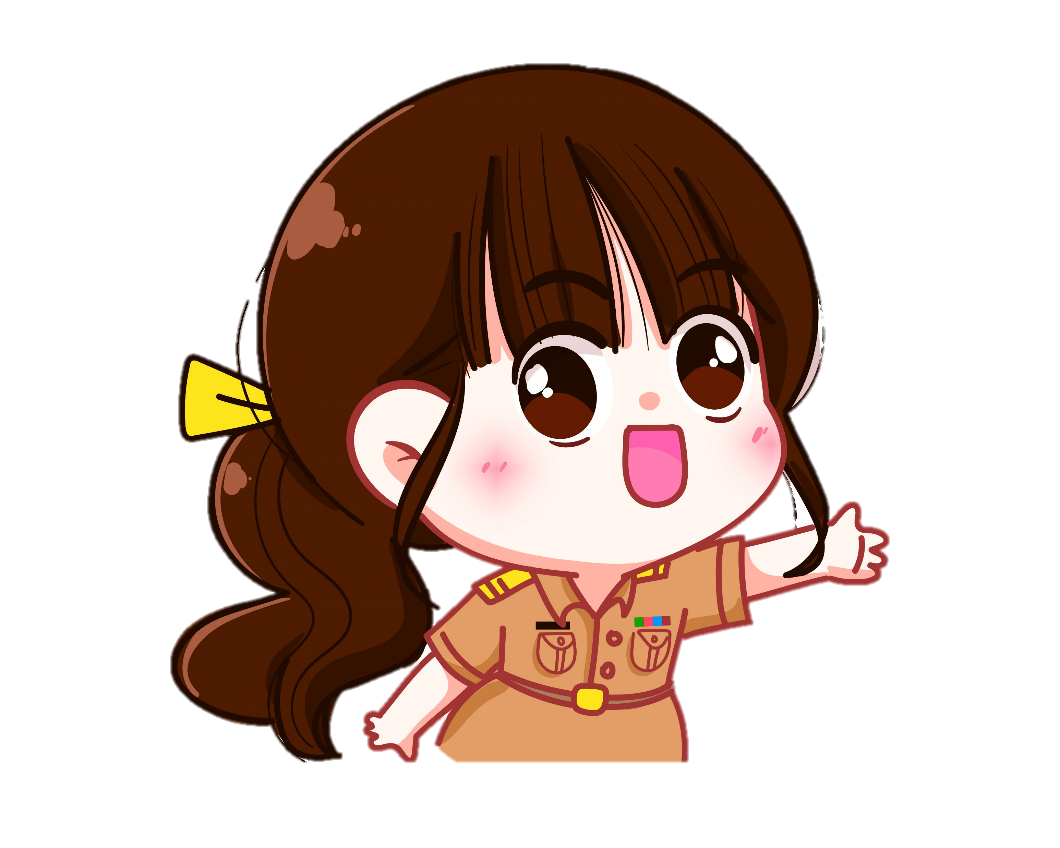 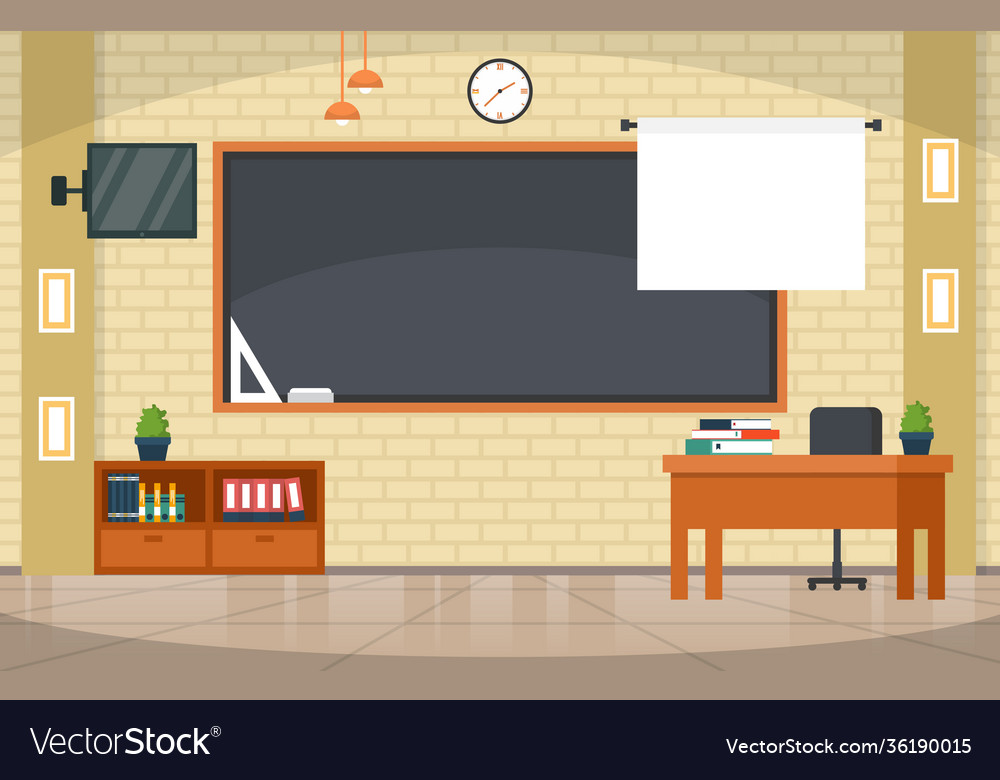 Các nhóm chia sẻ kết quả thảo luận
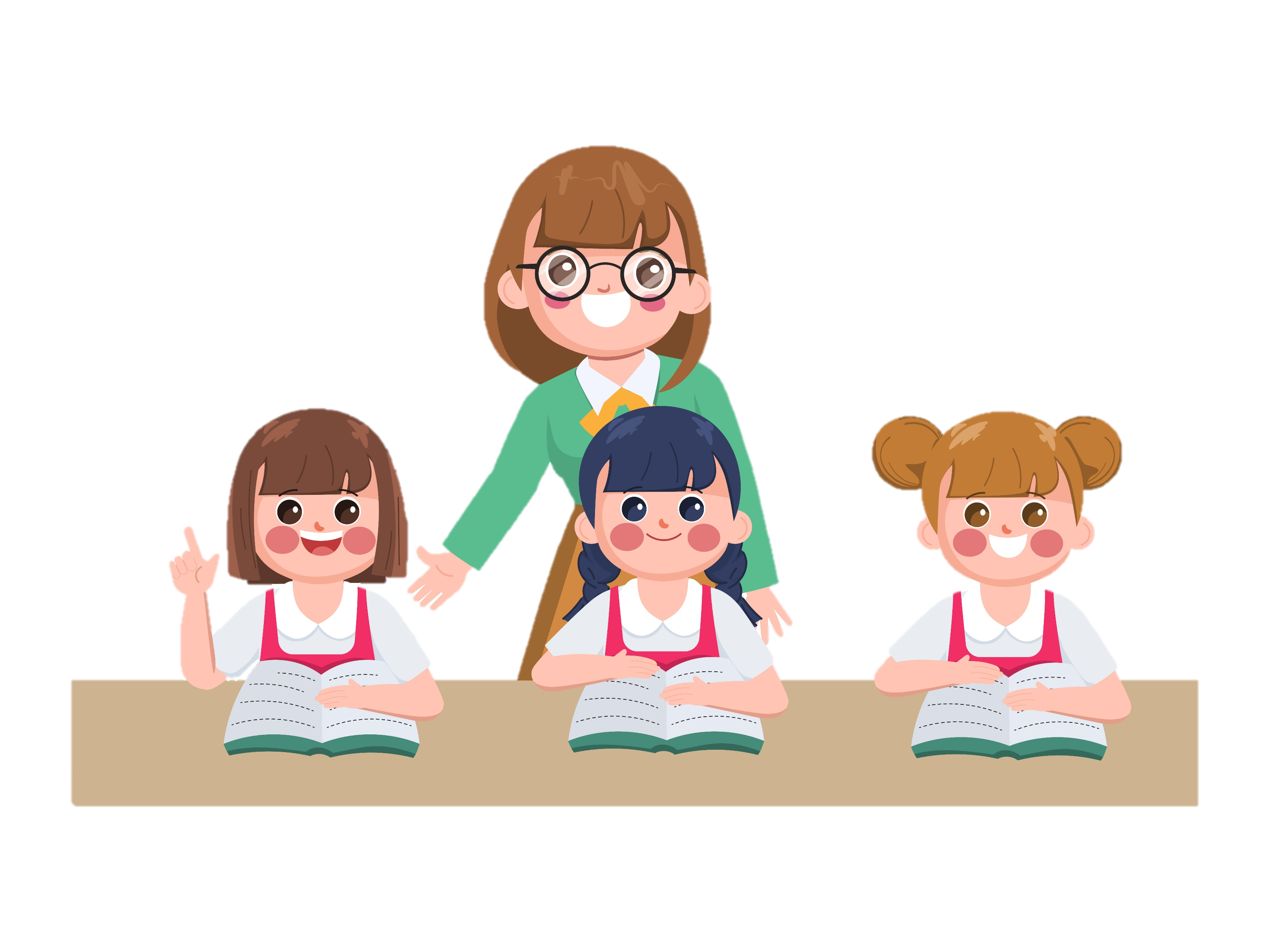 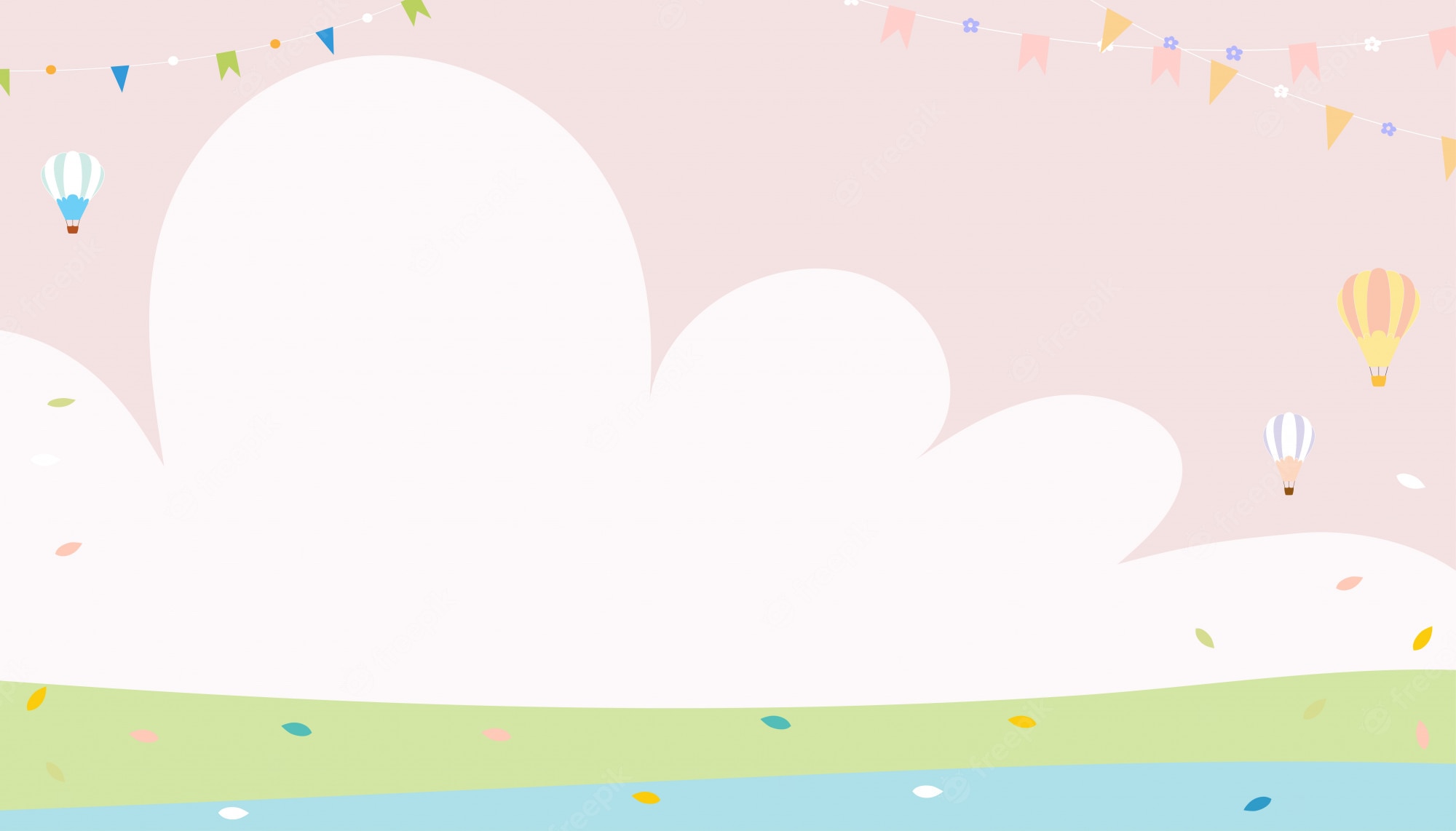 Giữ trật tự trong trường, lớp giúp các em lắng nghe, tiếp thu được bài học.
Giữ trật tự trong trường, lớp là tôn trọng bản thân và tôn trọng mọi người.
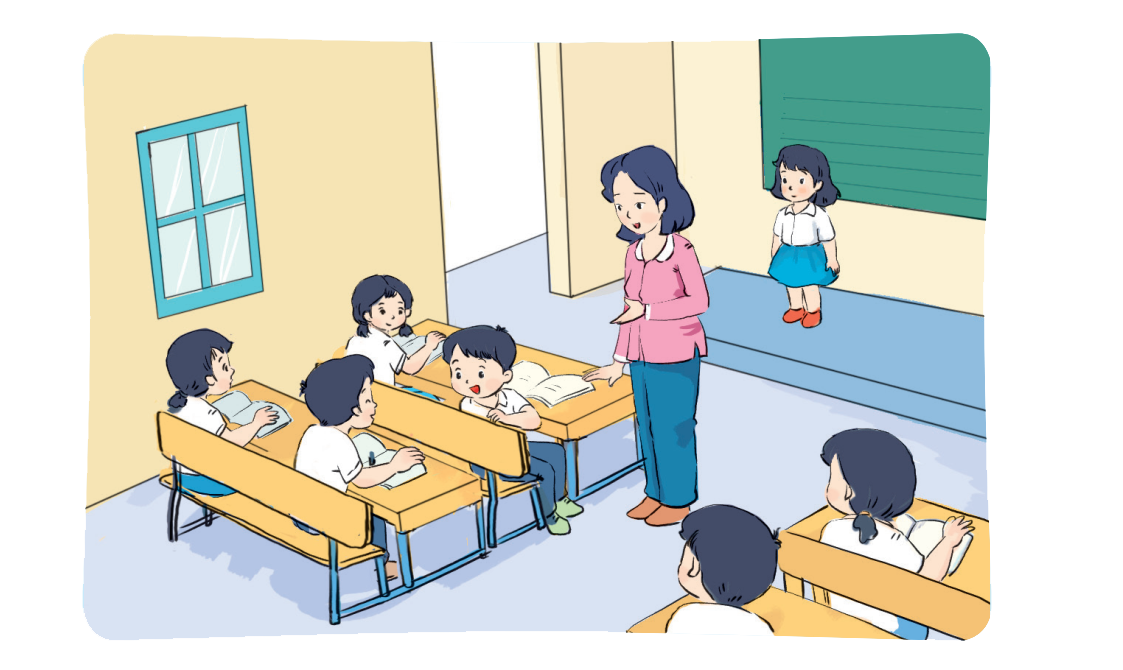 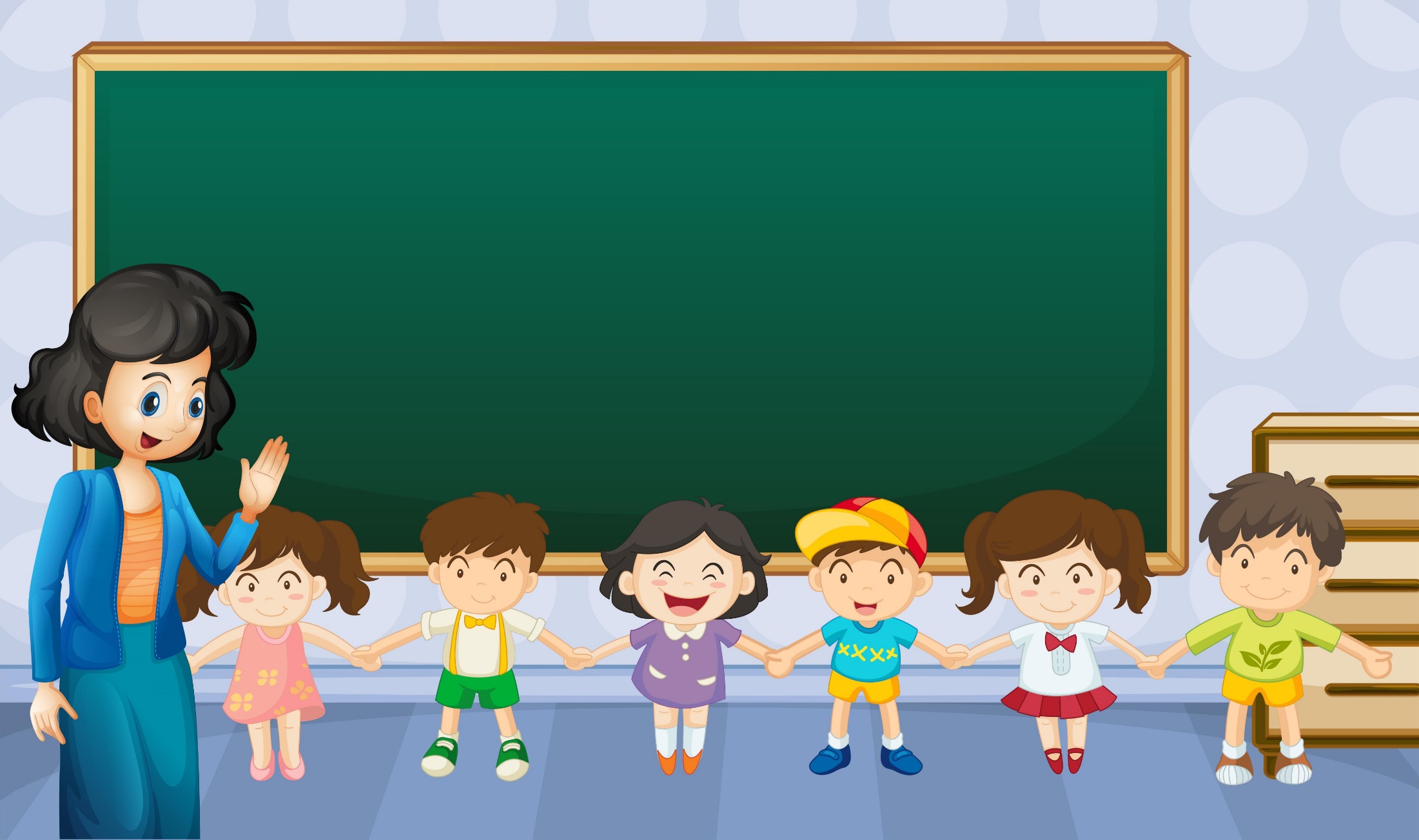 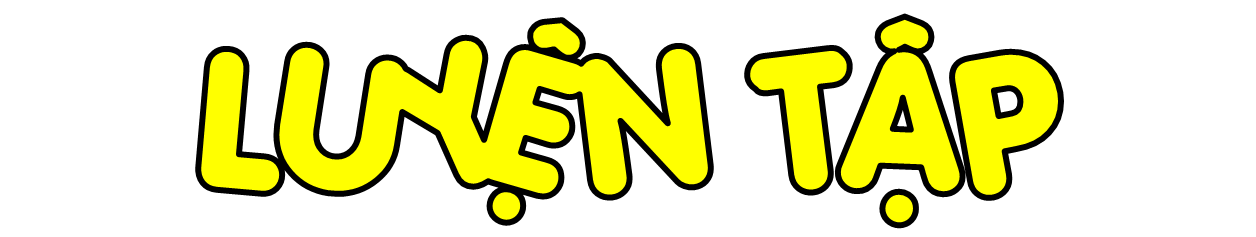 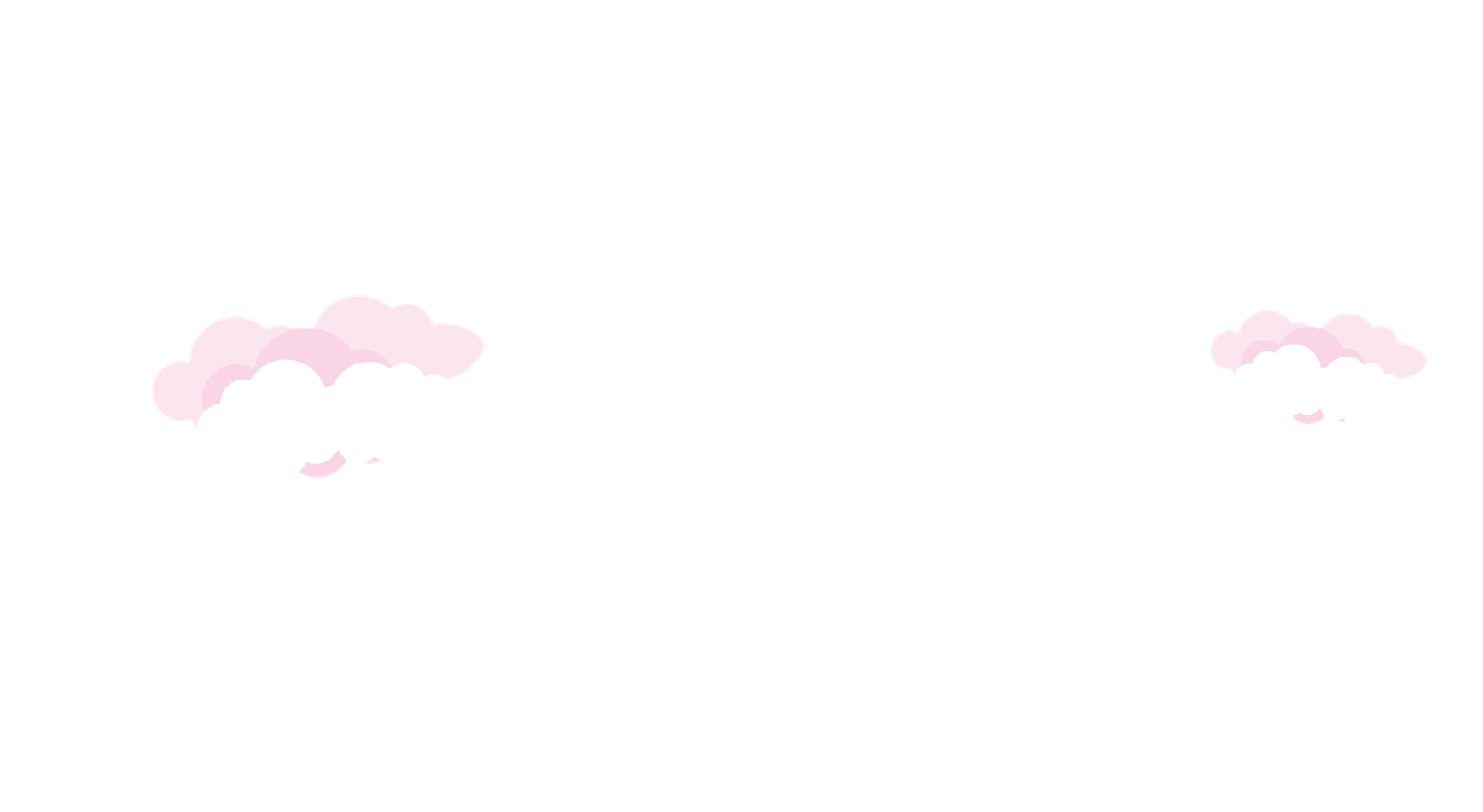 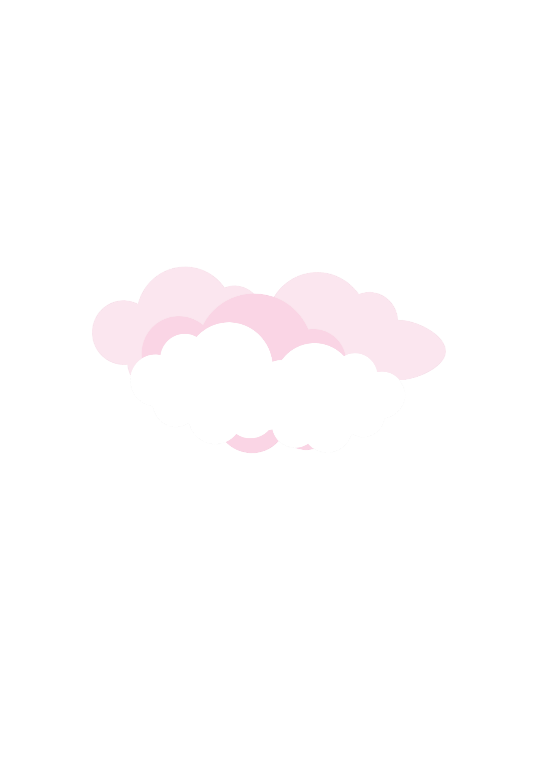 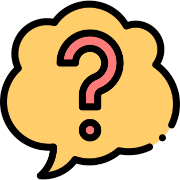 Việc nào nên làm, việc nào không nên làm? Vì sao?
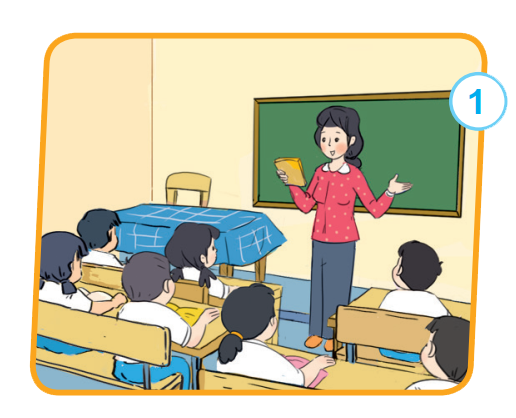 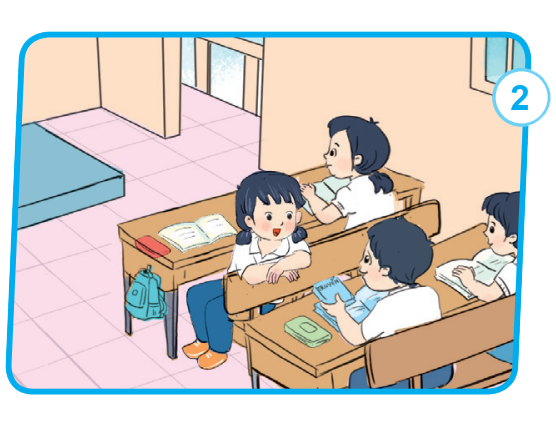 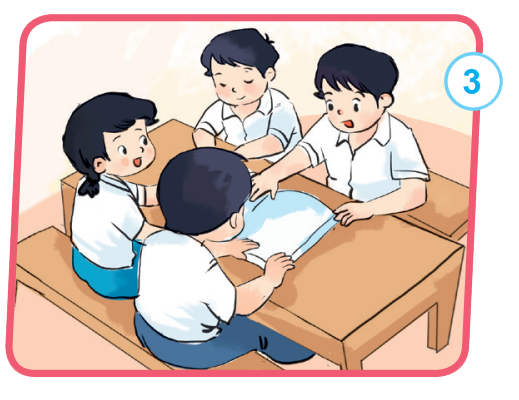 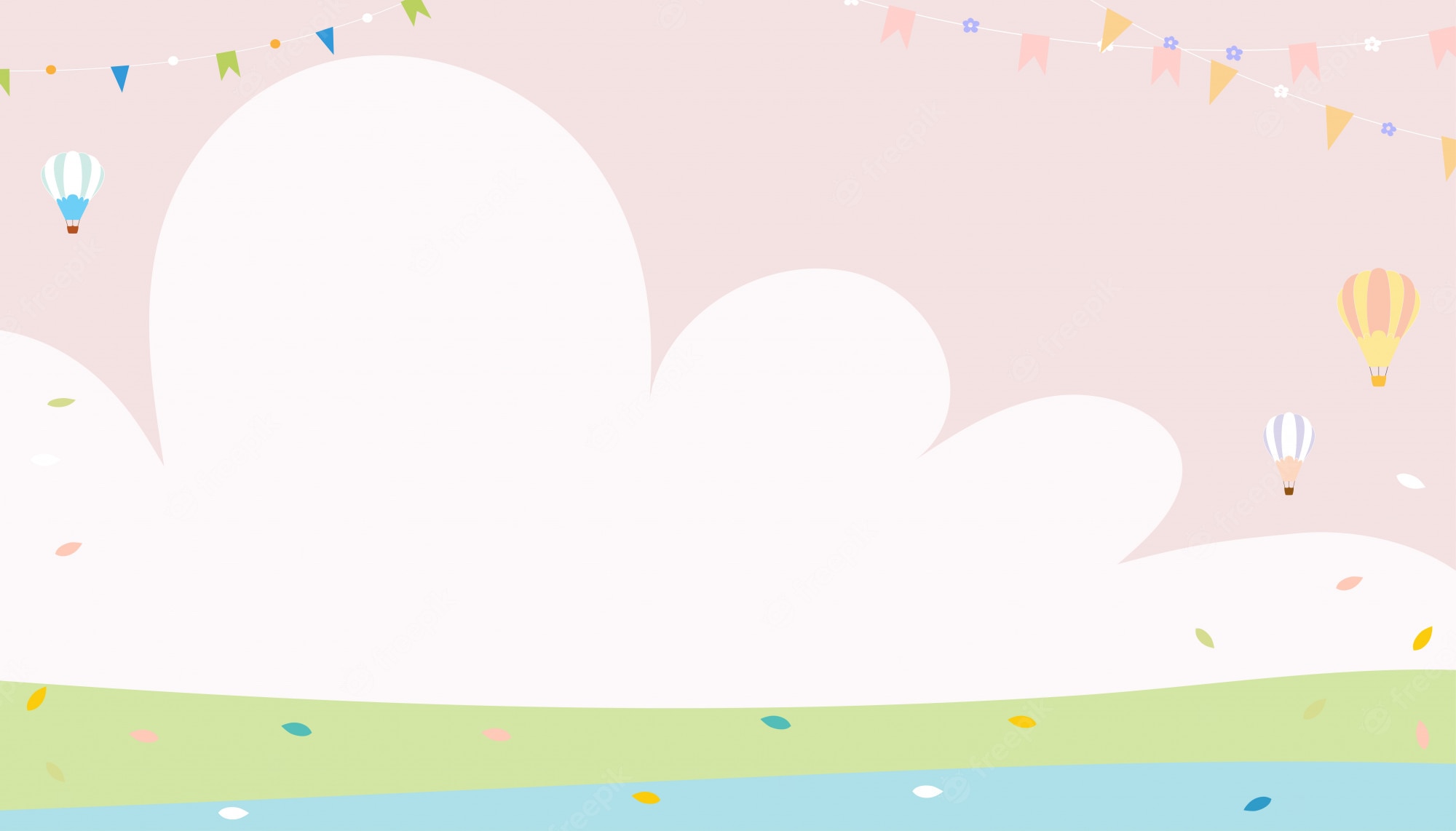 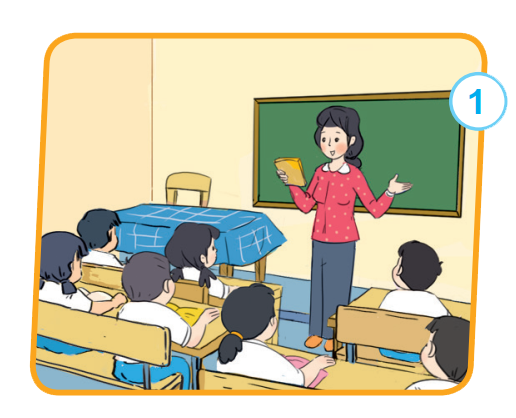 Trật tự nghe cô giáo giảng bài
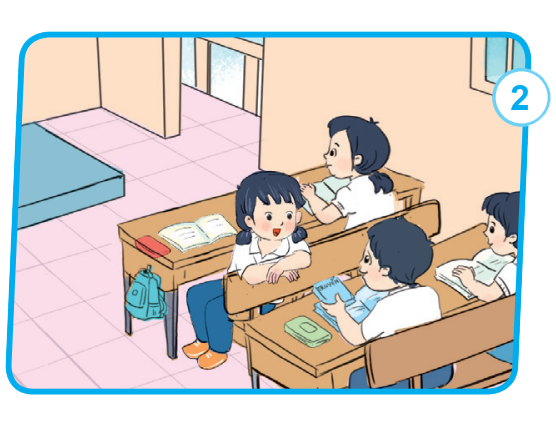 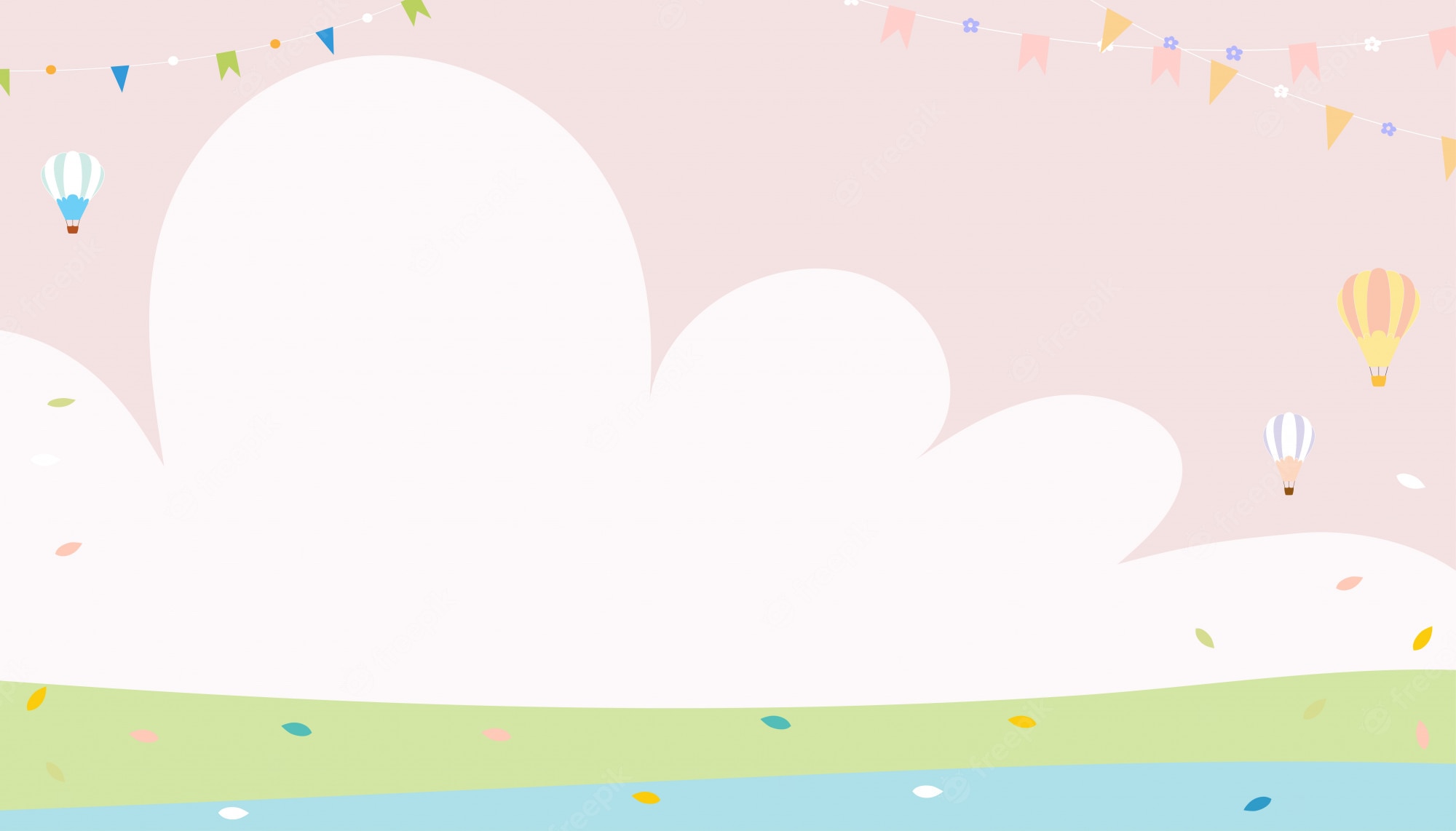 Nói chuyện trong lớp học
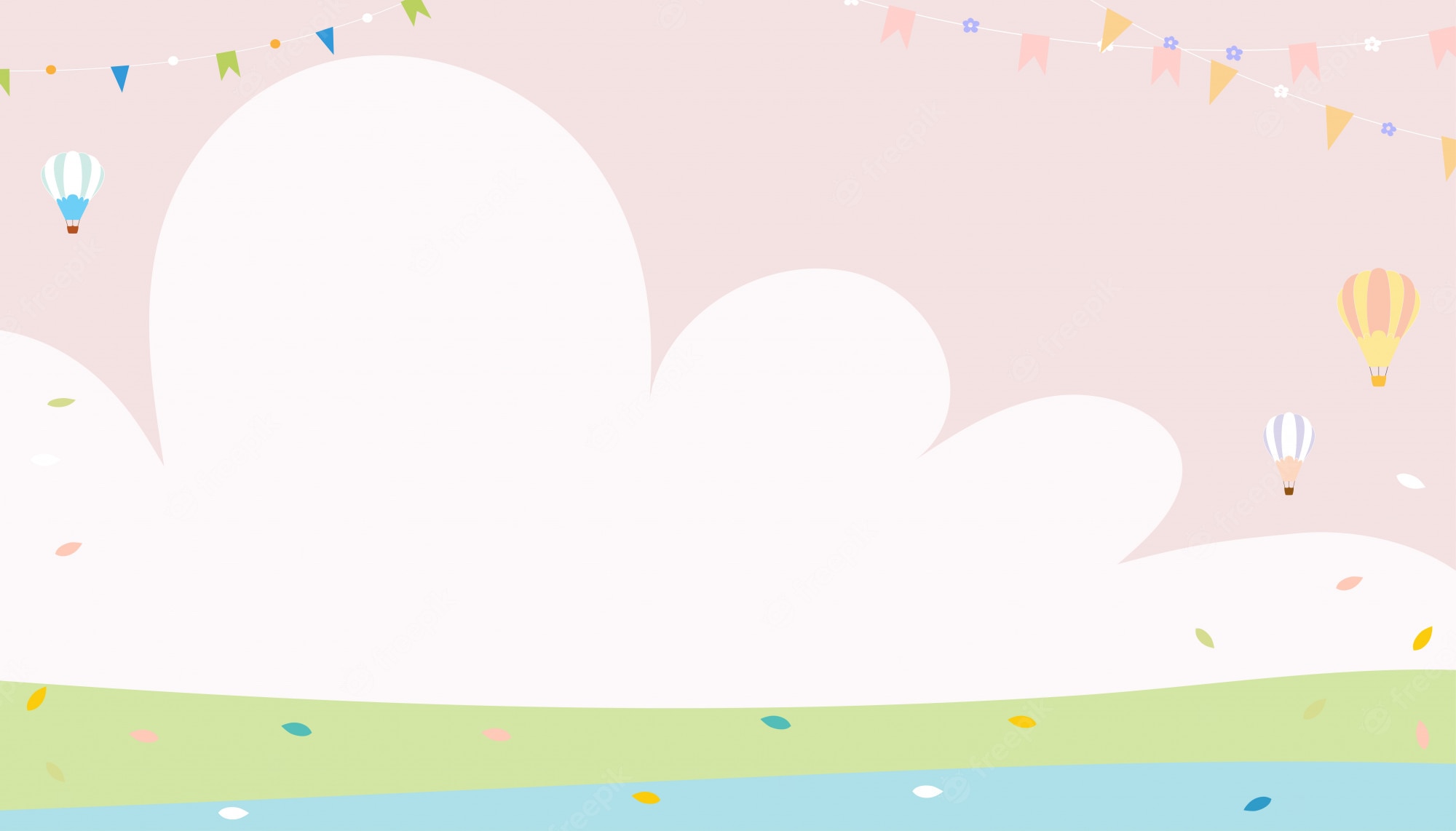 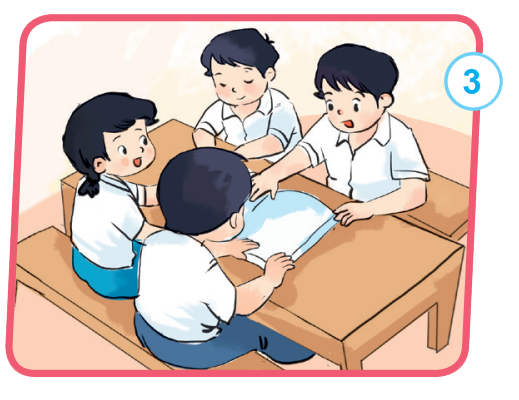 Trật tự, lắng nghe thảo luận theo nhóm
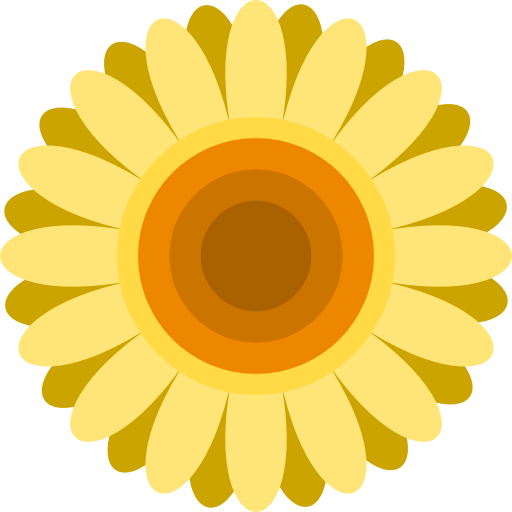 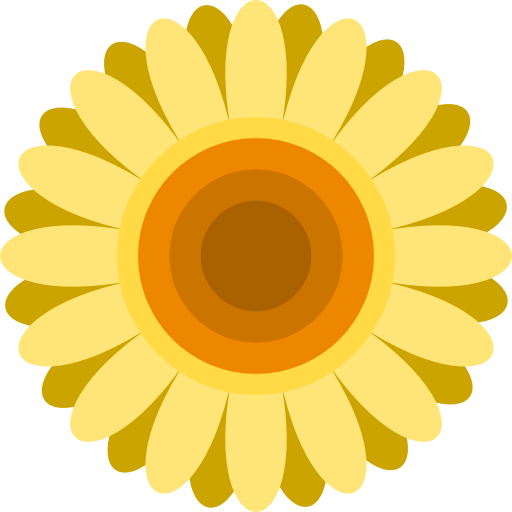 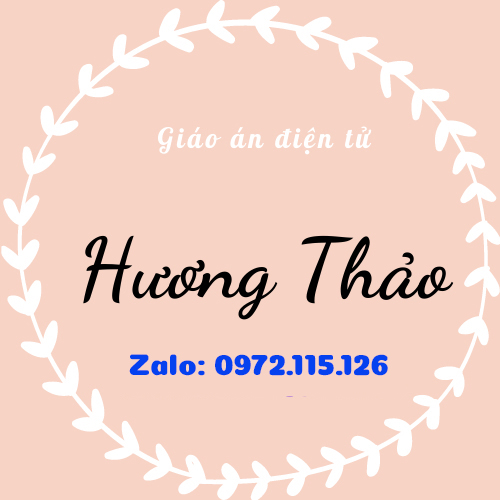 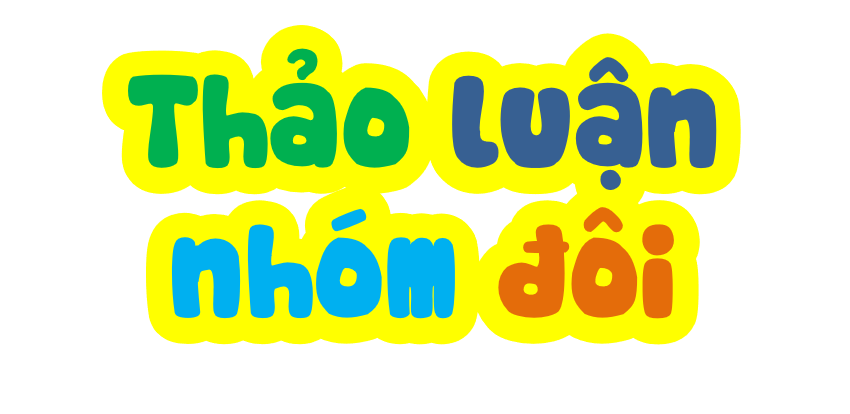 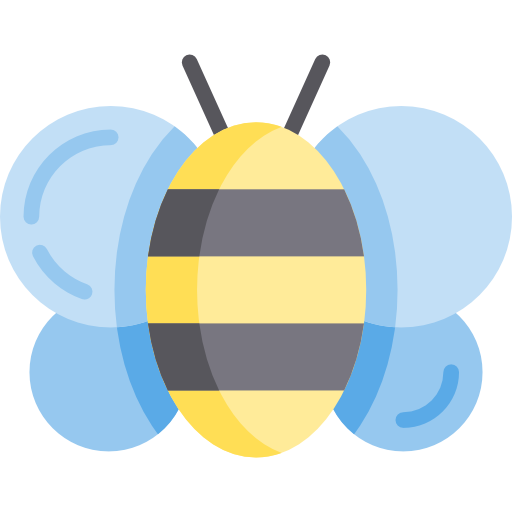 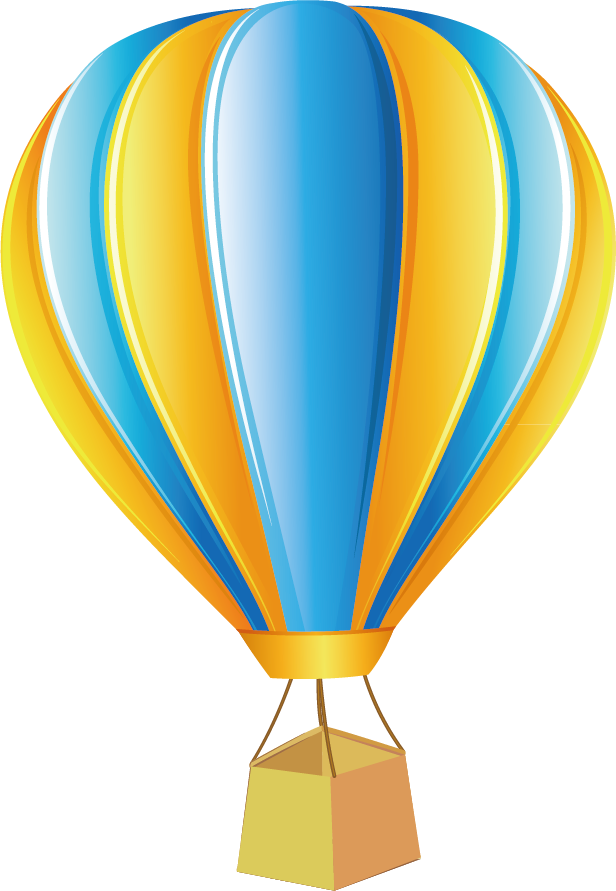 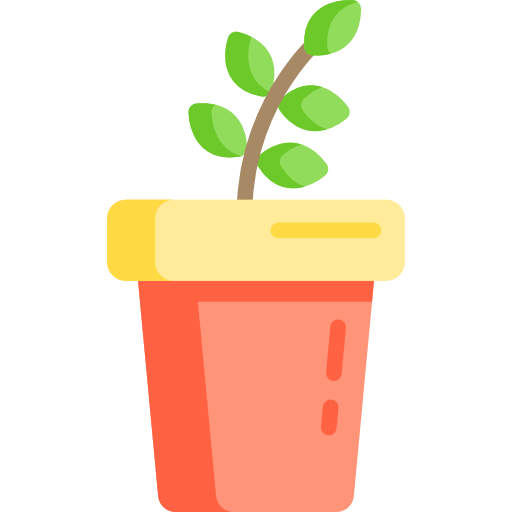 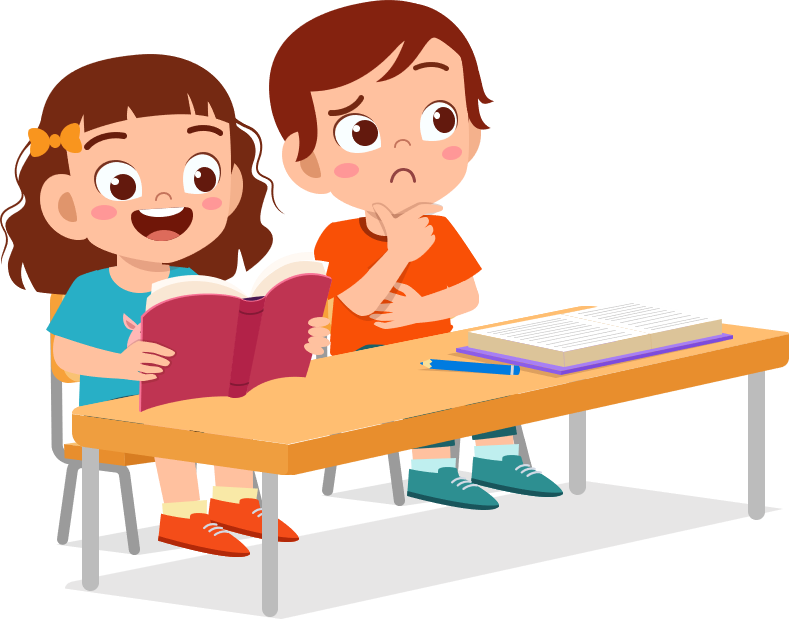 Em đã biết giữ trật tự trong trường, lớp chưa? Hãy chia sẻ với bạn nhé!
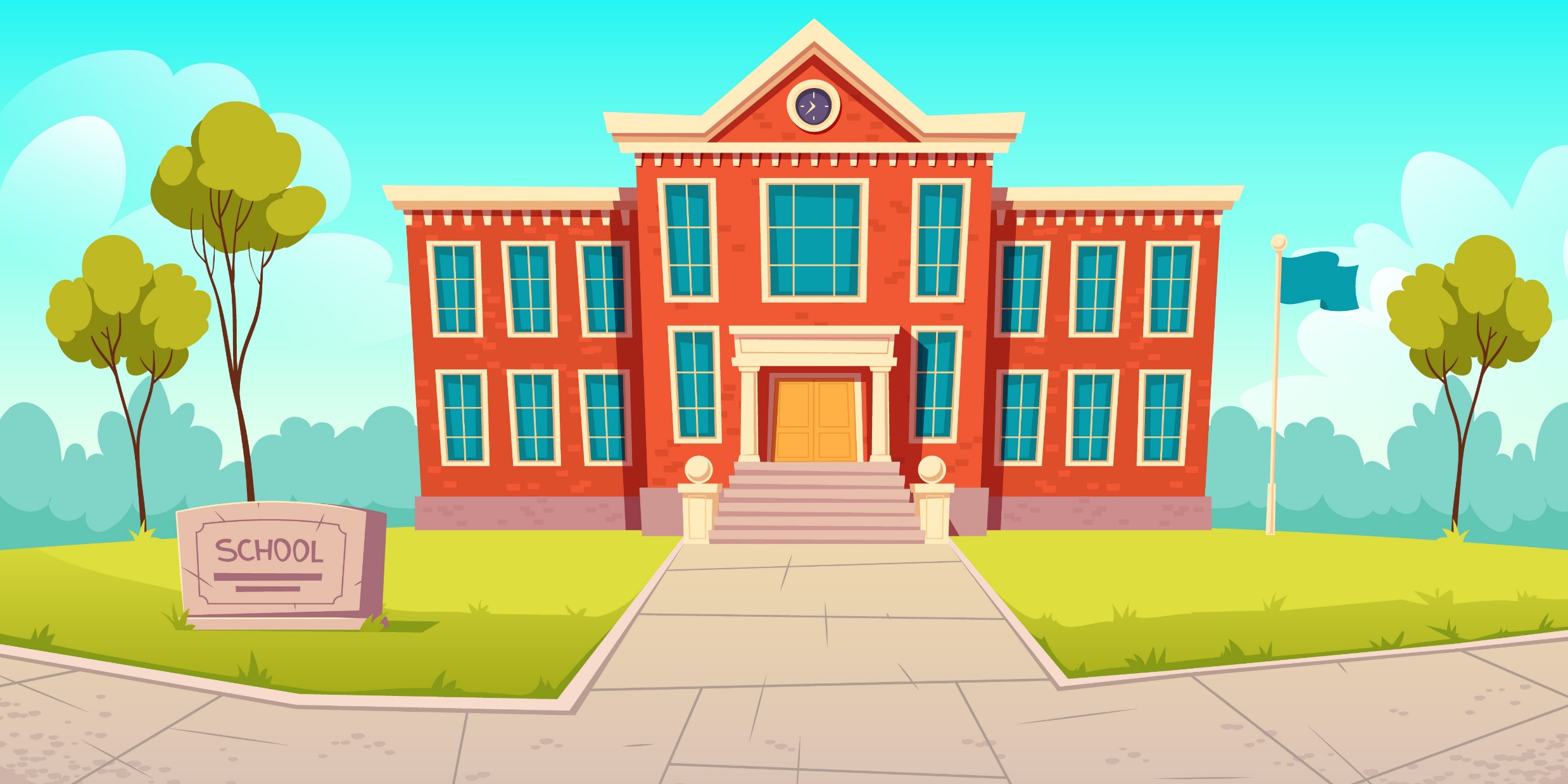 Để đạt kết quả tốt trong học tập em cân lắng nghe cô giáo giảng bài và thực hiện nội quy giữ trật tự trong trường, lớp.
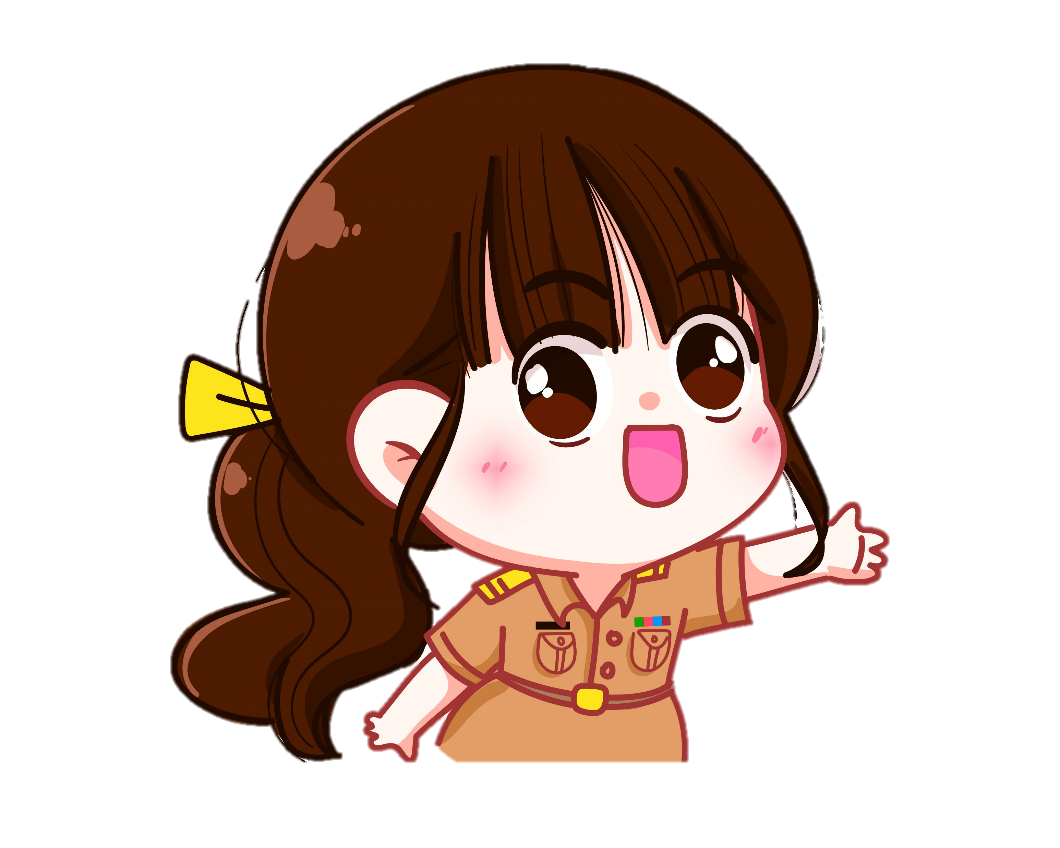 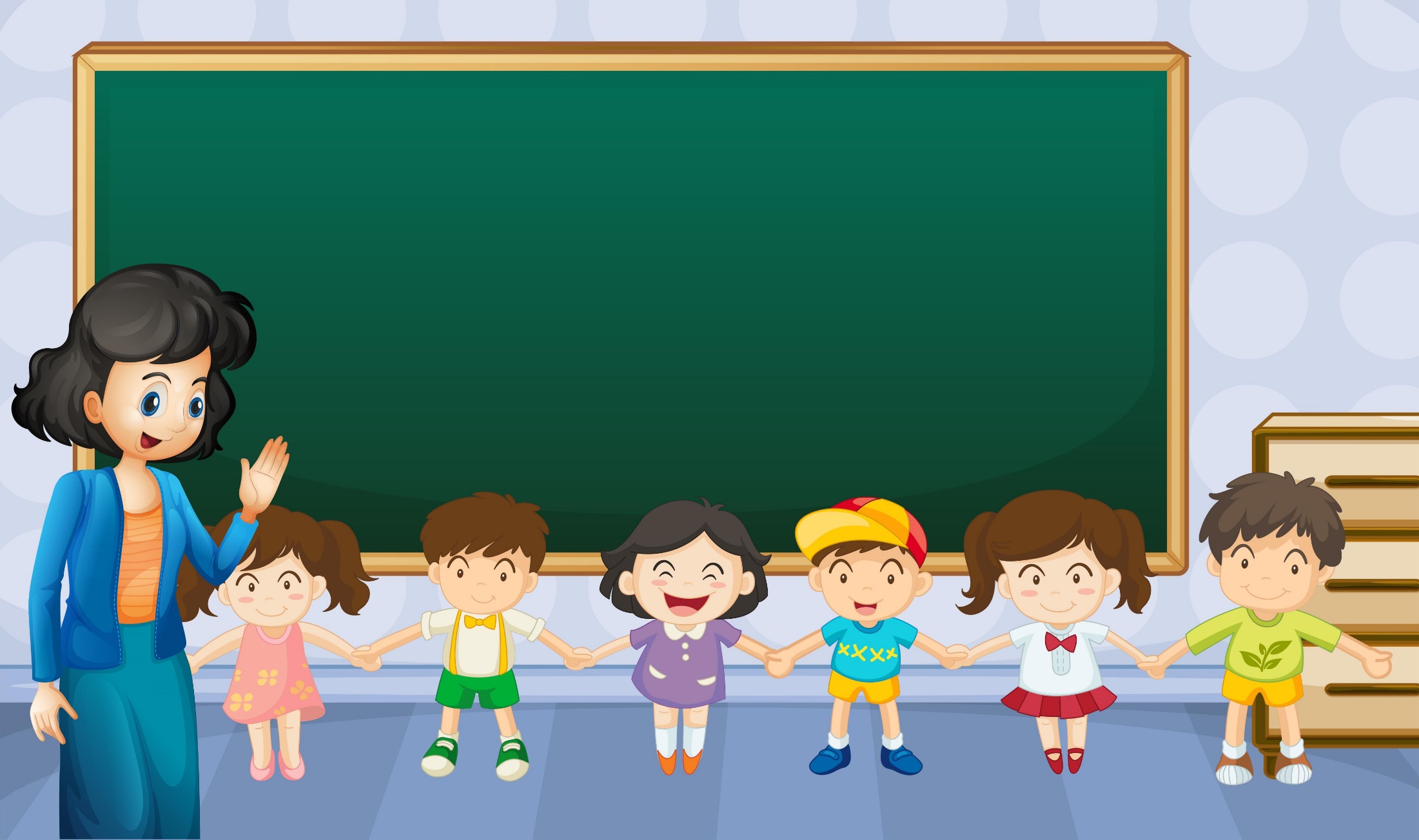 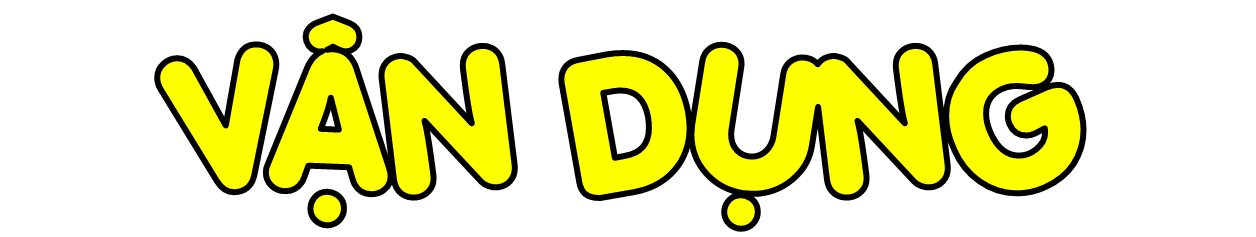 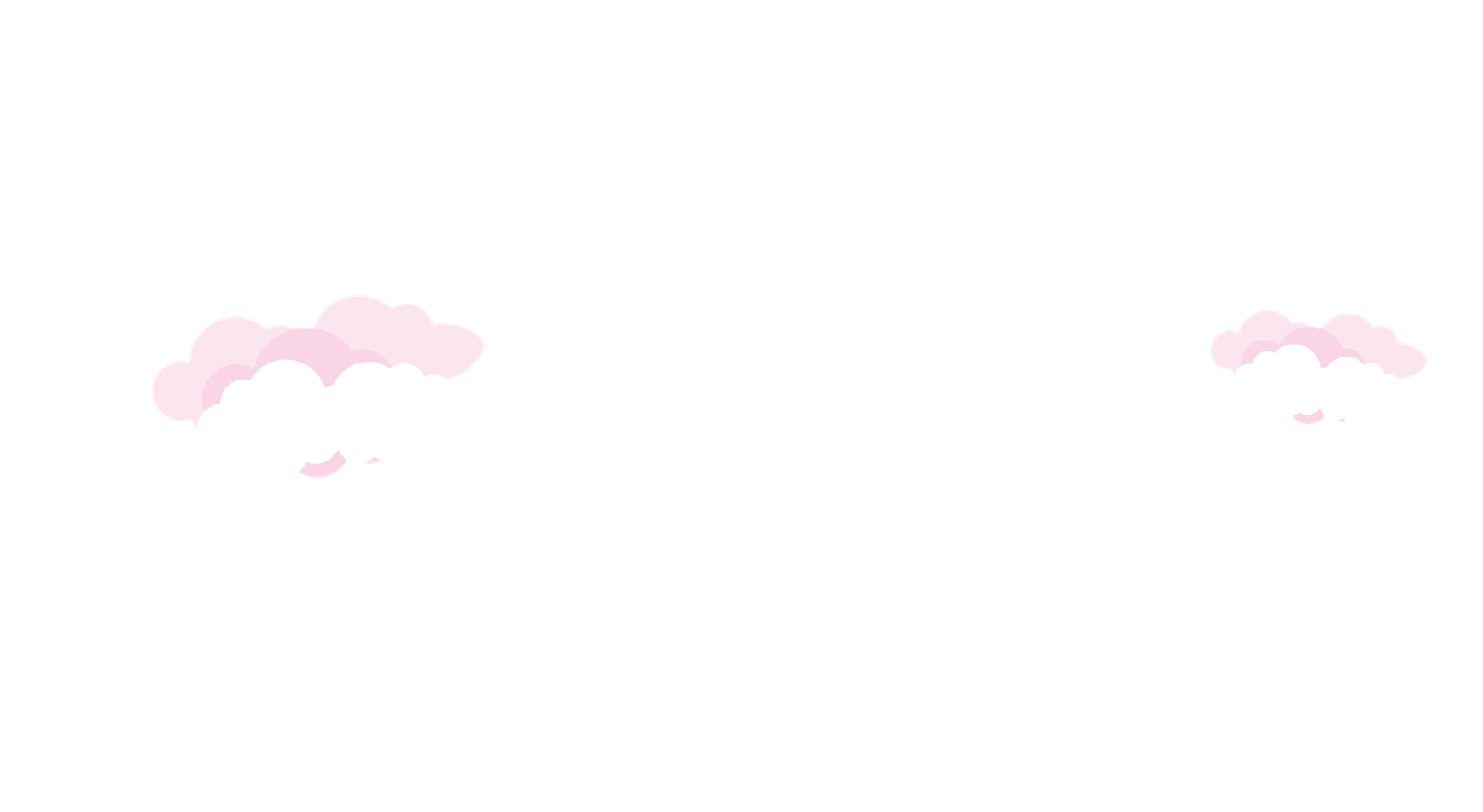 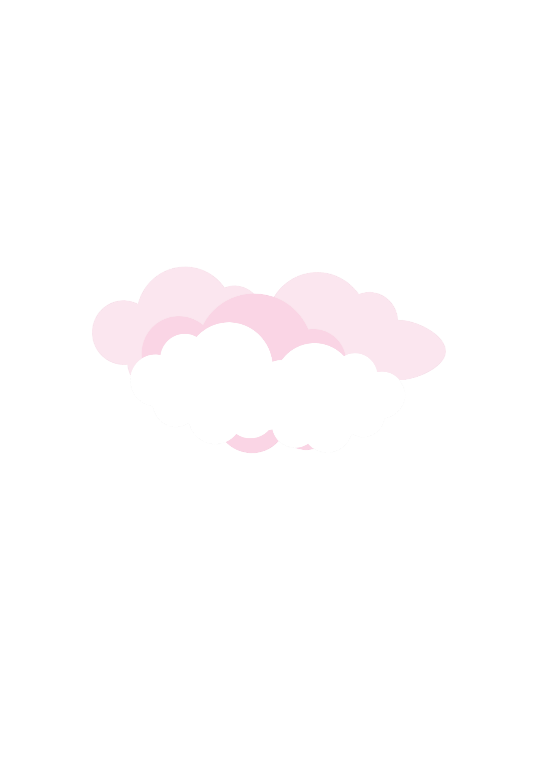 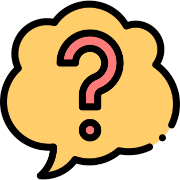 Em sẽ làm gì khi ở trong các tình huống sau?
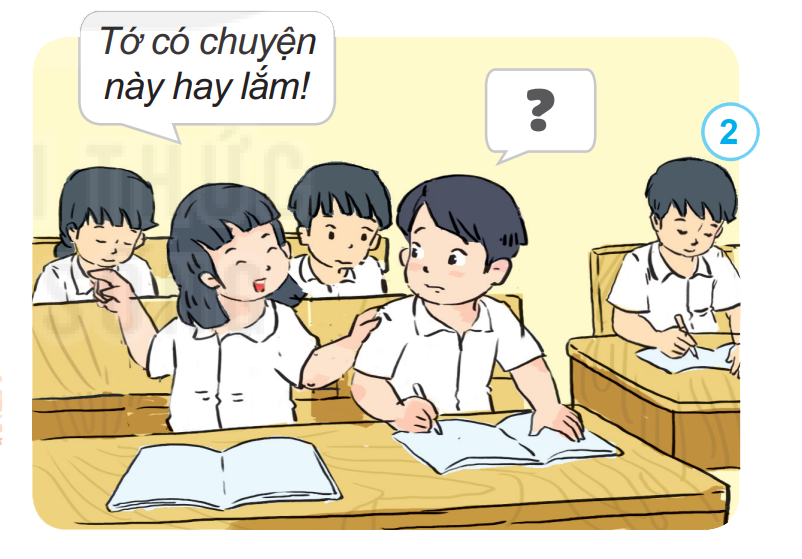 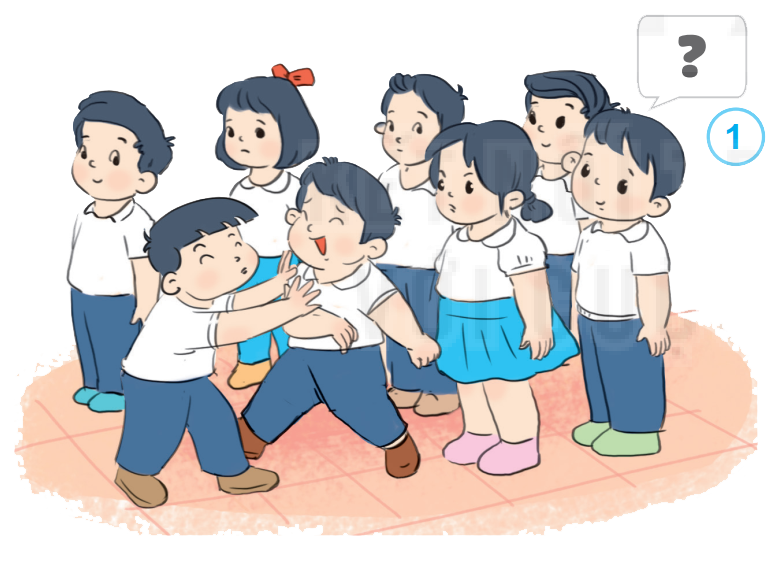 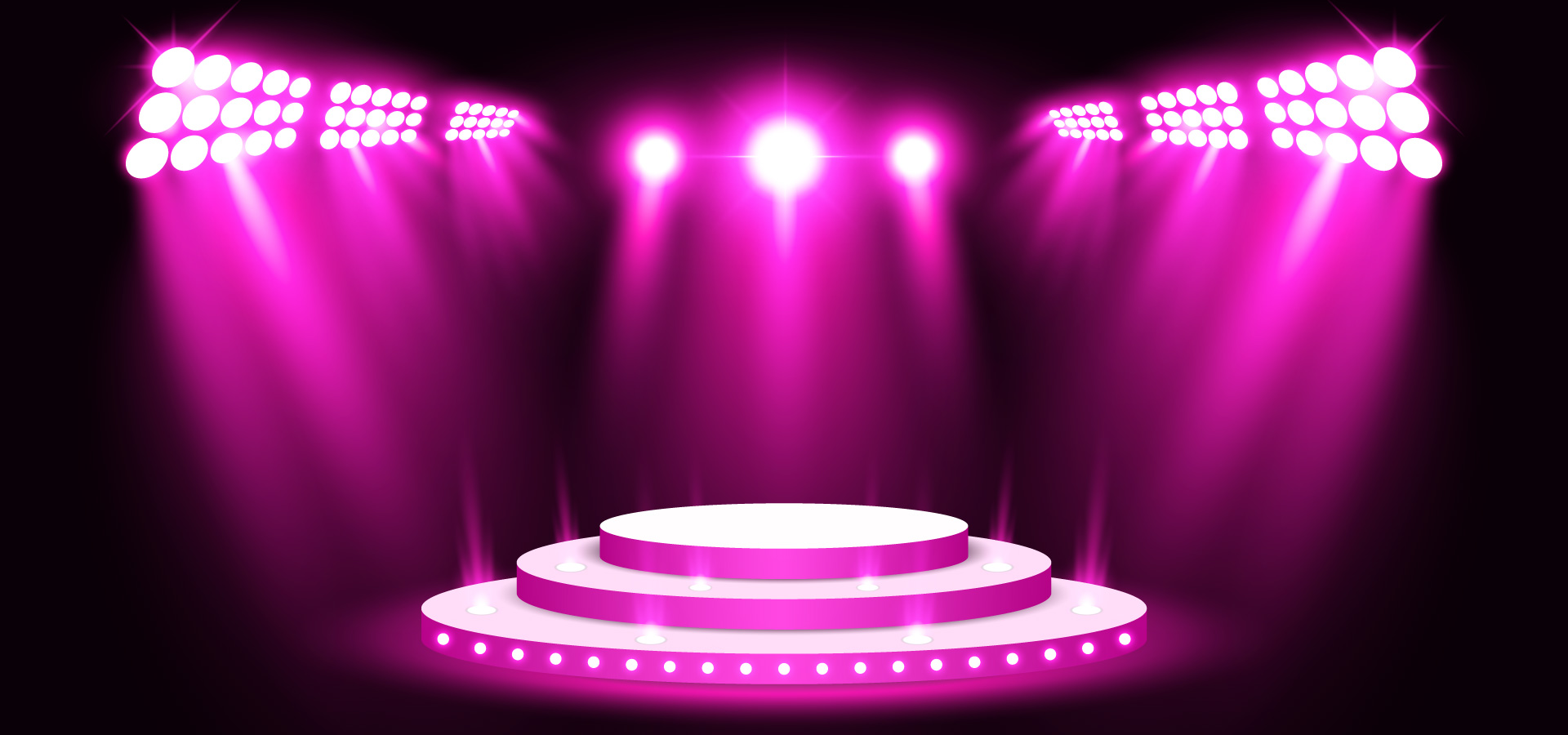 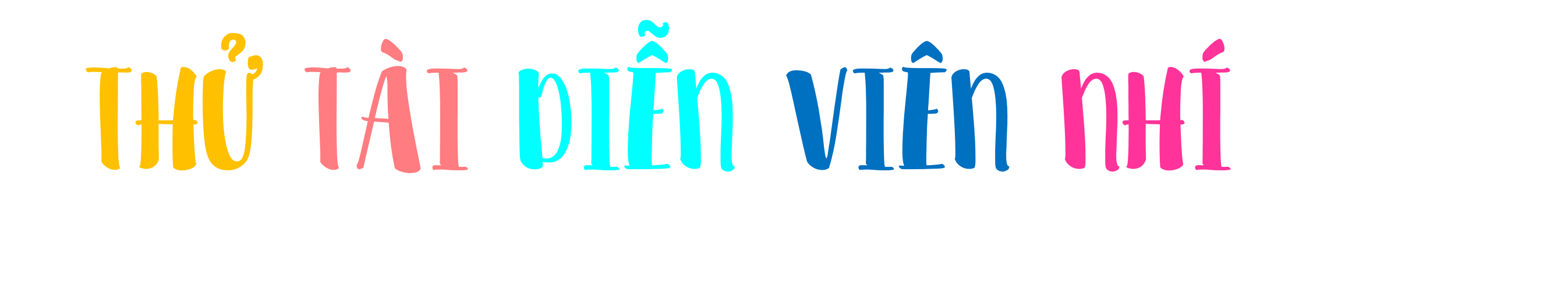 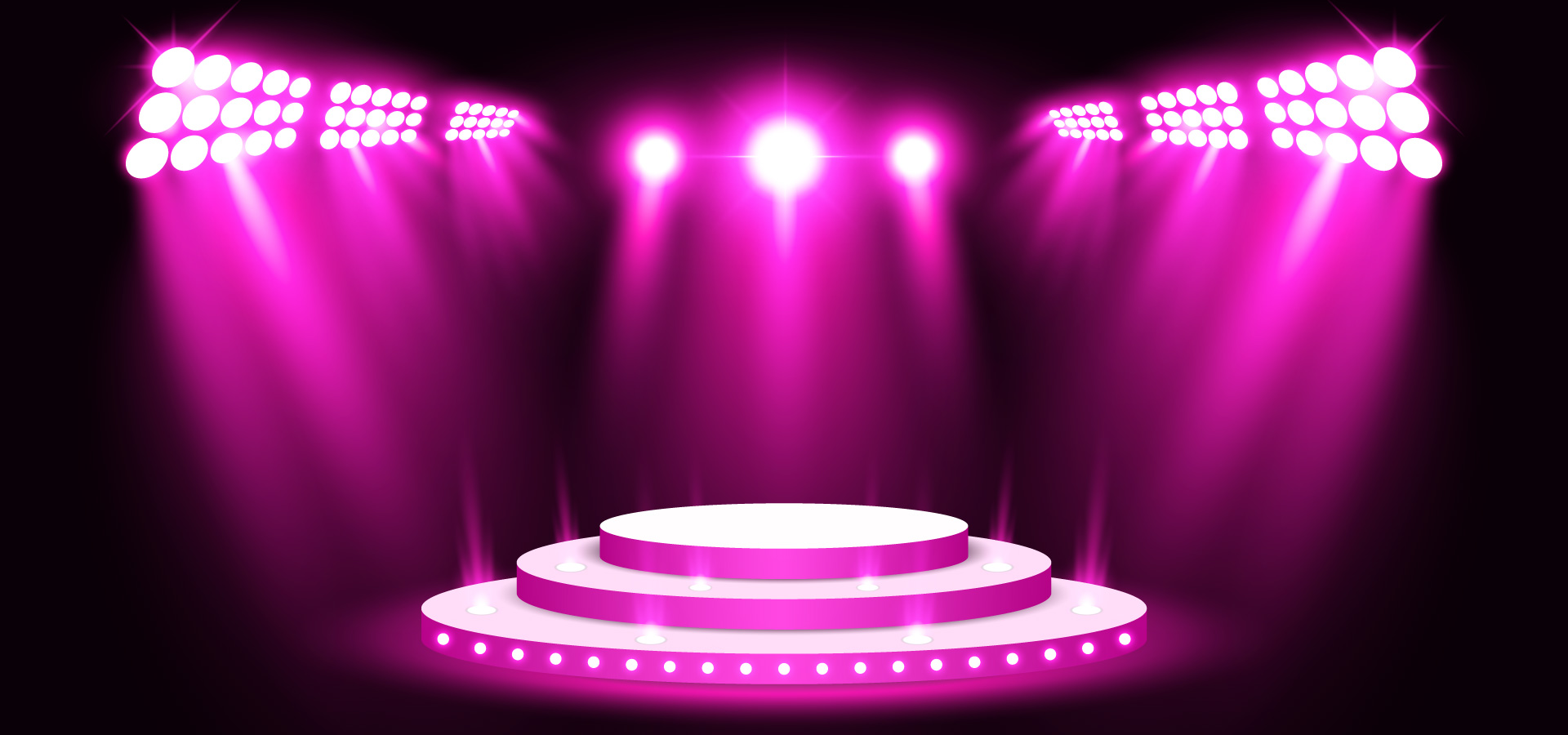 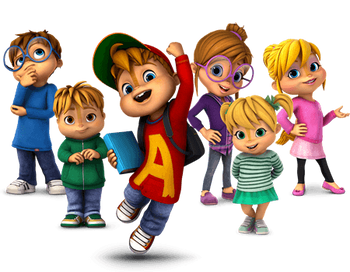 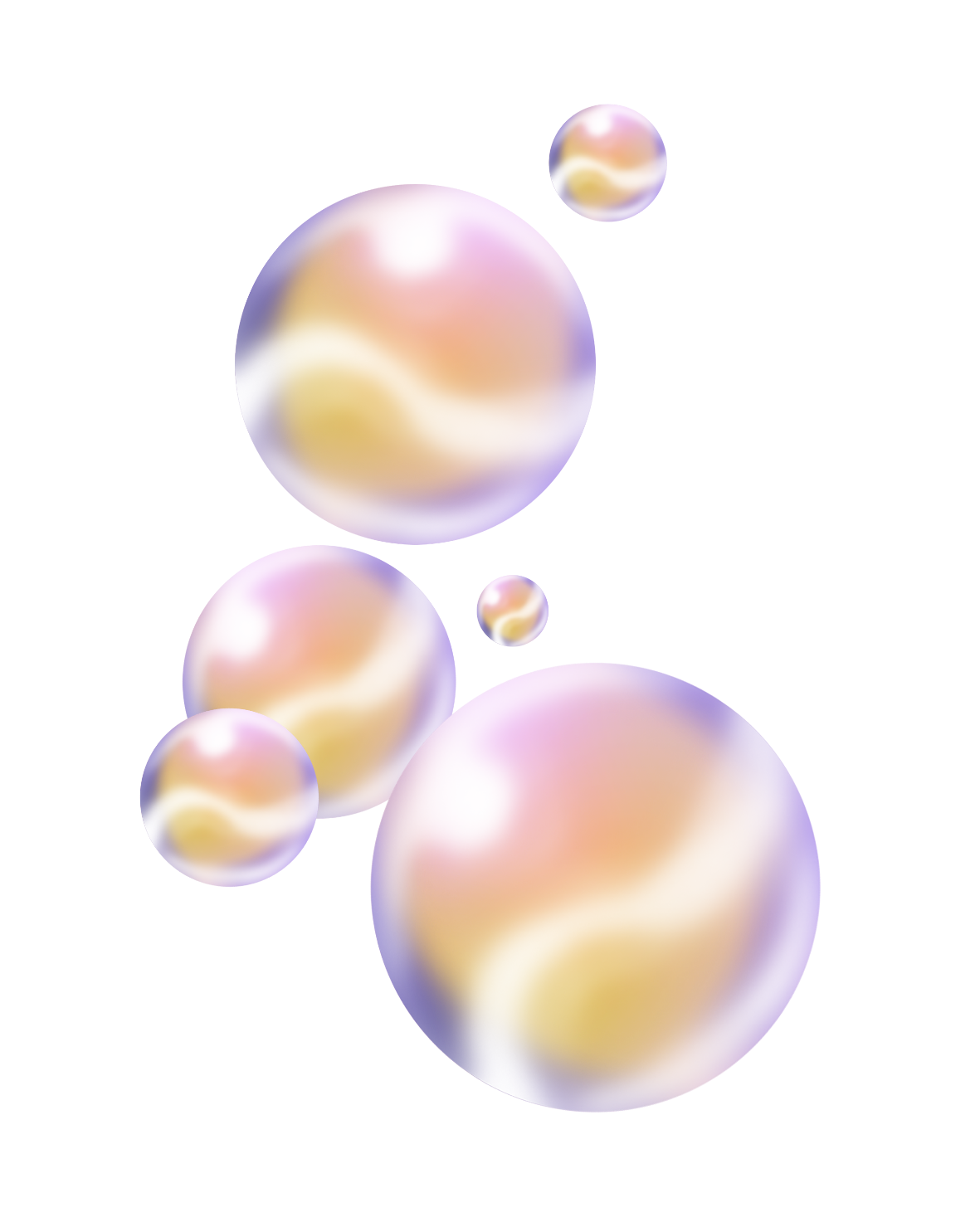 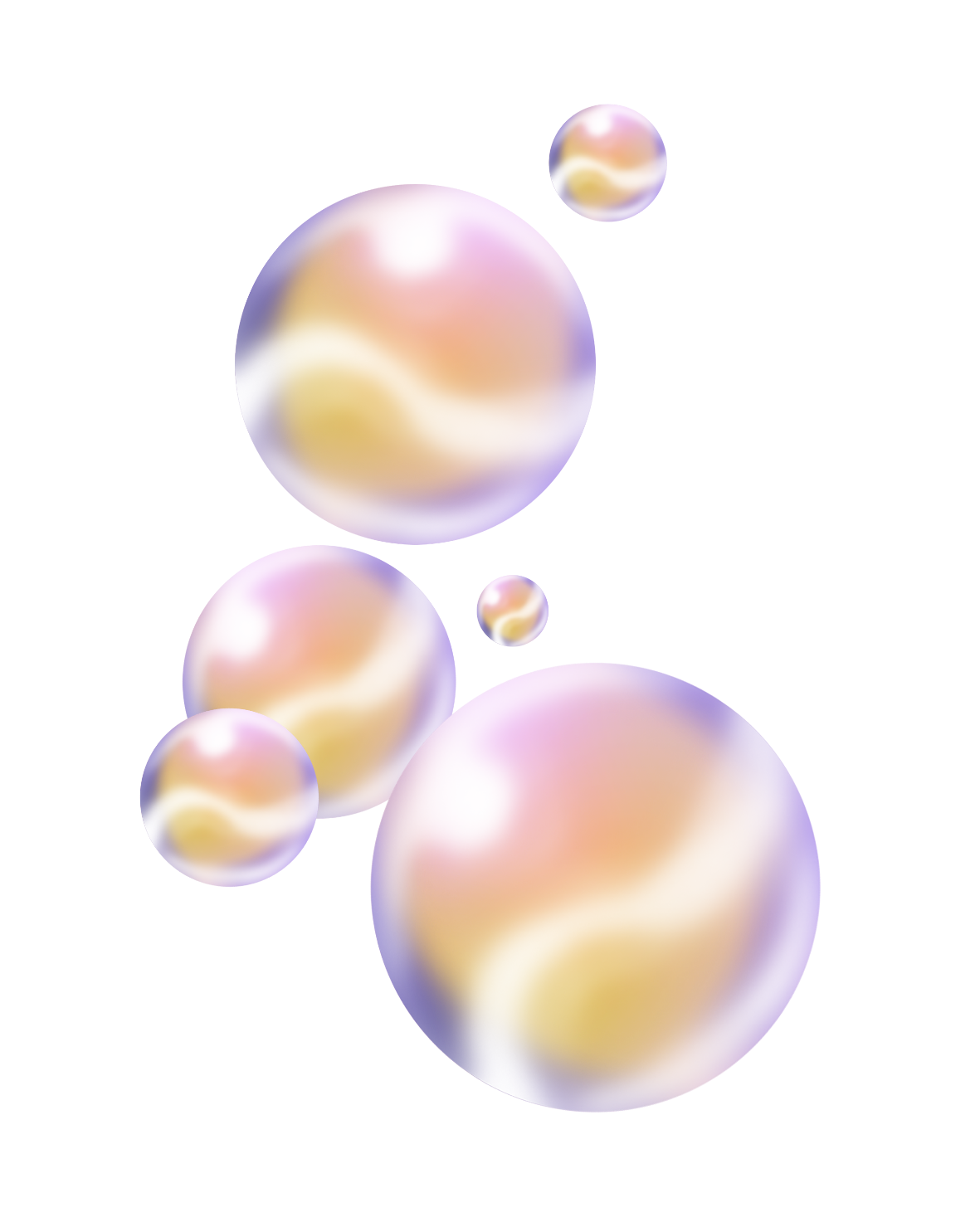 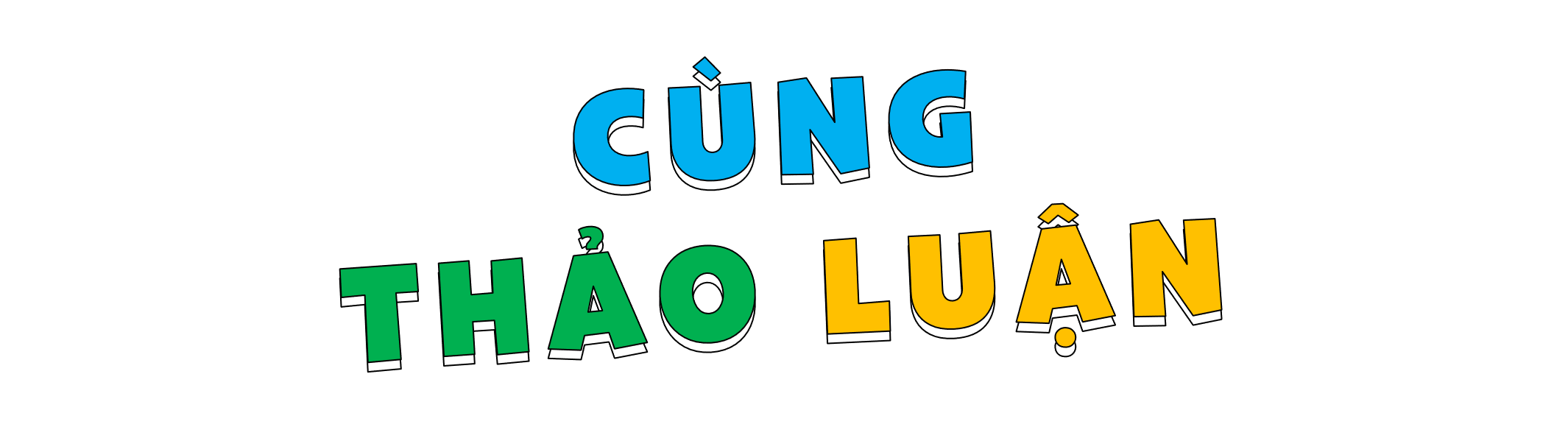 Thử đóng vai để xử lí
 các tình huống
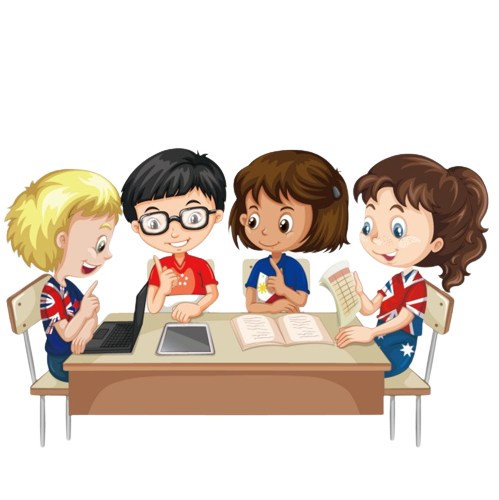 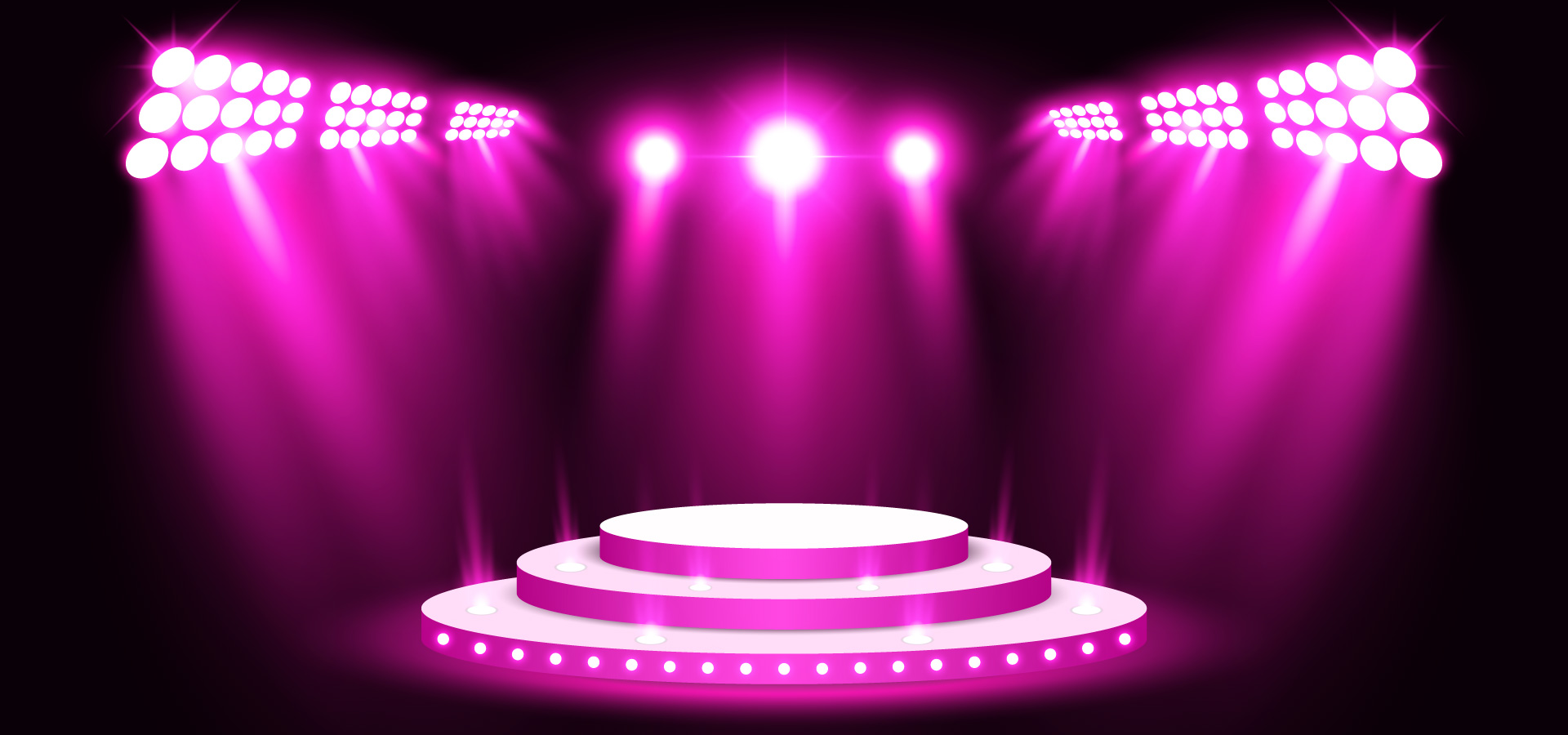 Tình huống 1
Em nhắc nhở các bạn không nên đùa nghịch trong khi xếp hàng vì sẽ làm ảnh hưởng đến cả lớp.
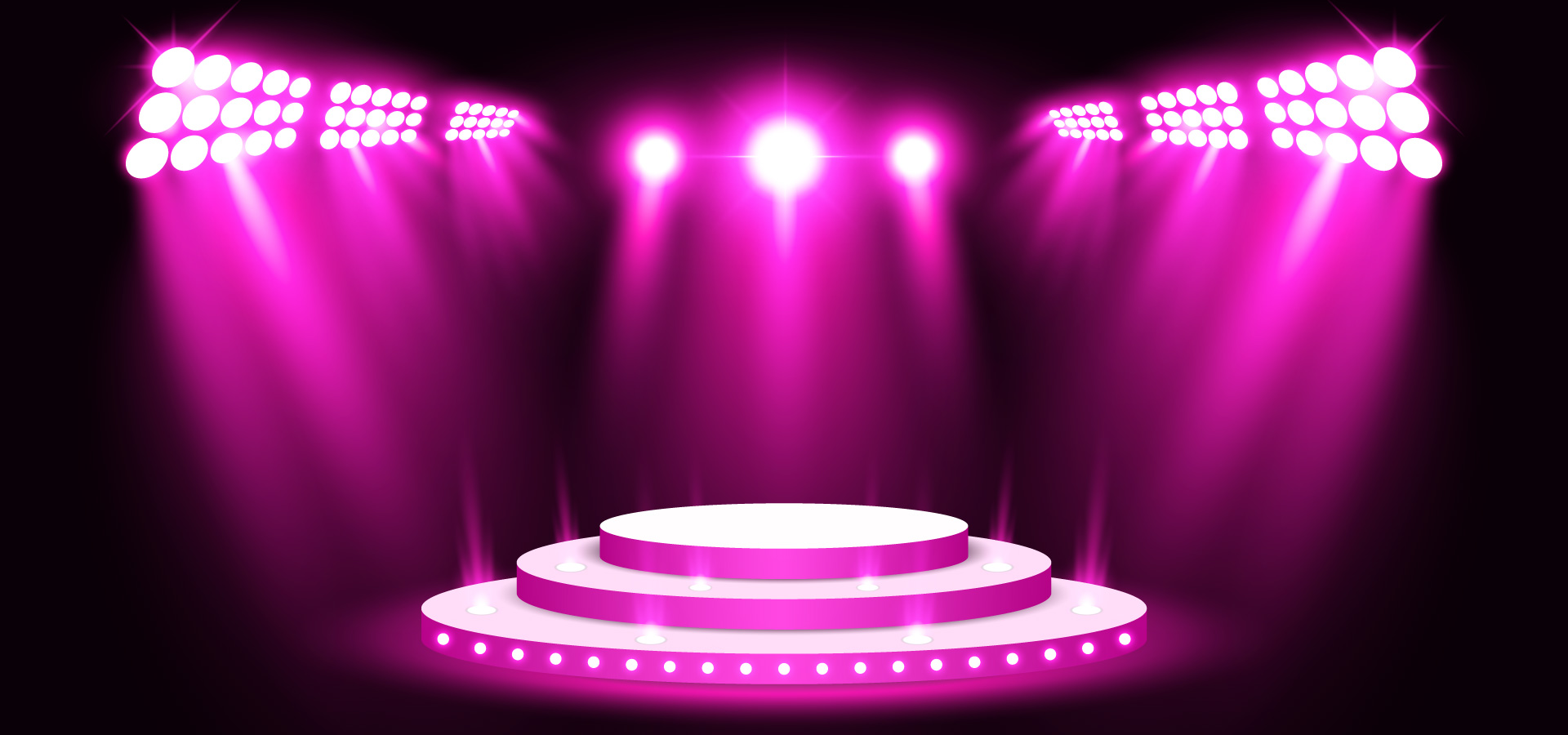 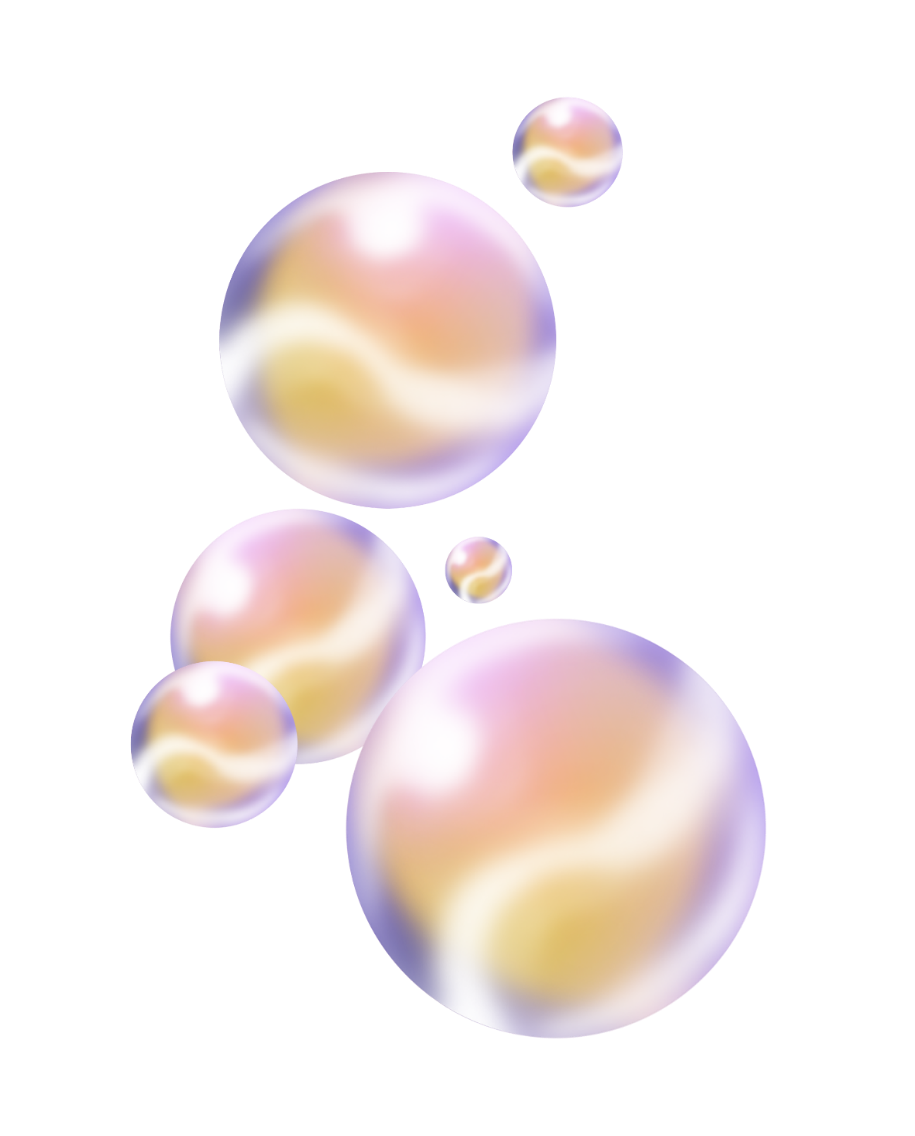 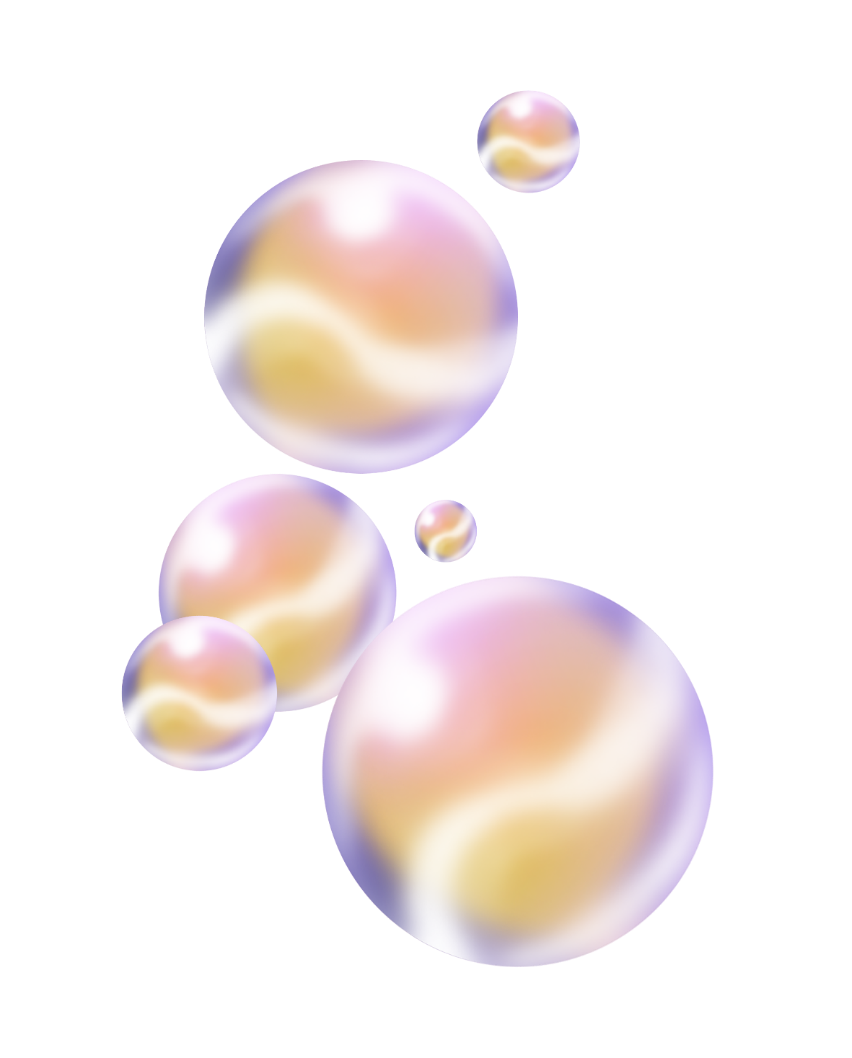 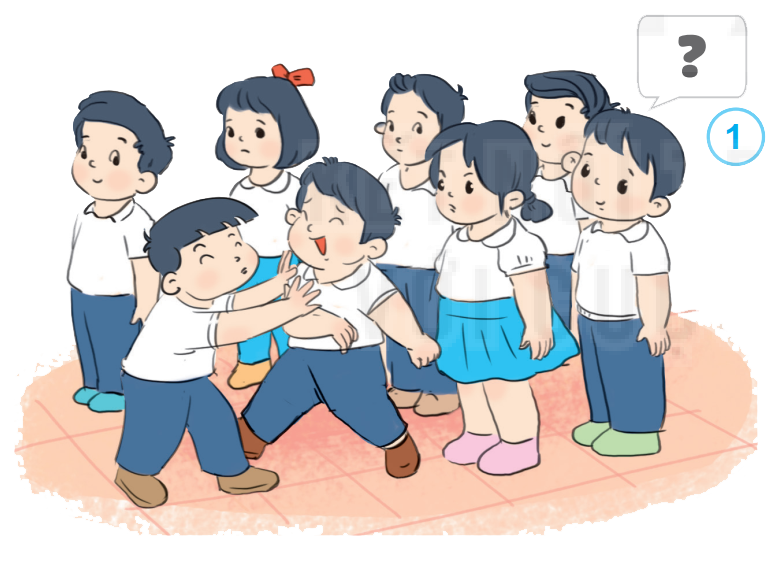 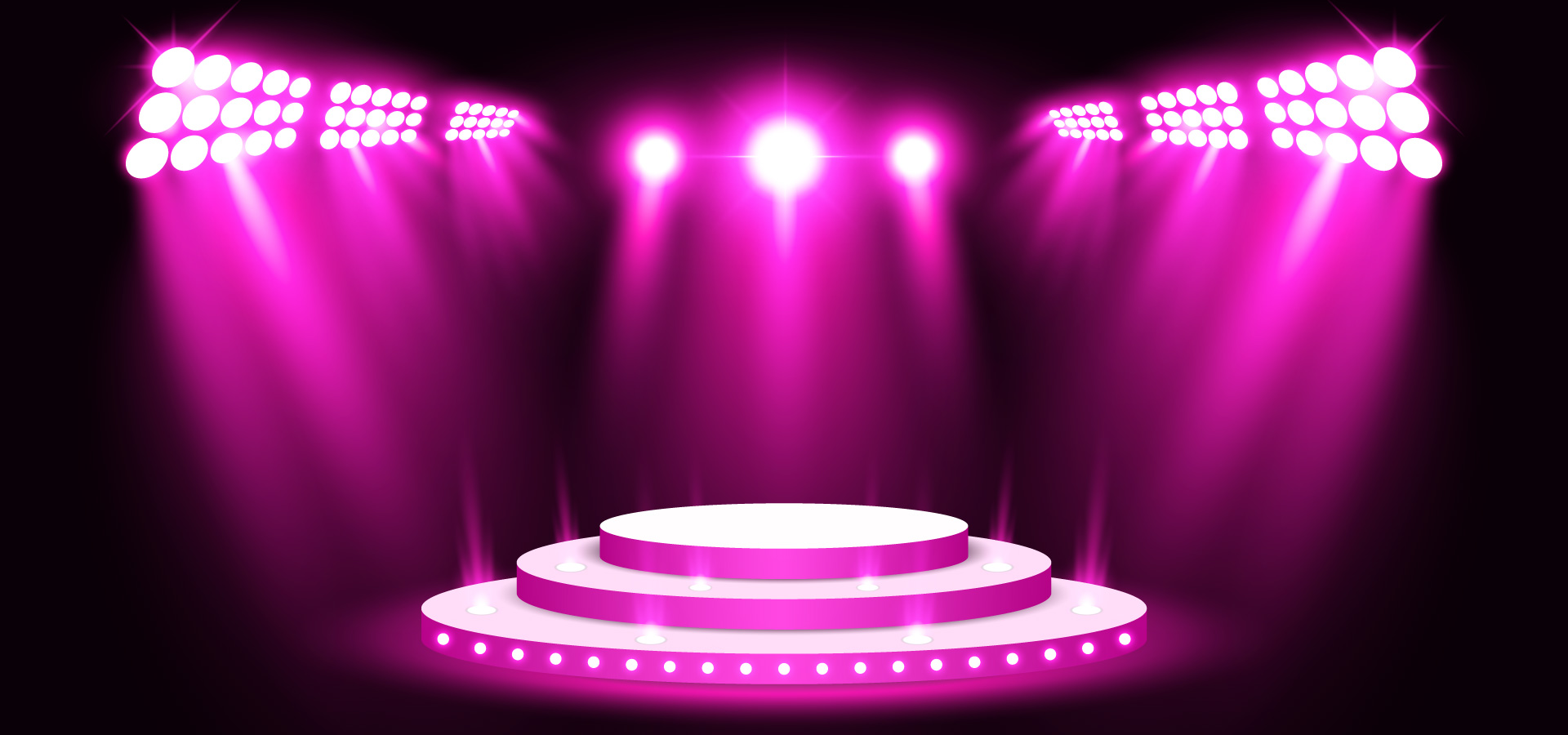 Tình huống 1
Em nhắc nhở bạn trong giờ học không nói chuyện và kéo tay bạn như vậy vì nói chuyện trong giờ học sẽ không nghe được cô giáo giảng bài và không hoàn thành được bài tập cô giao
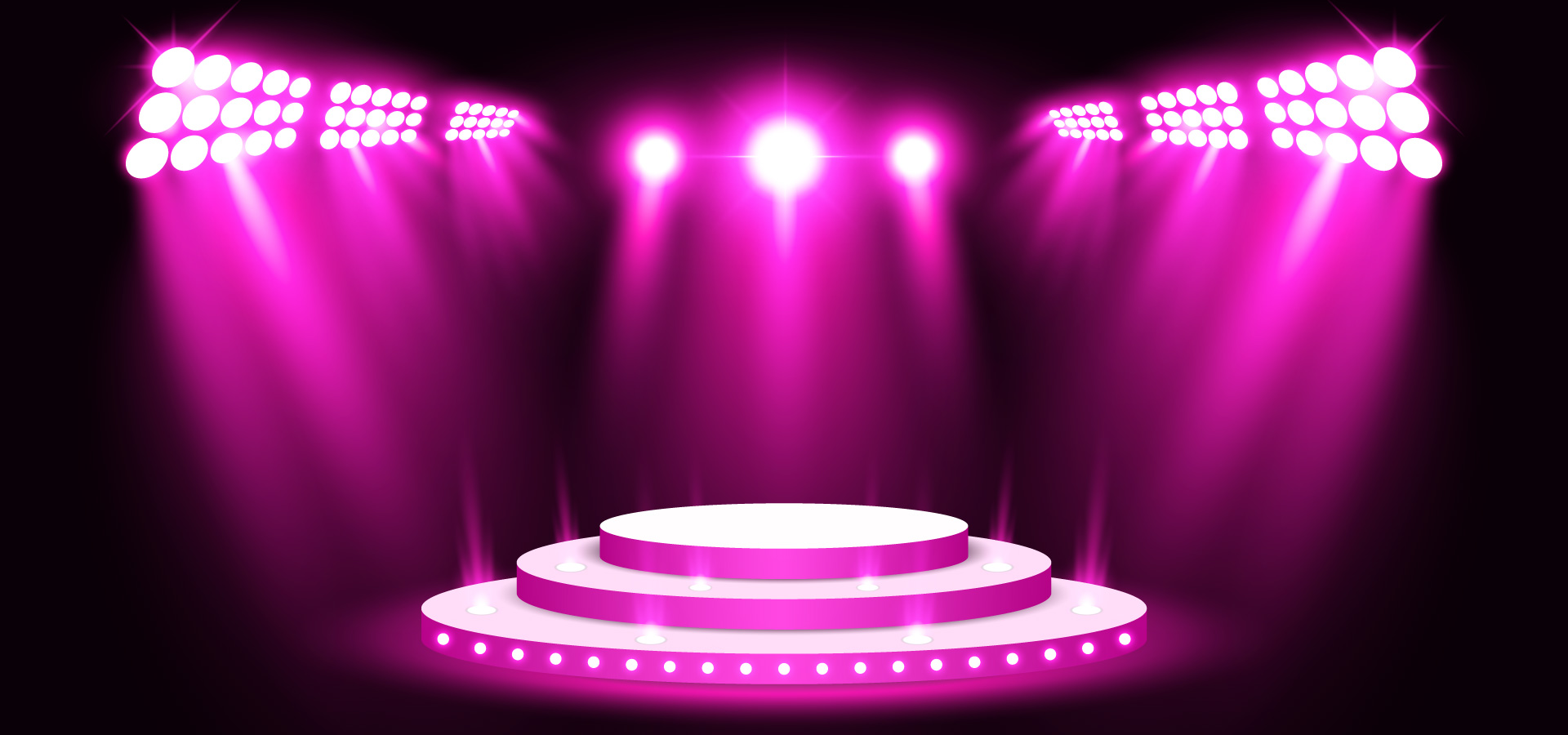 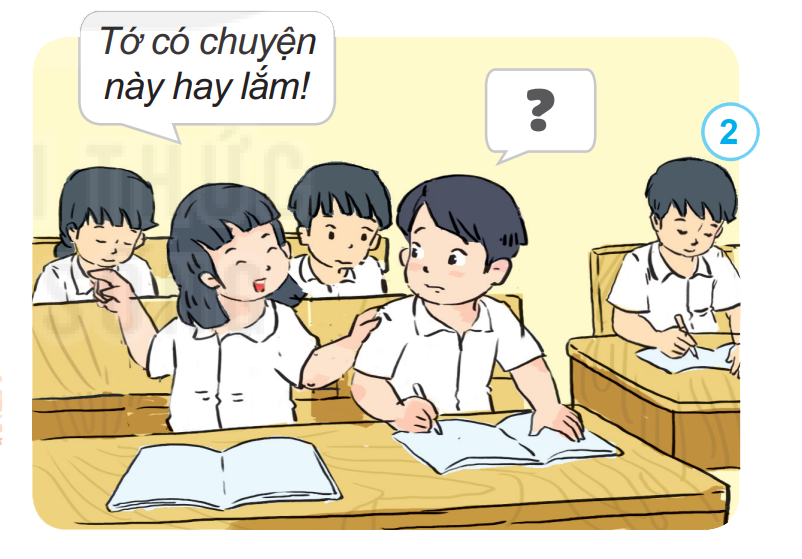 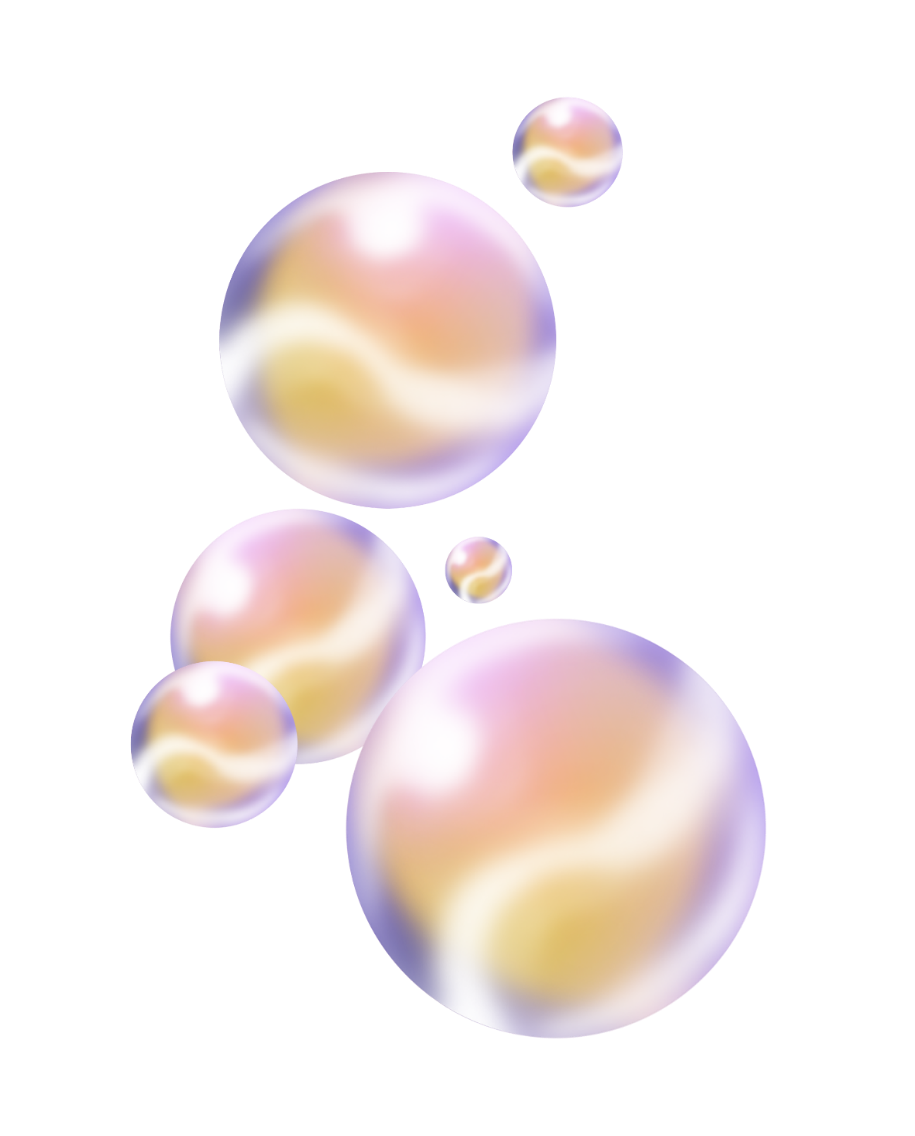 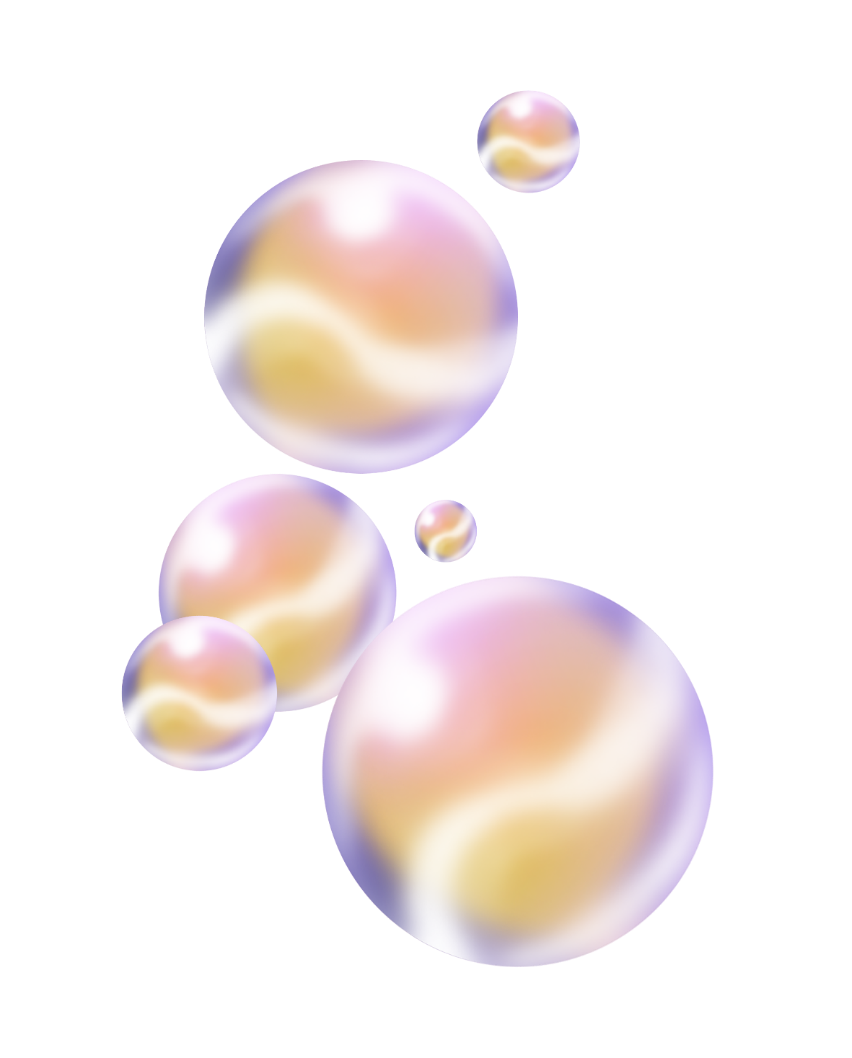 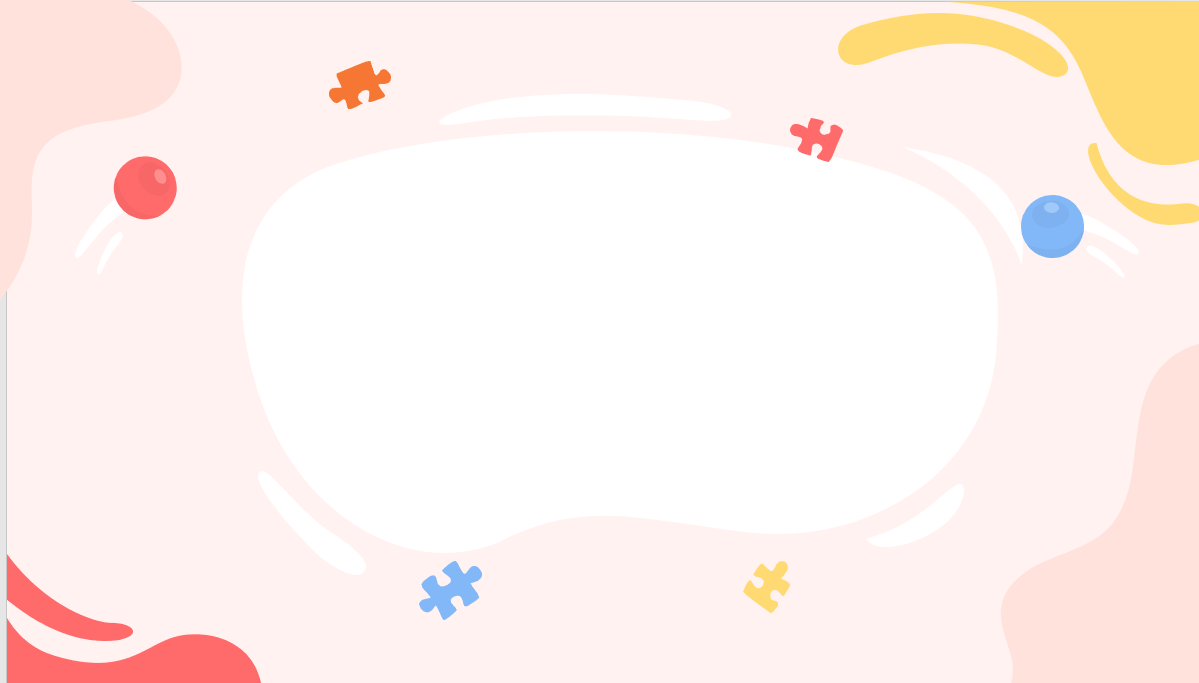 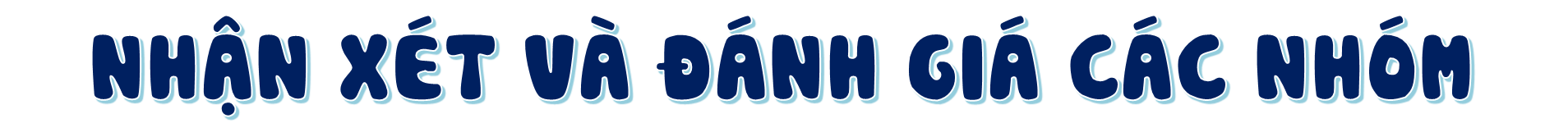 Tiêu chí:
Nét mặt
Cử chỉ
Lời nói
Cách ứng xử
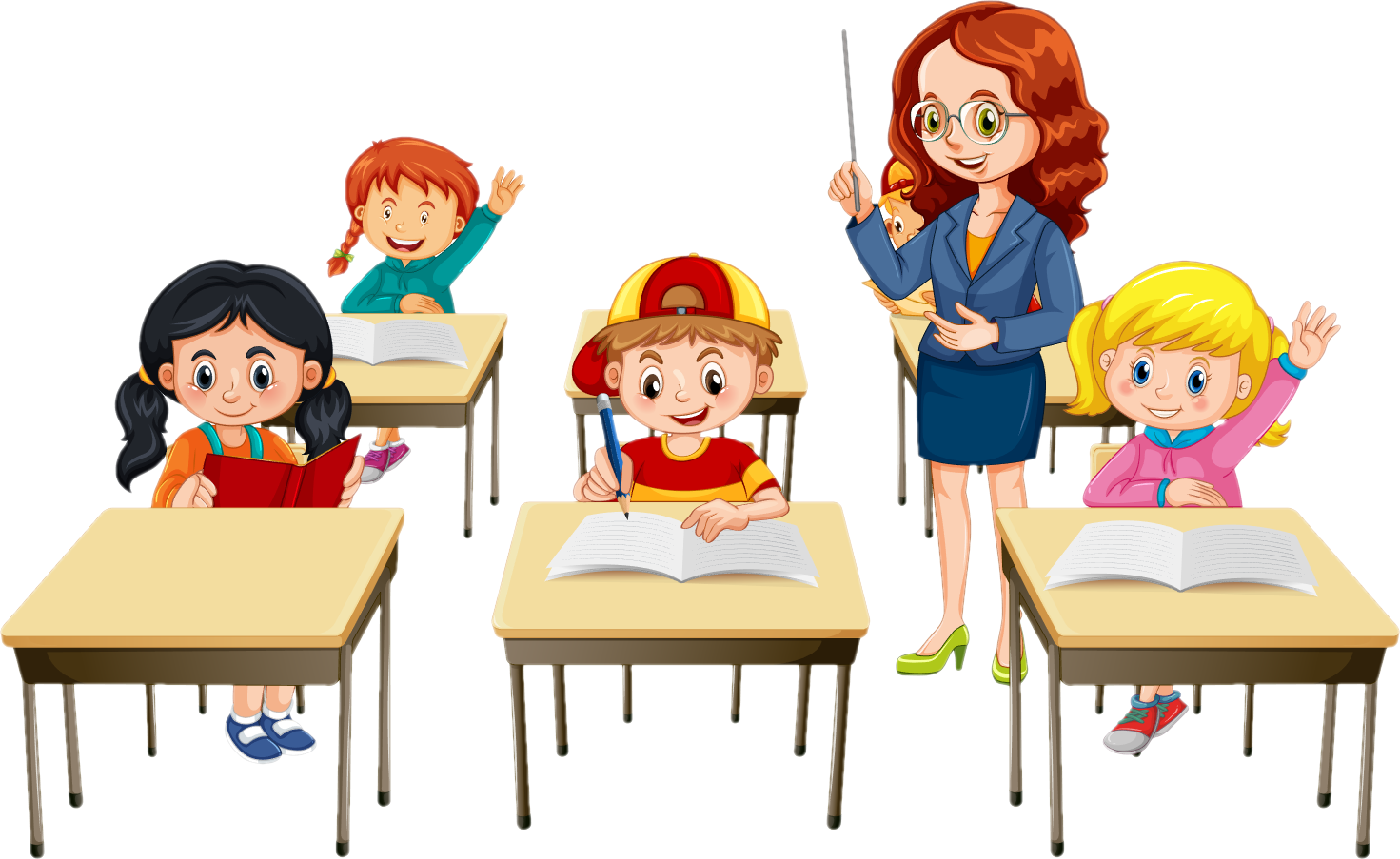 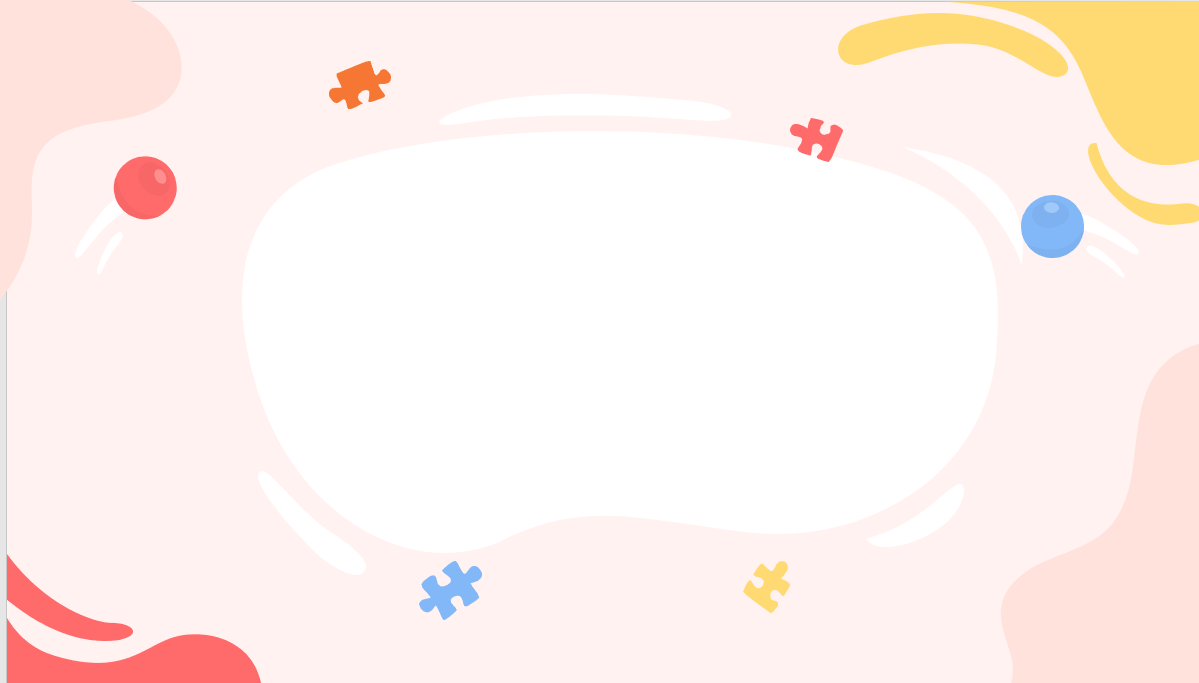 Nhóm…..
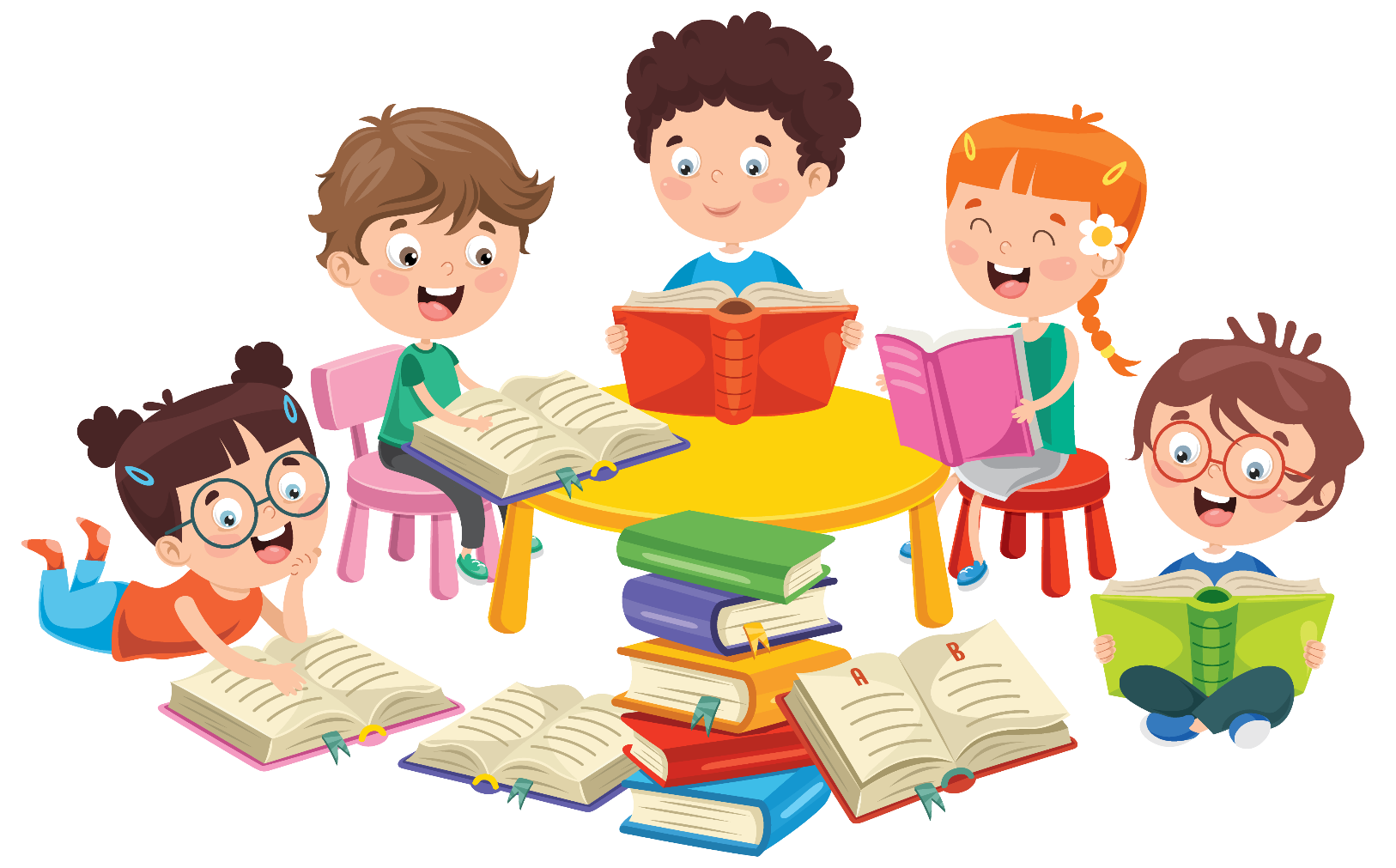 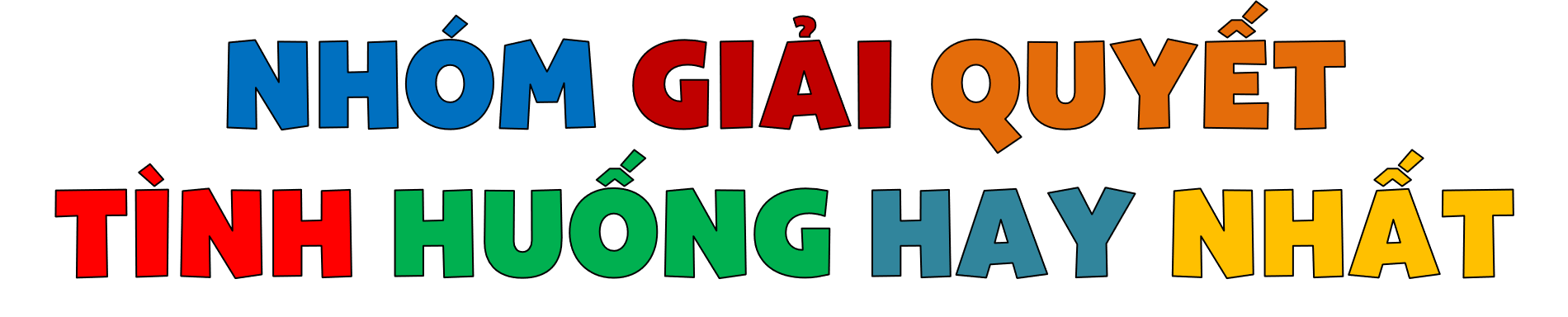 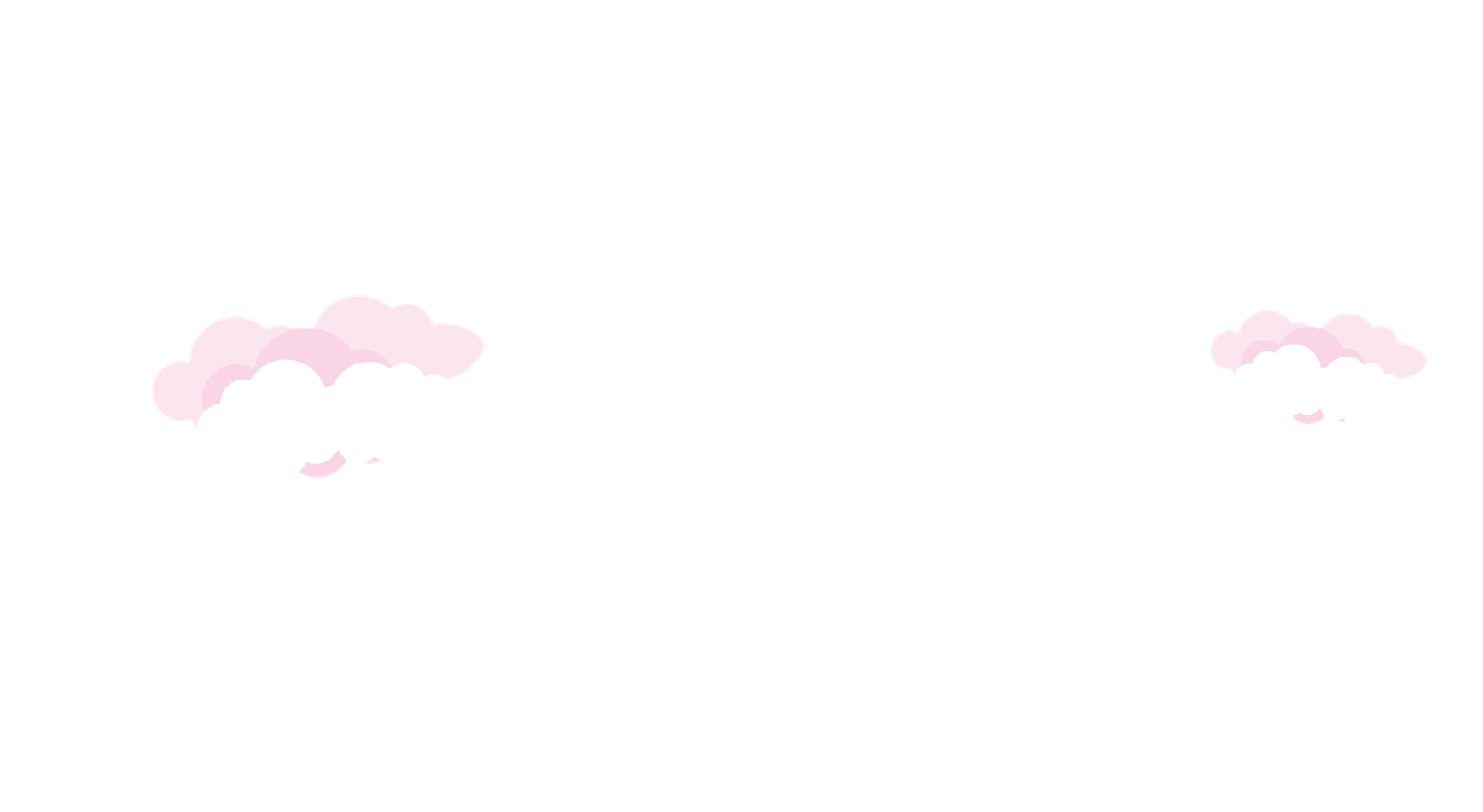 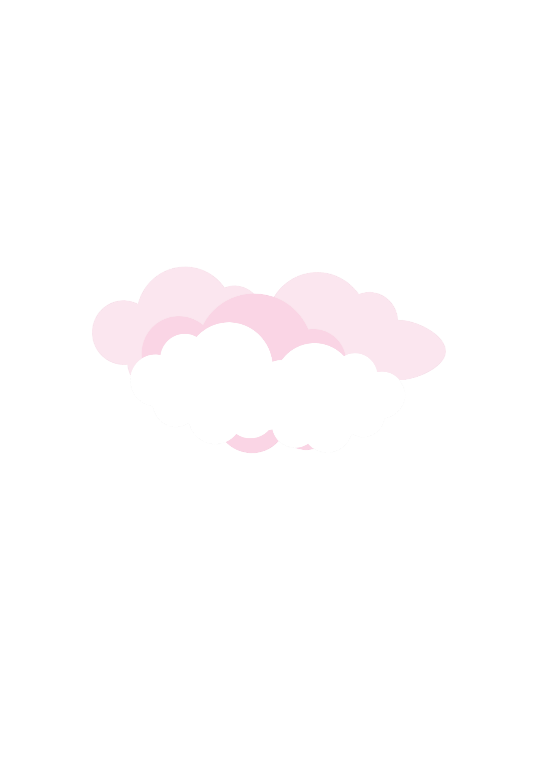 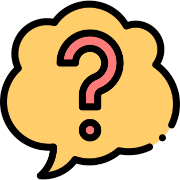 Em cần biết giữ trật tự trong trường, lớp và nhắc nhở các bạn cũng biết giữ trật tự như em.
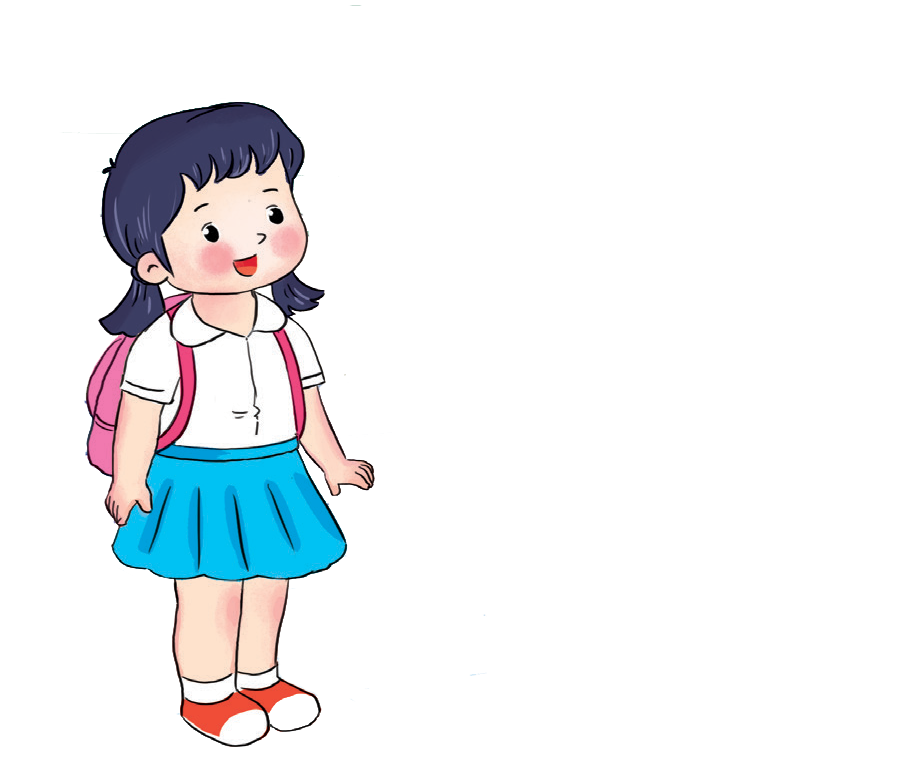 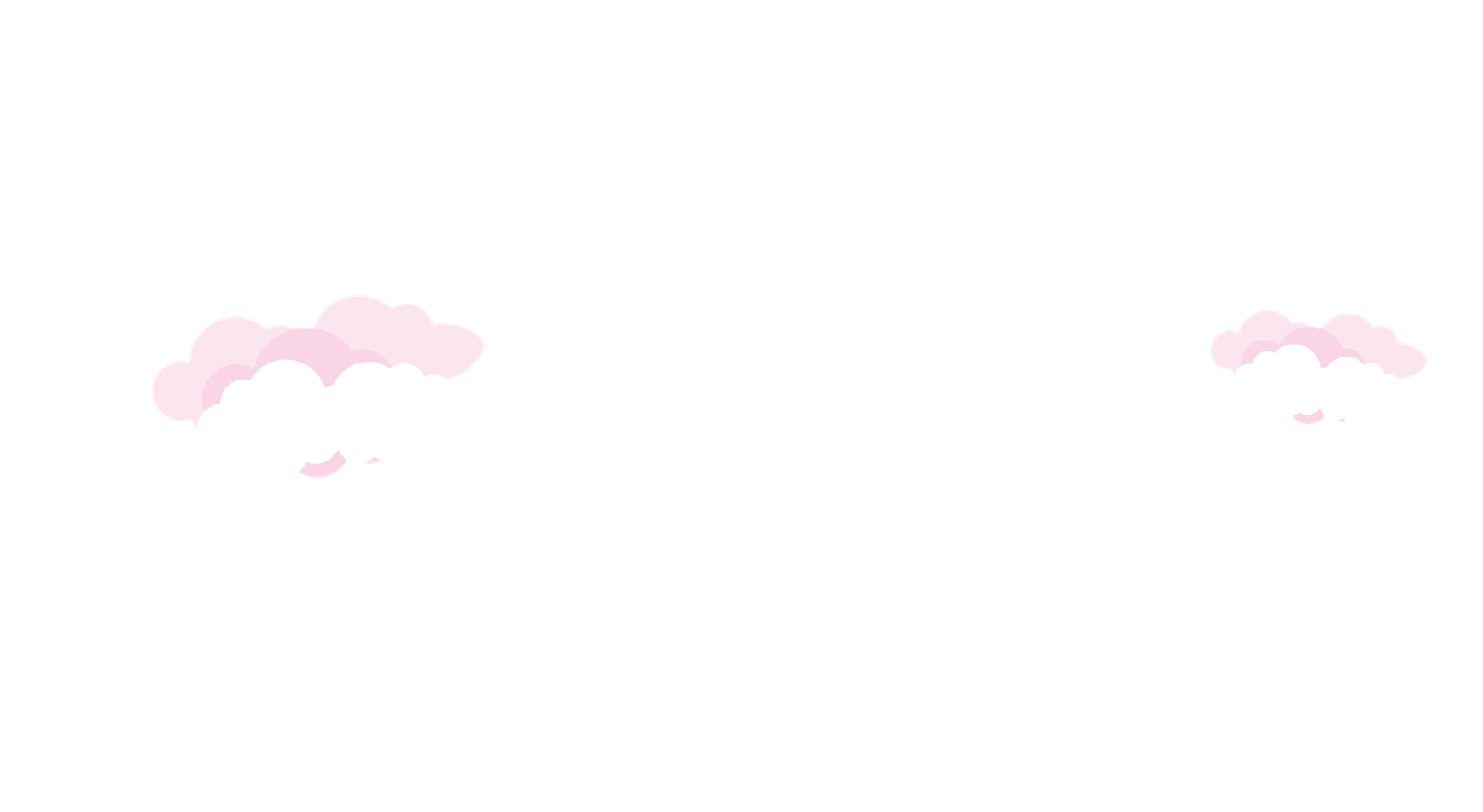 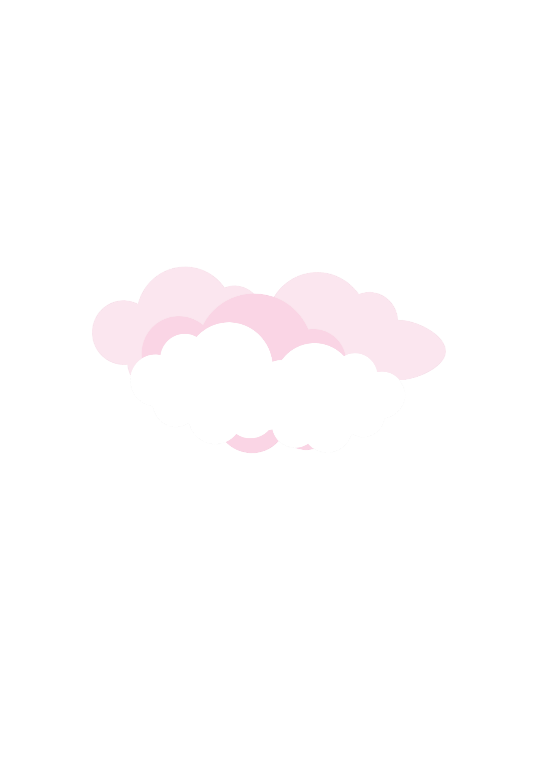 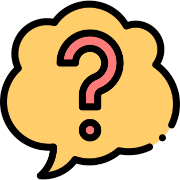 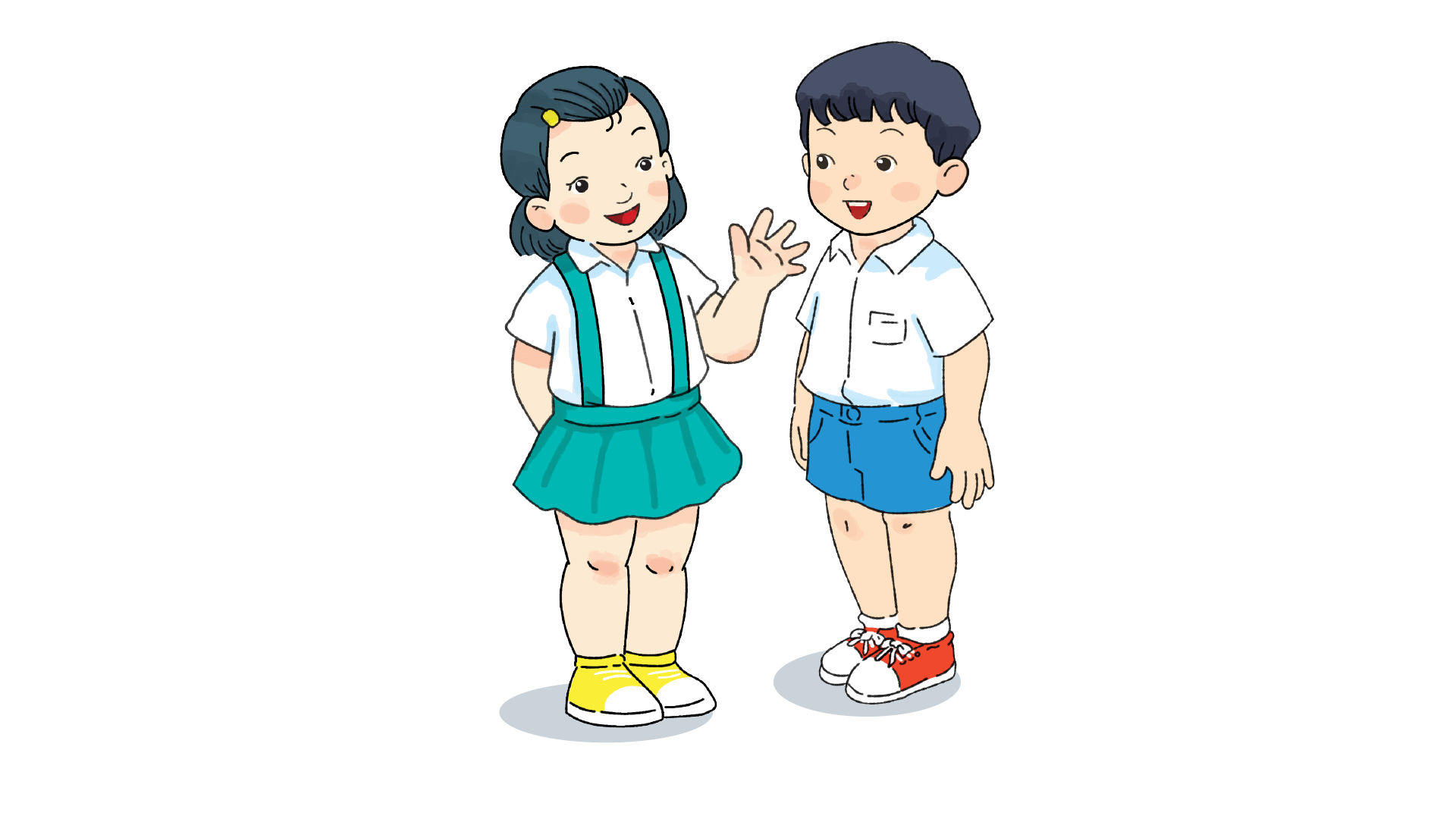 Trật tự trong trường, lớp
Em là học trò ngoan.
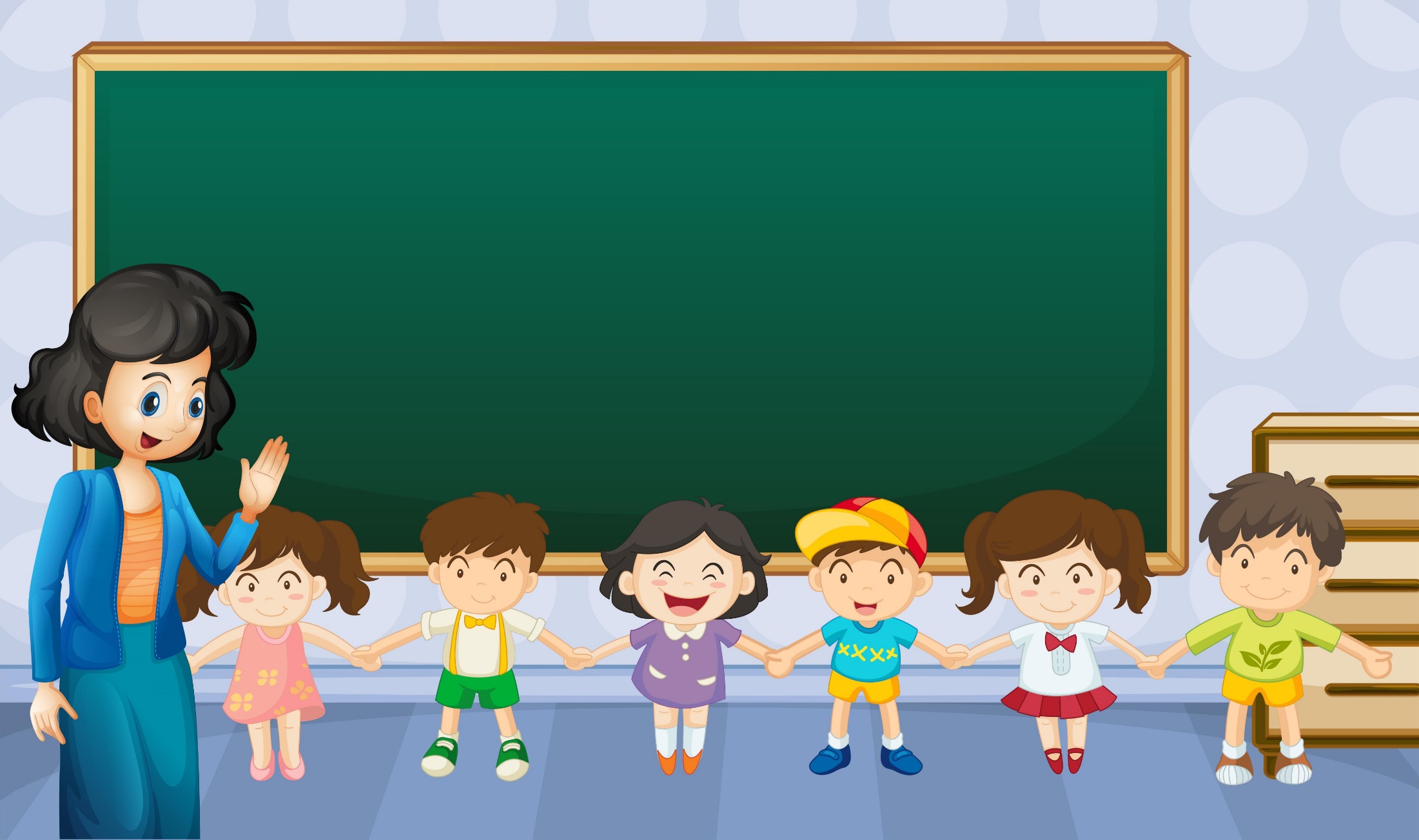 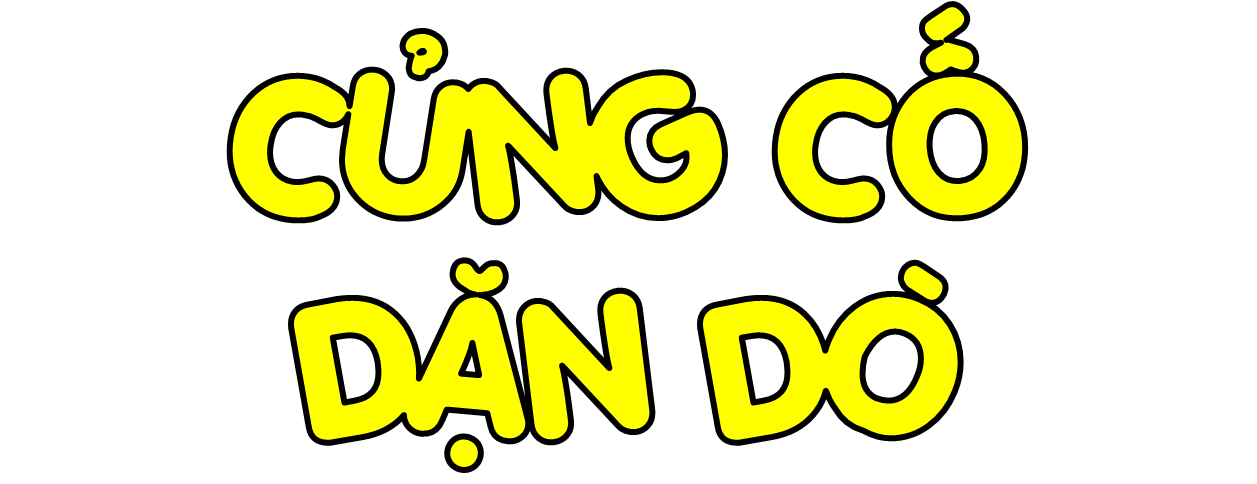 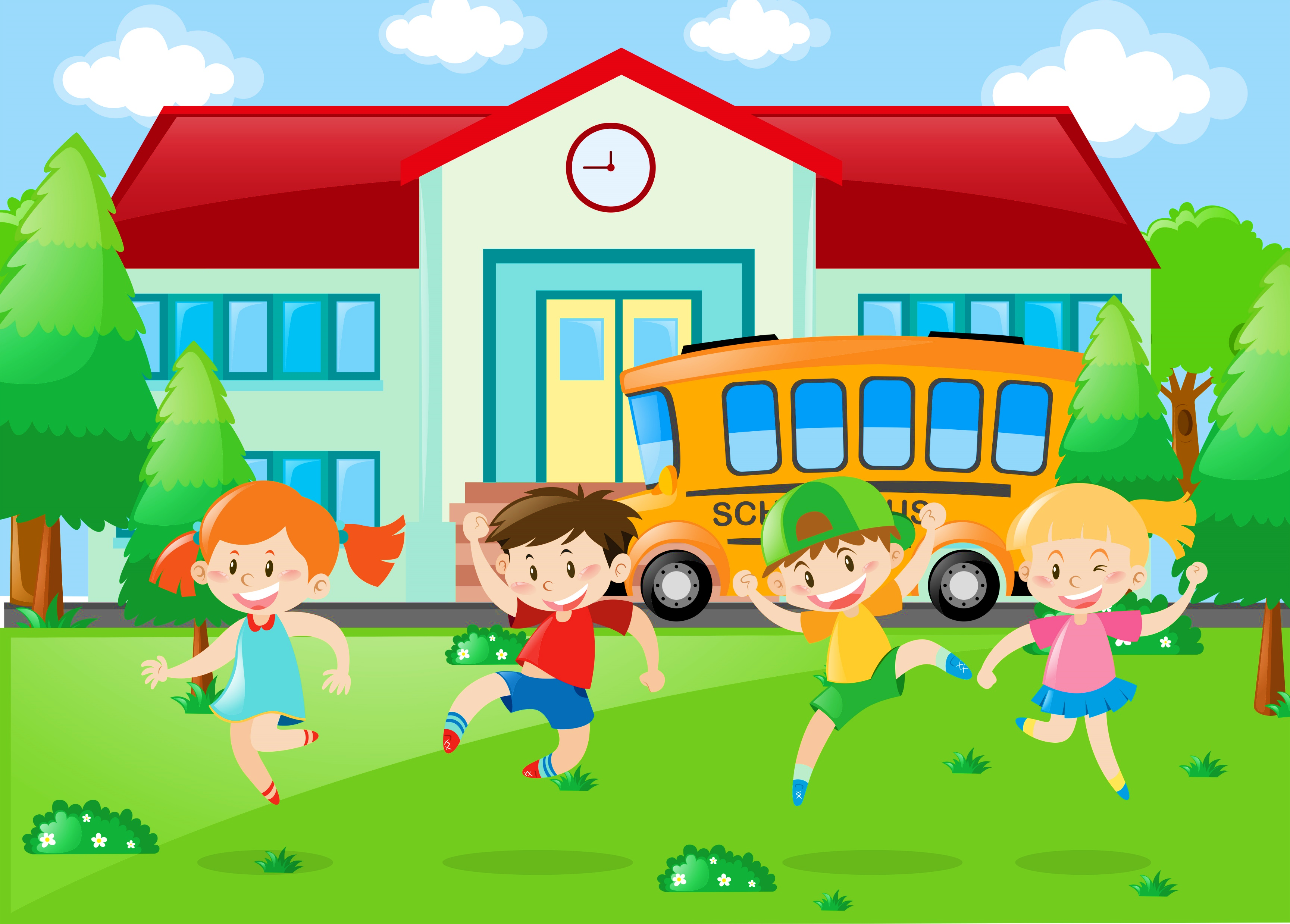 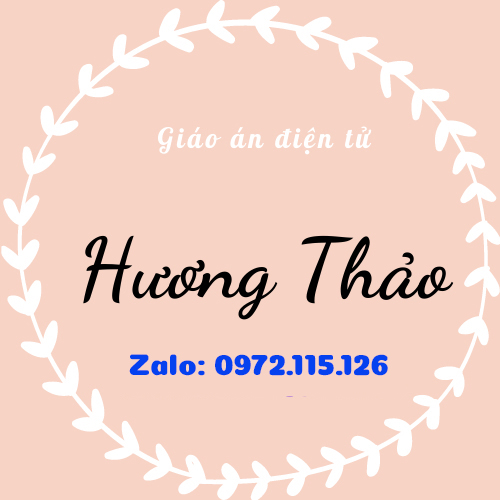 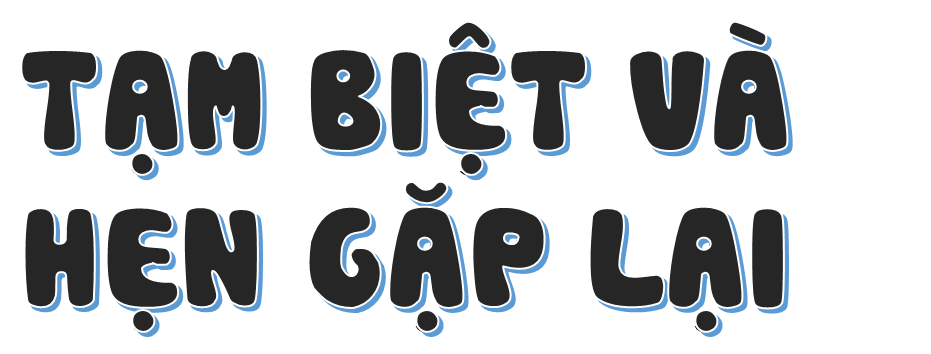 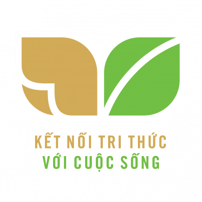 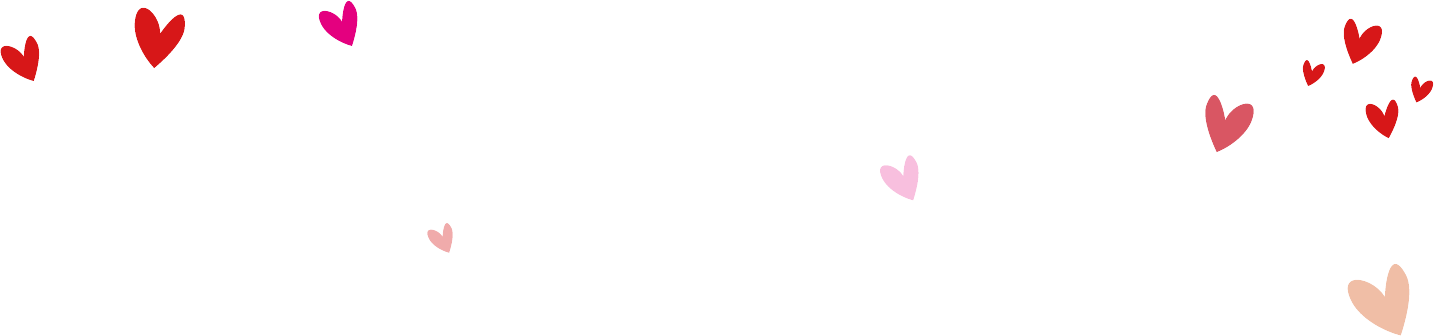 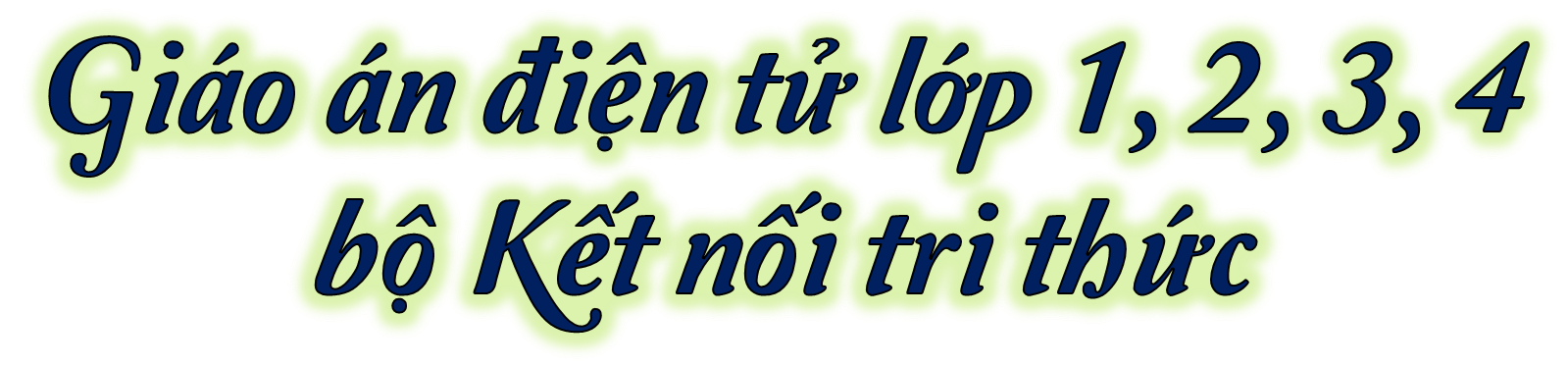 Liên hệ: Hương Thảo: Zalo 0972.115.126
Link Facebook: https://www.facebook.com/huongthaoGADT
Thầy cô copy link FB và dán vào trình duyệt sẽ ra nick của em ạ, hoặc gõ tìm kiếm trên Facebook với tên: huongthaogadt
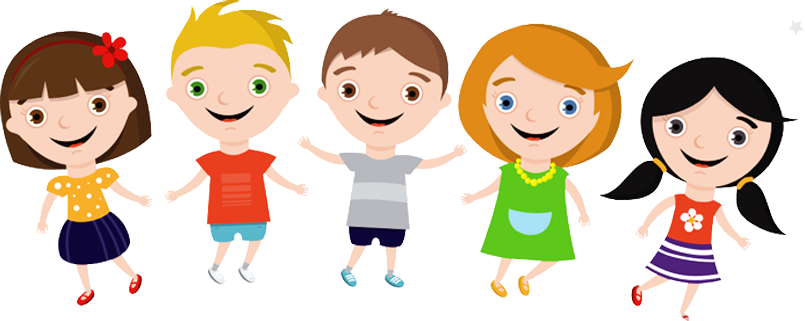 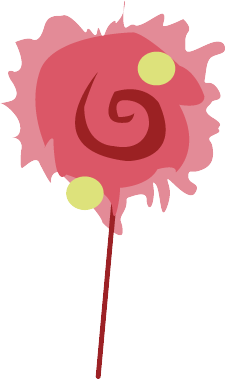 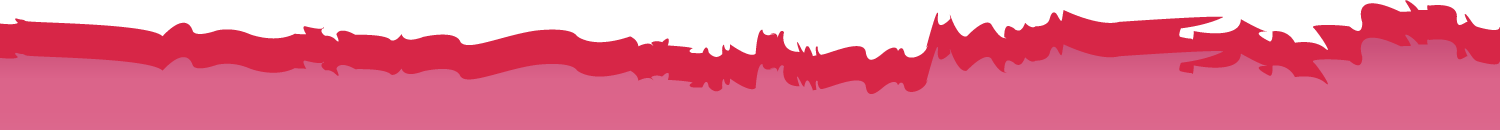